١
صفحة  ٢٥
الفصل
القيمة المنزلية
الفصل الأول:القيمة المنزلية
١-٤ القيمة المنزلية ضمن أجزاء الألف
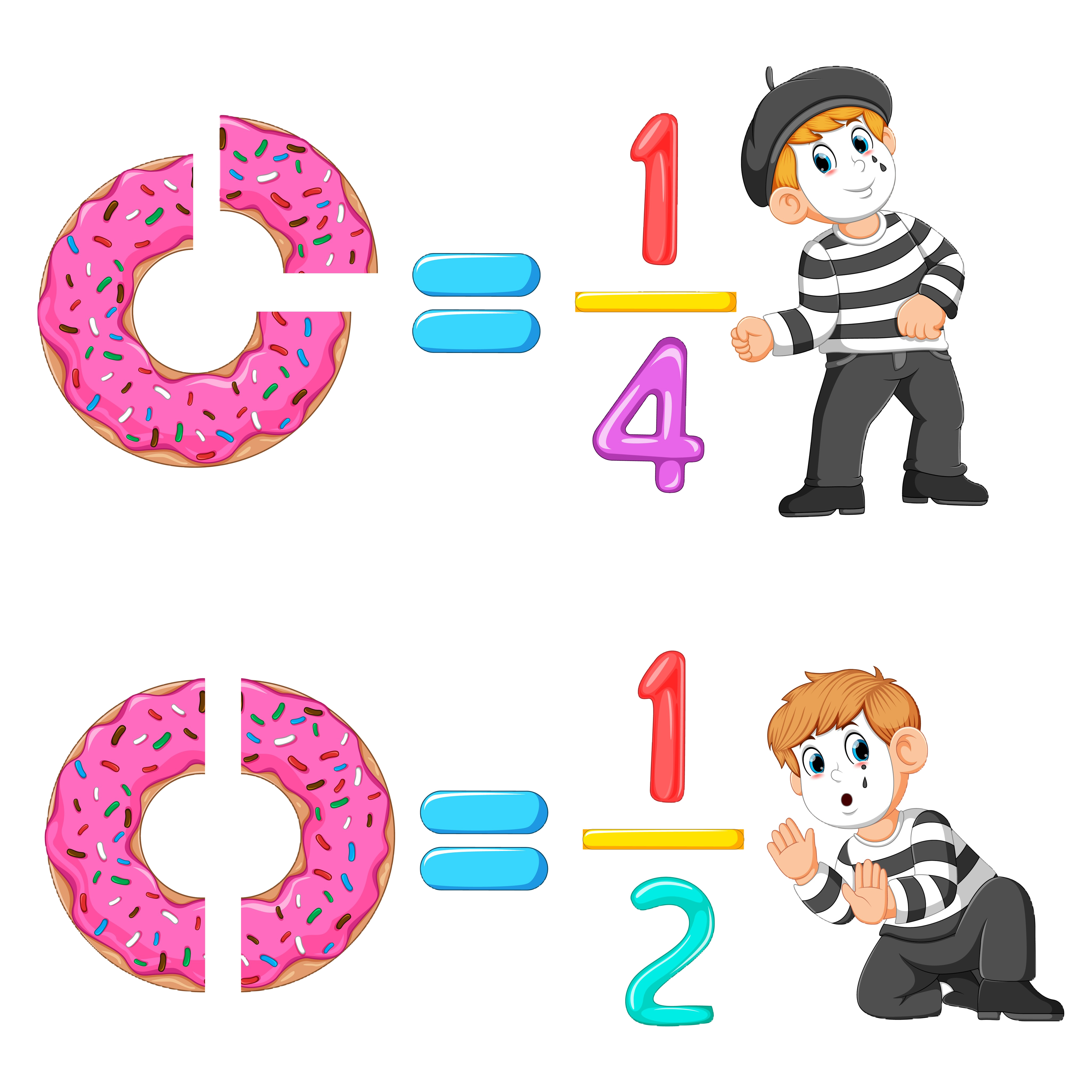 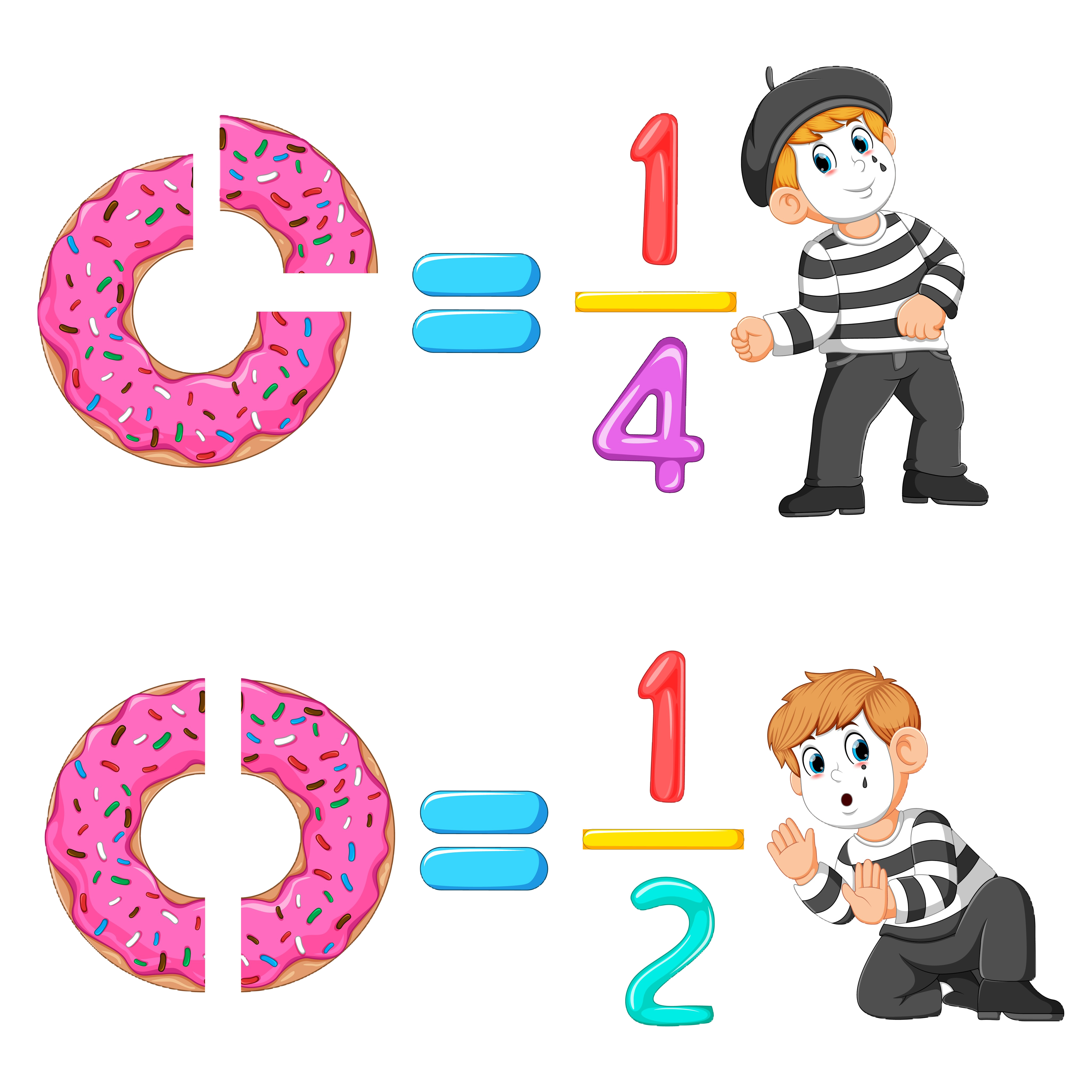 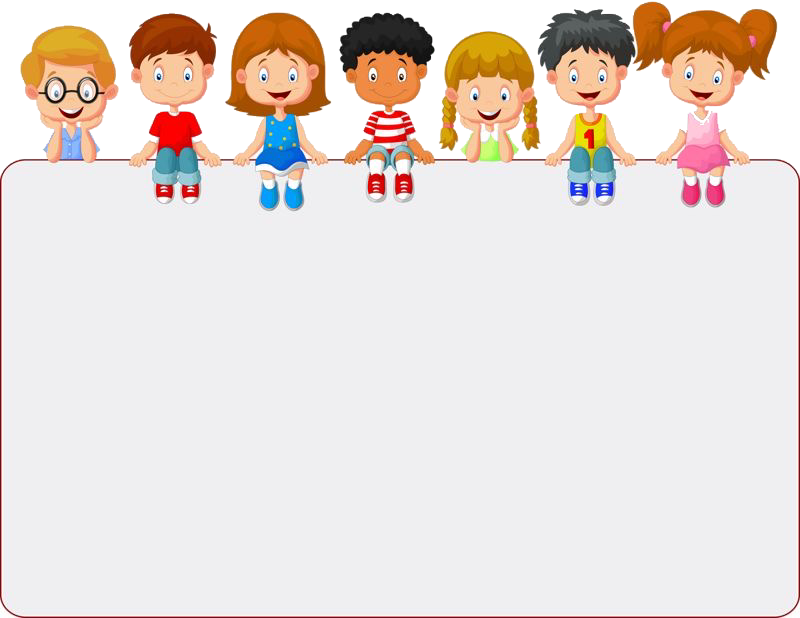 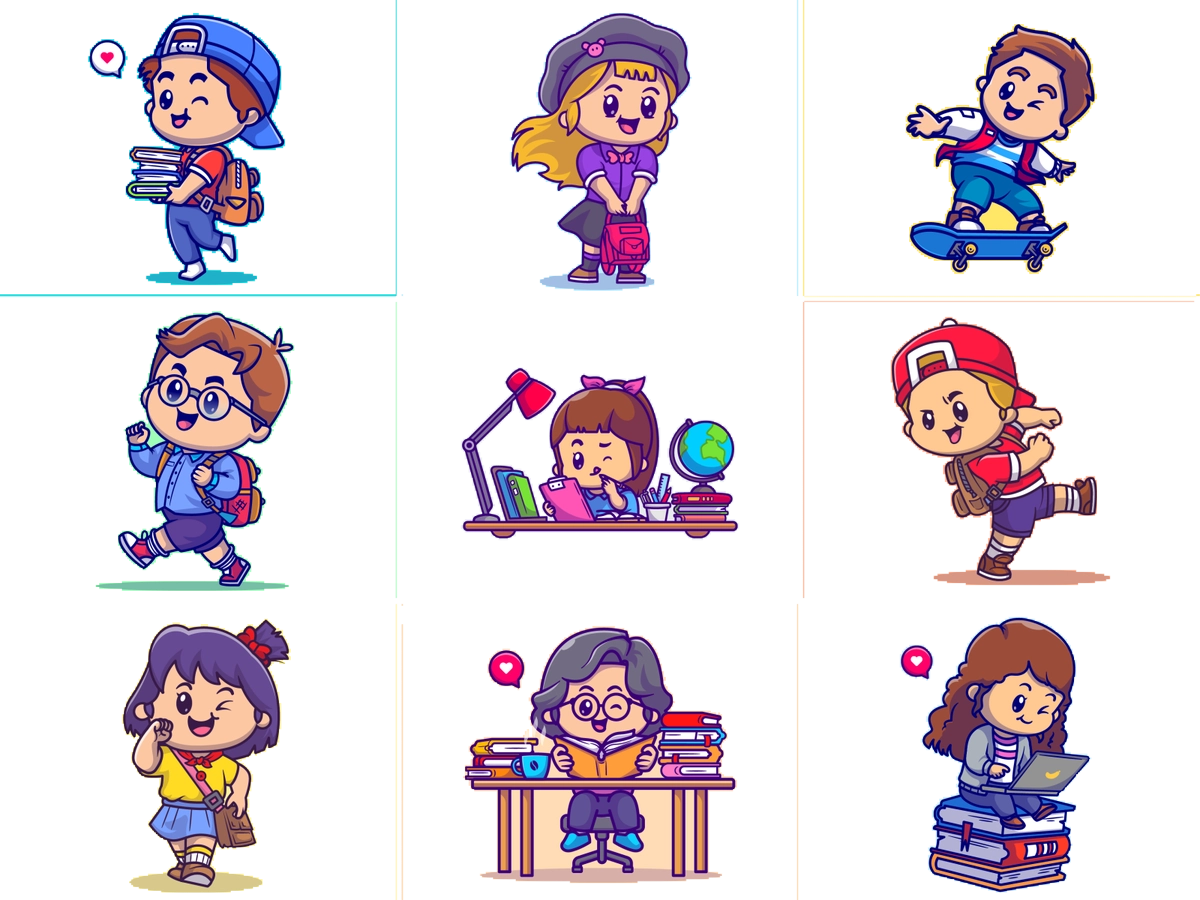 جدول التعلم
ماذا أعرف
ماذا تعلمت
ماذا أريد أن أعرف
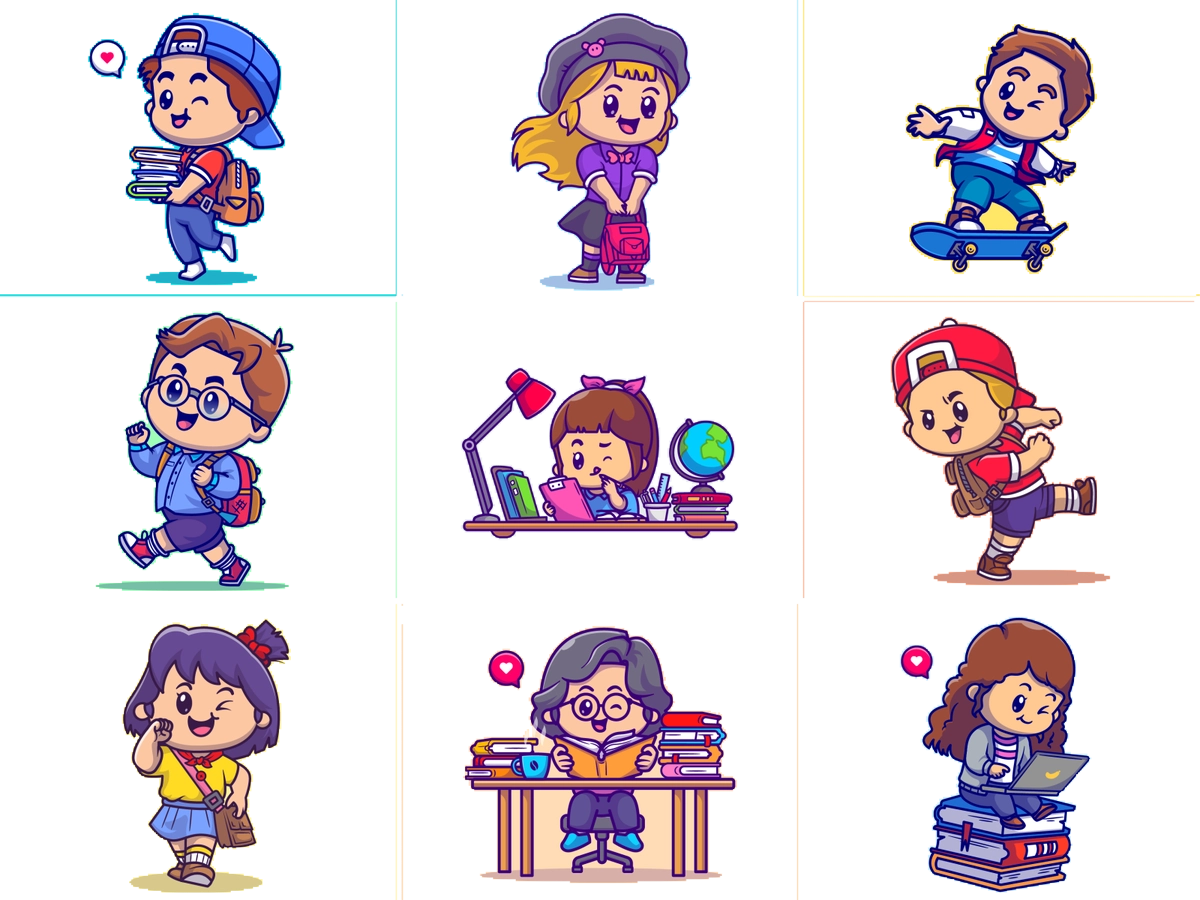 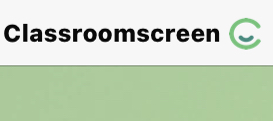 أدوات
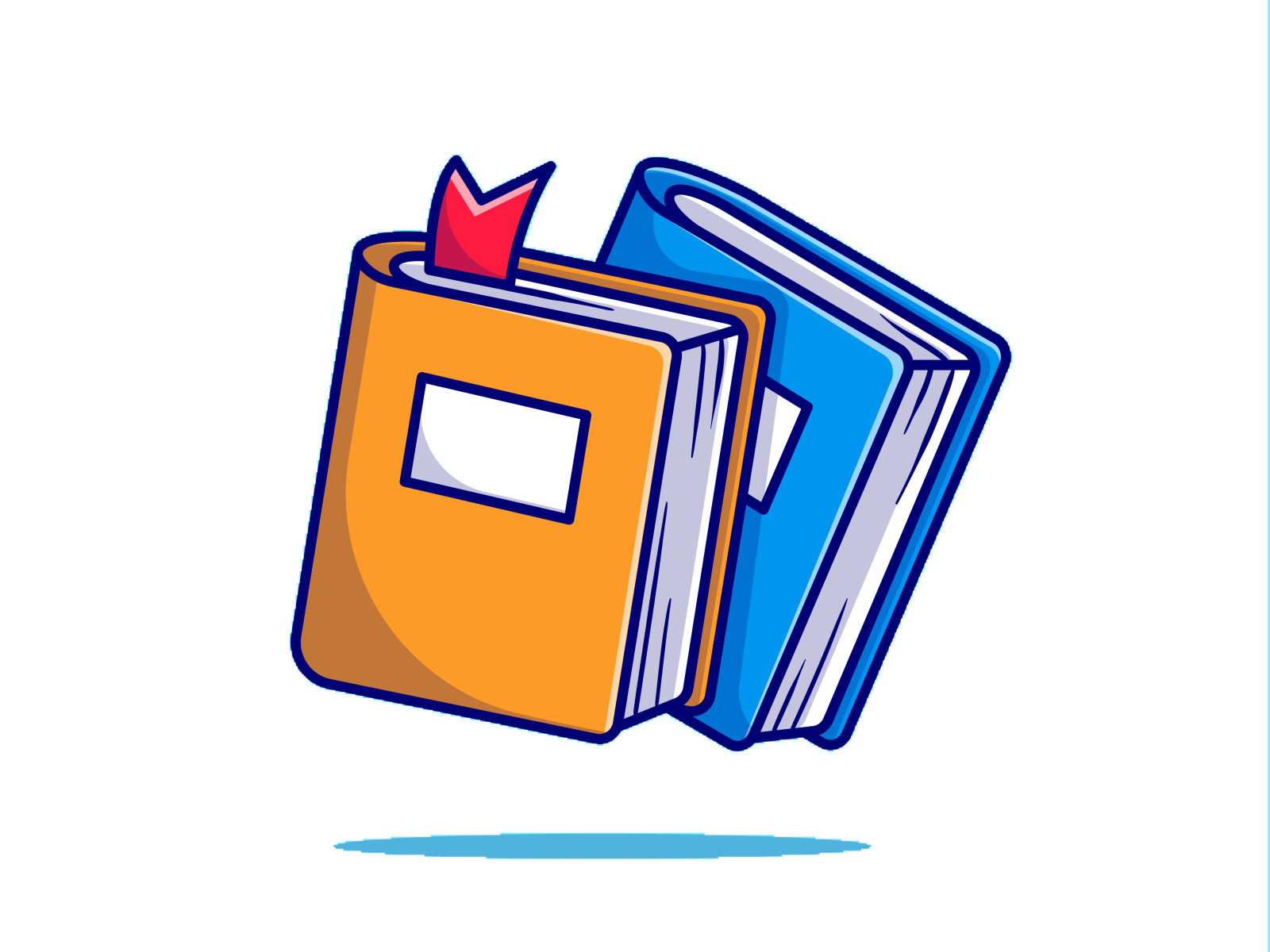 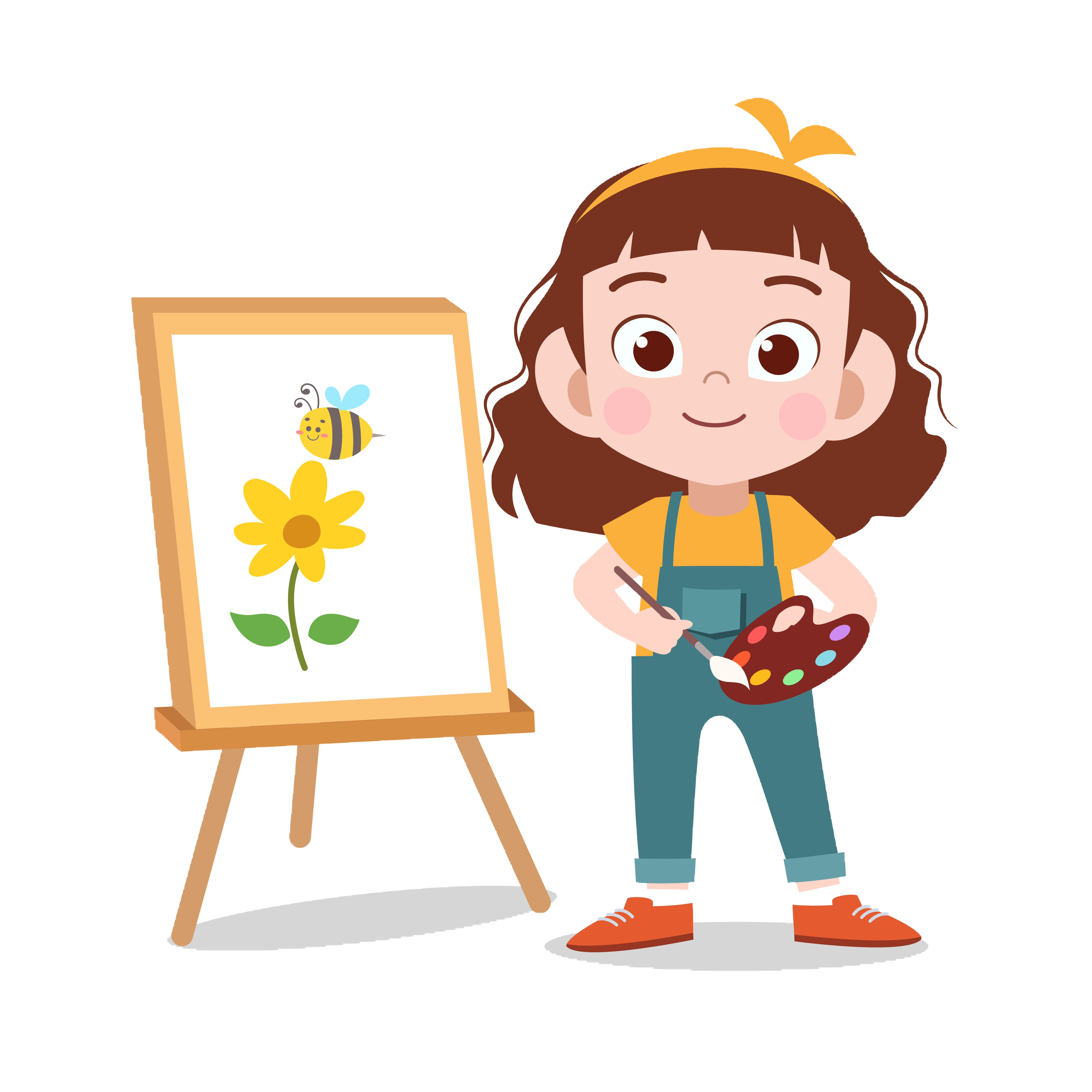 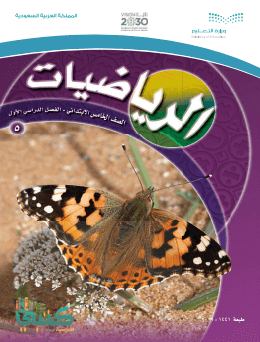 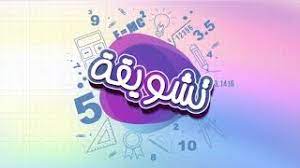 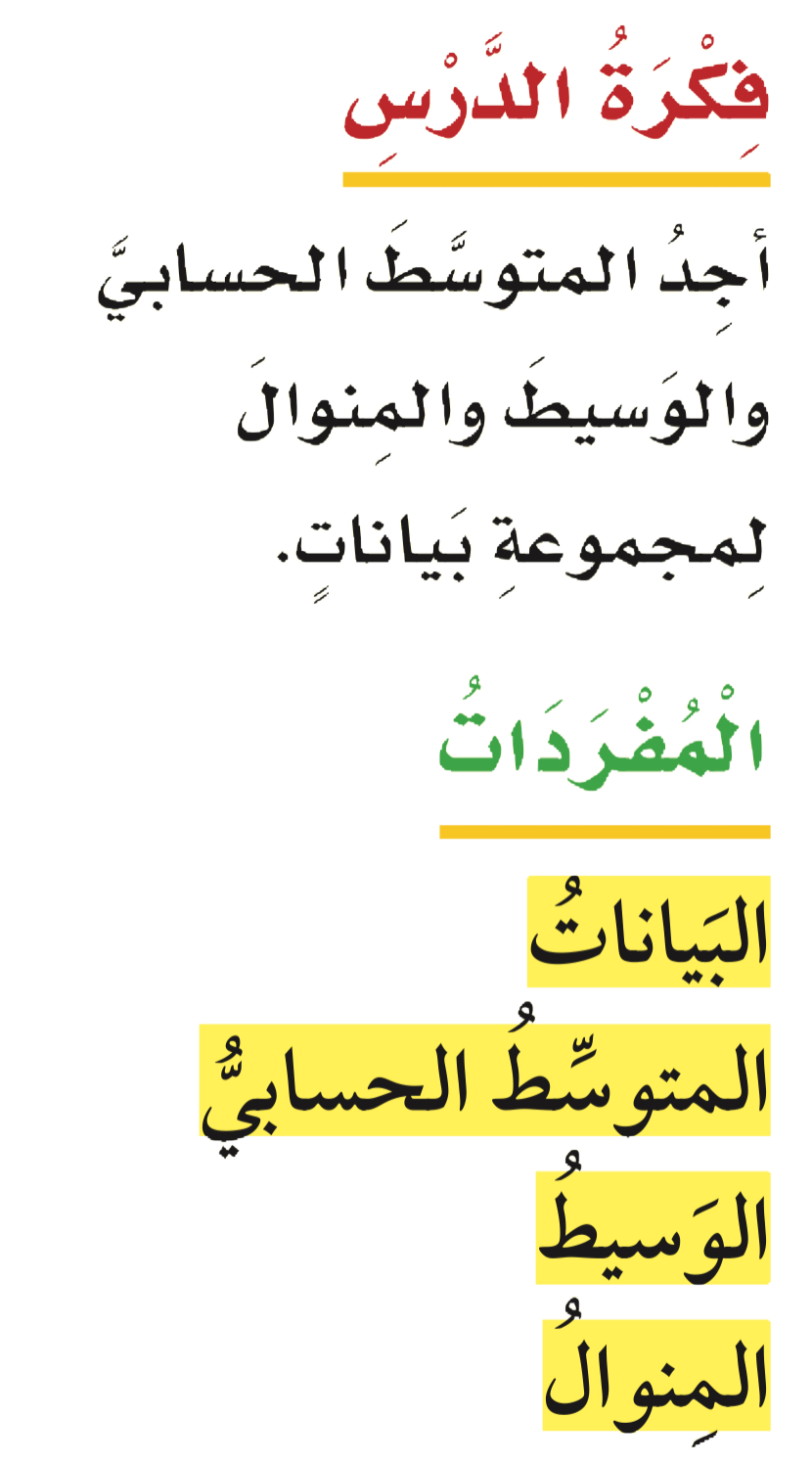 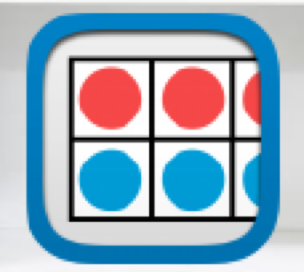 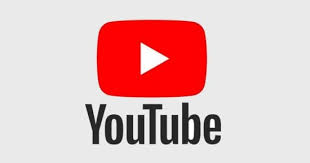 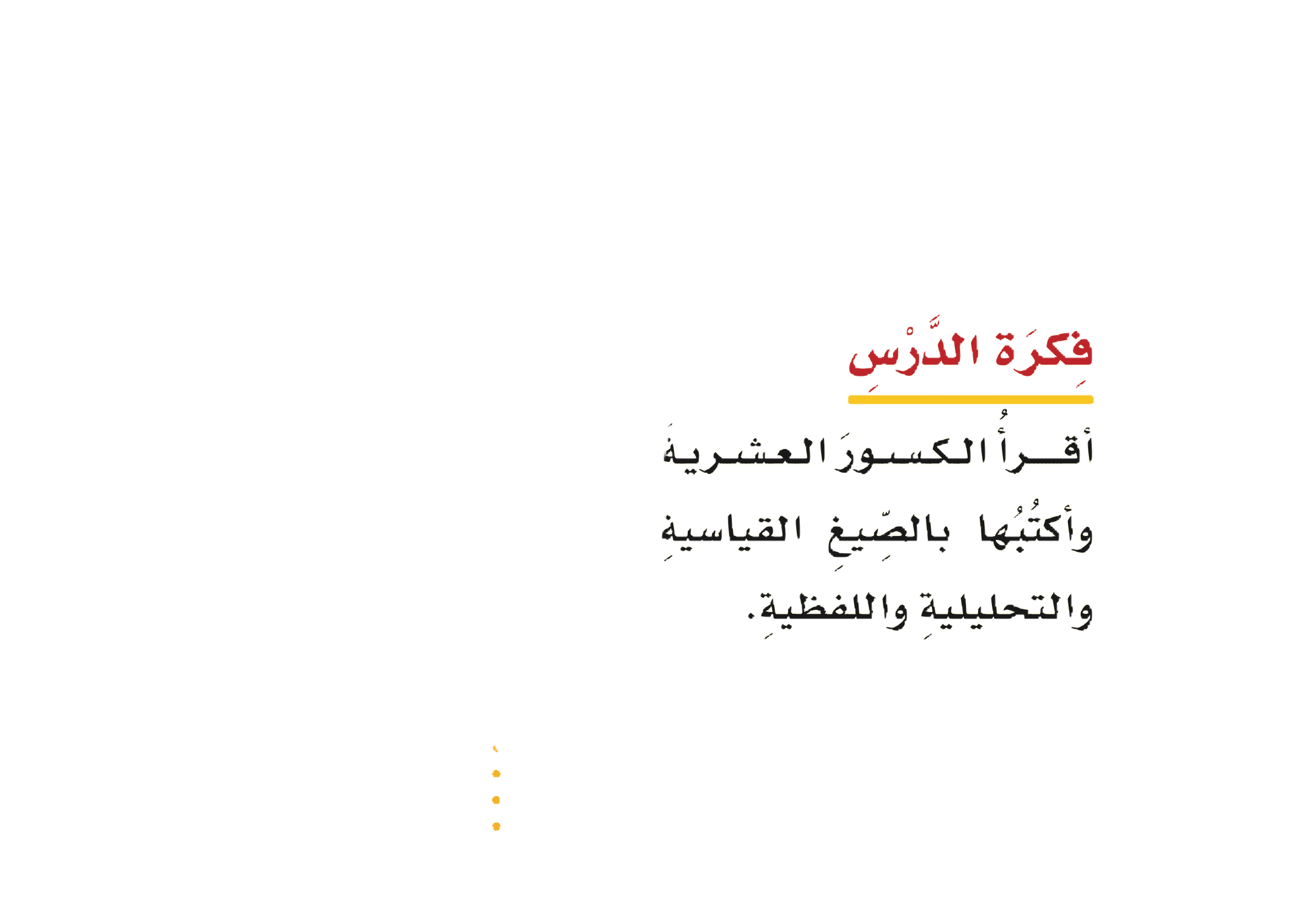 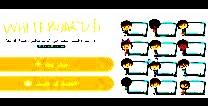 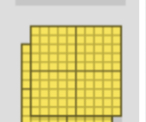 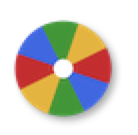 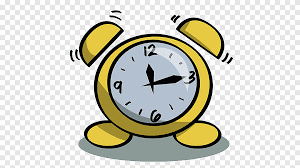 نشاط
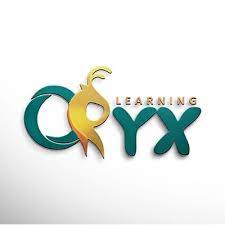 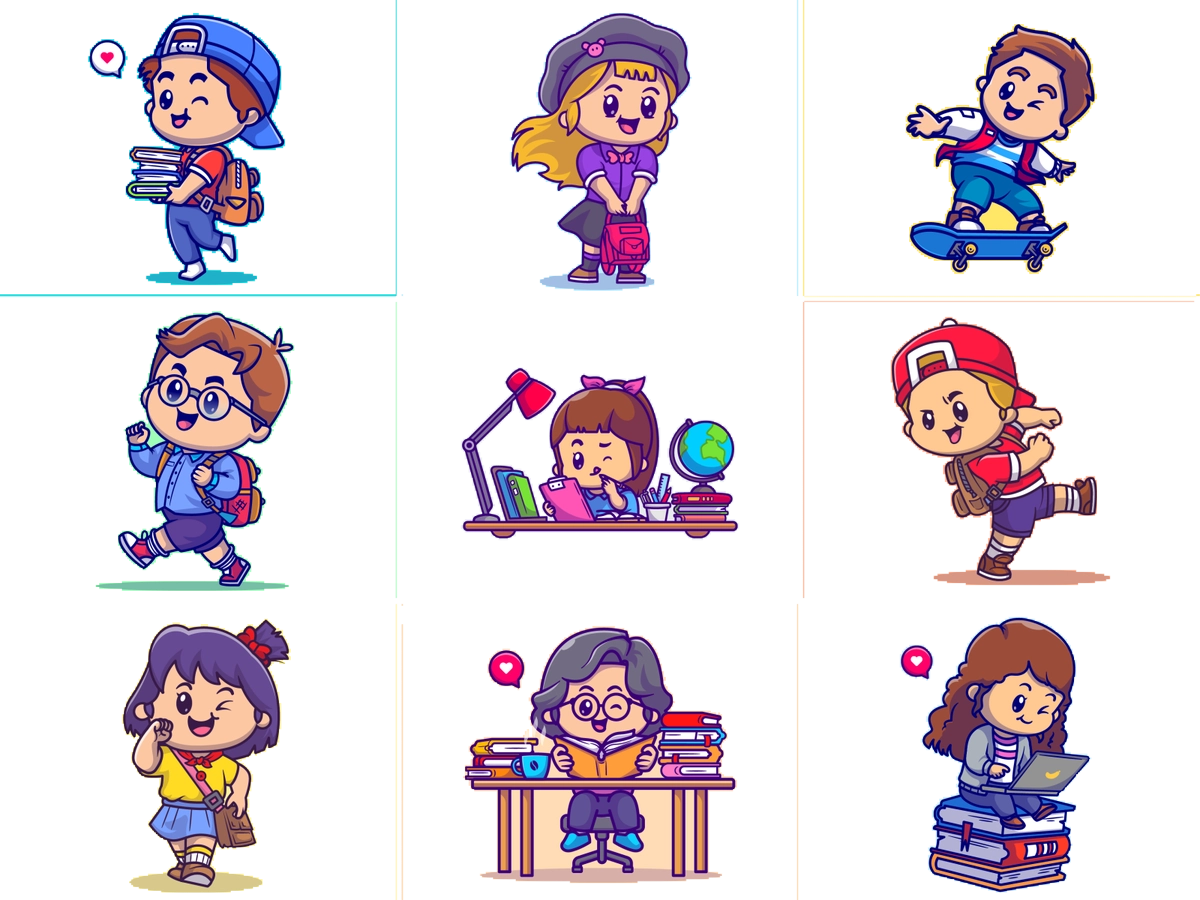 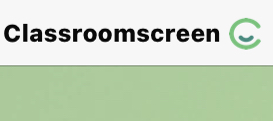 أدوات
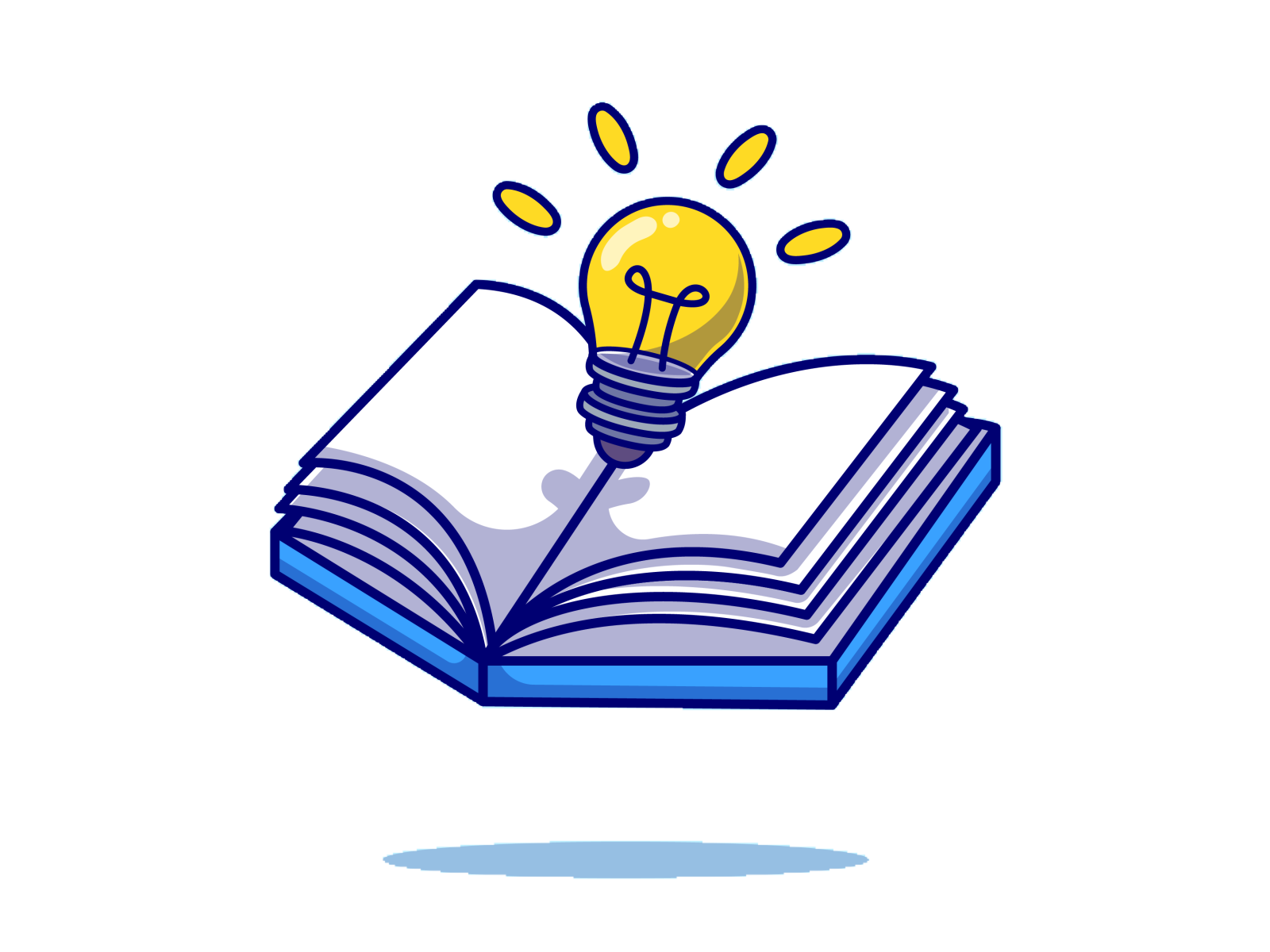 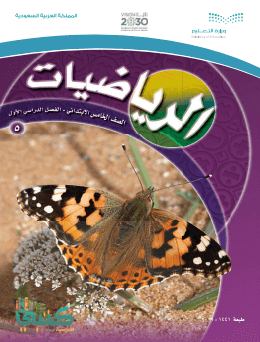 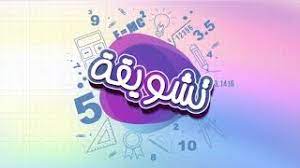 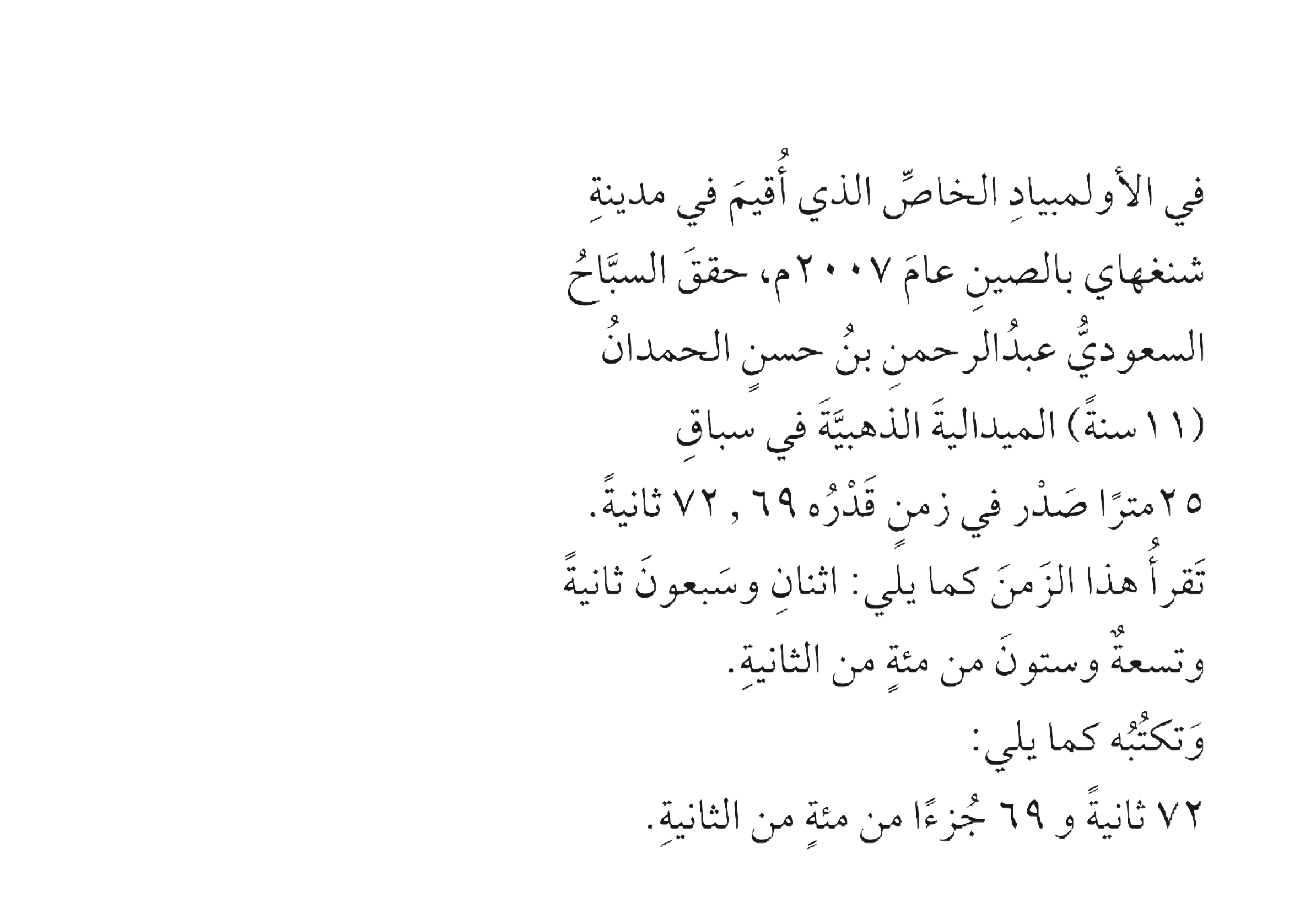 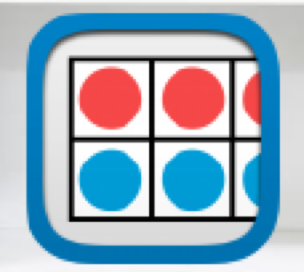 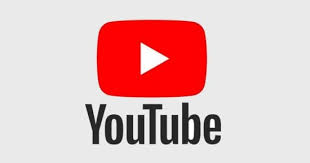 استعد
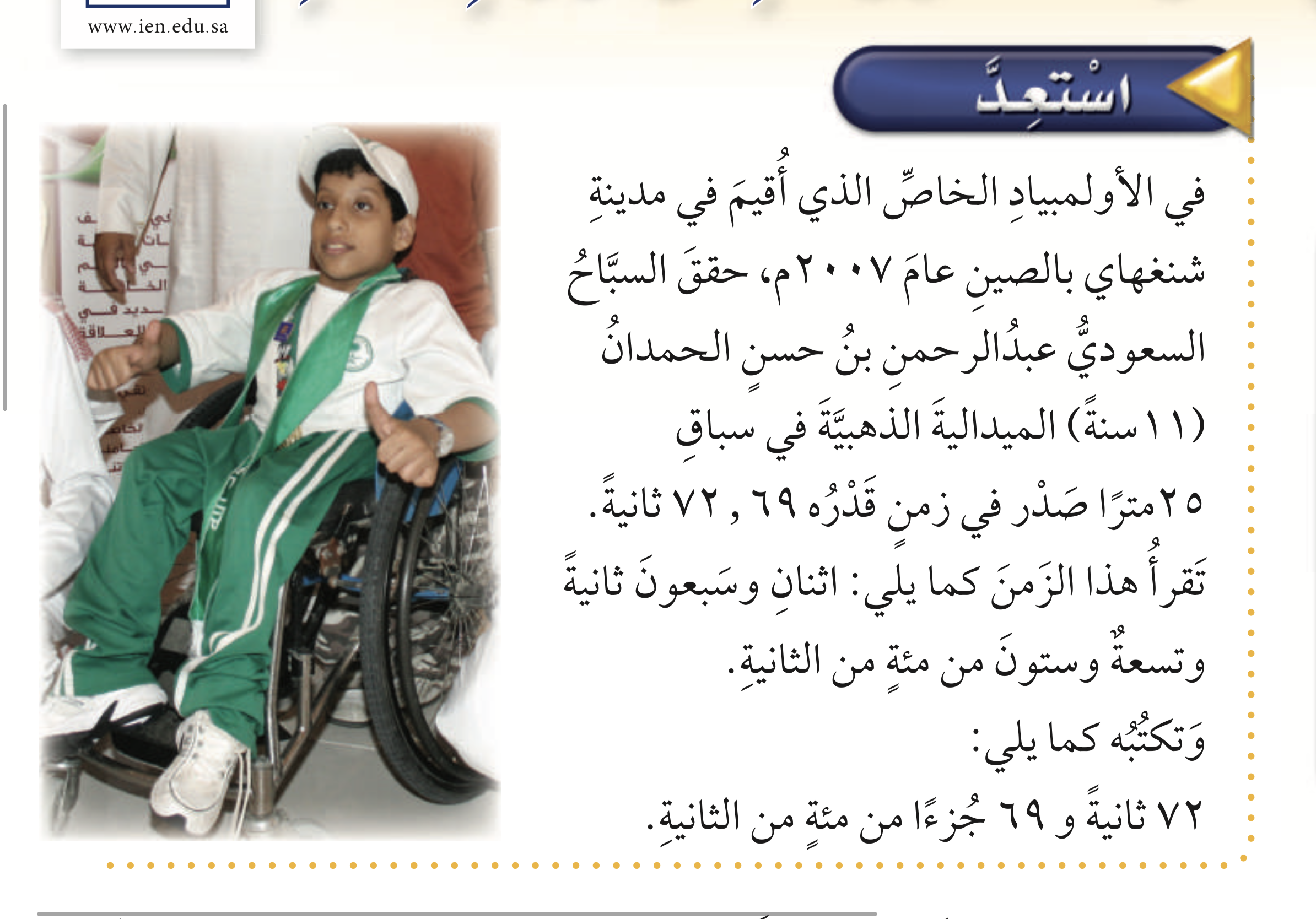 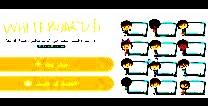 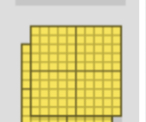 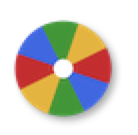 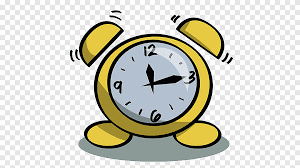 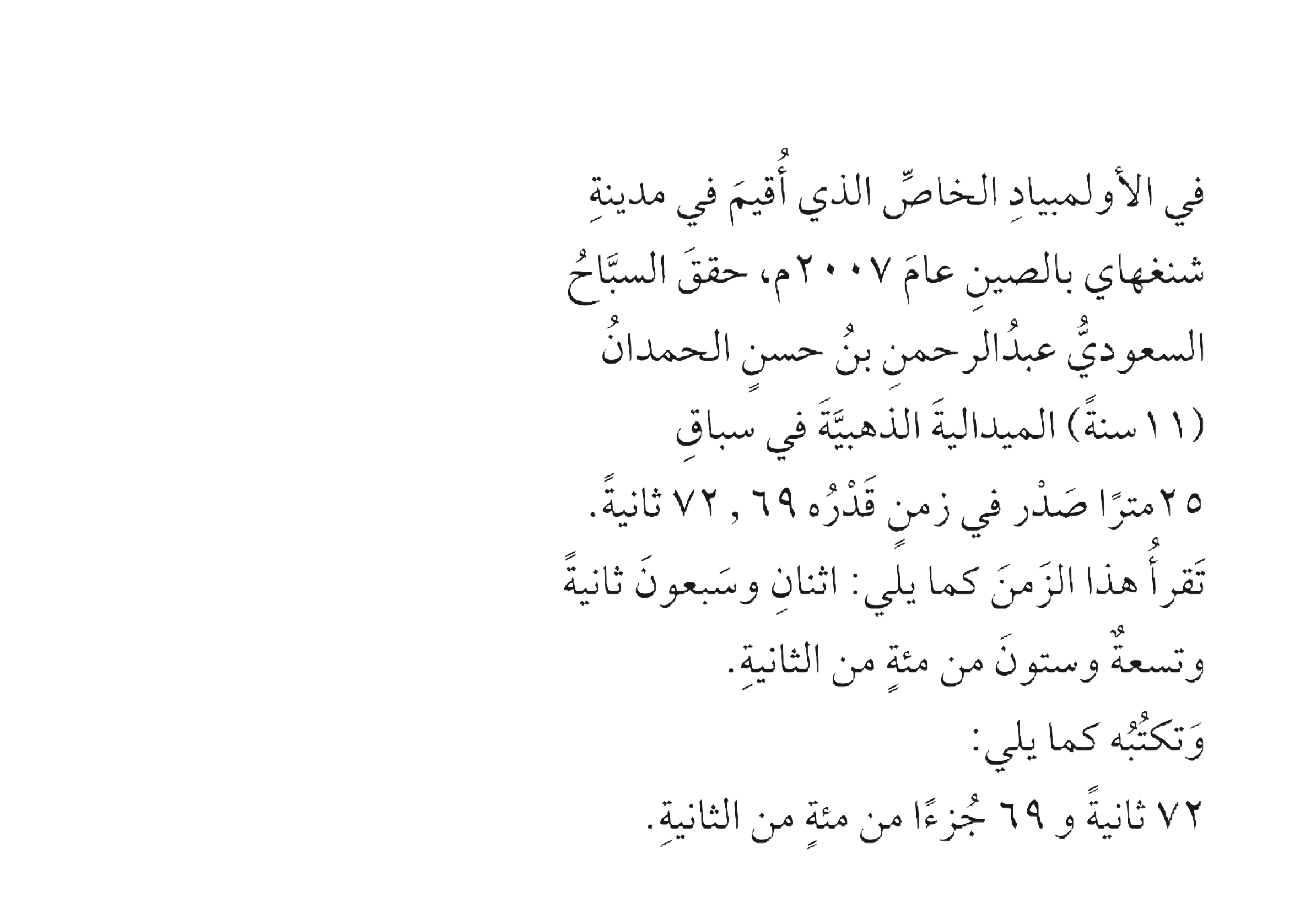 نشاط
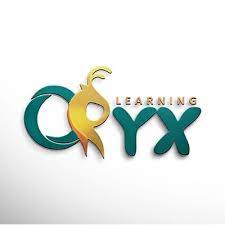 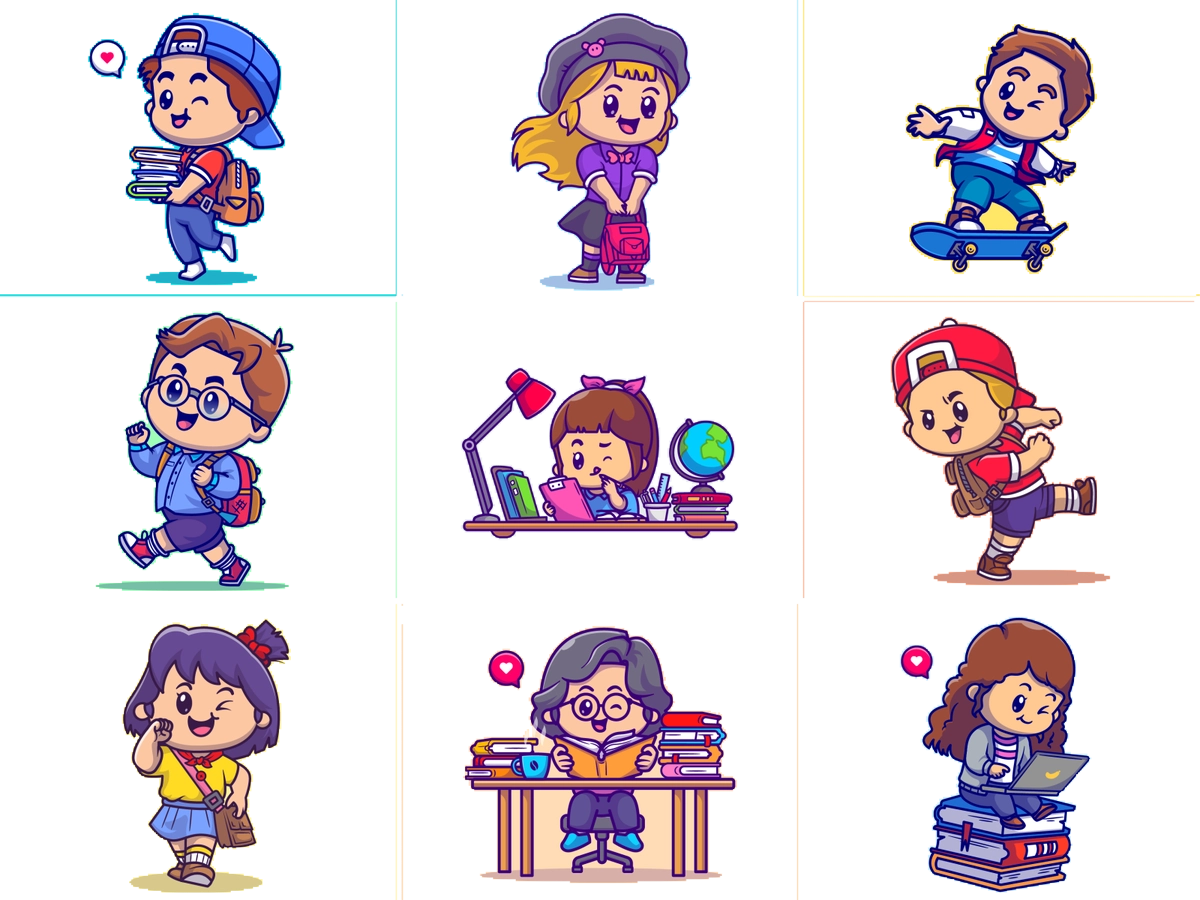 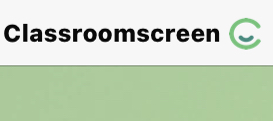 أدوات
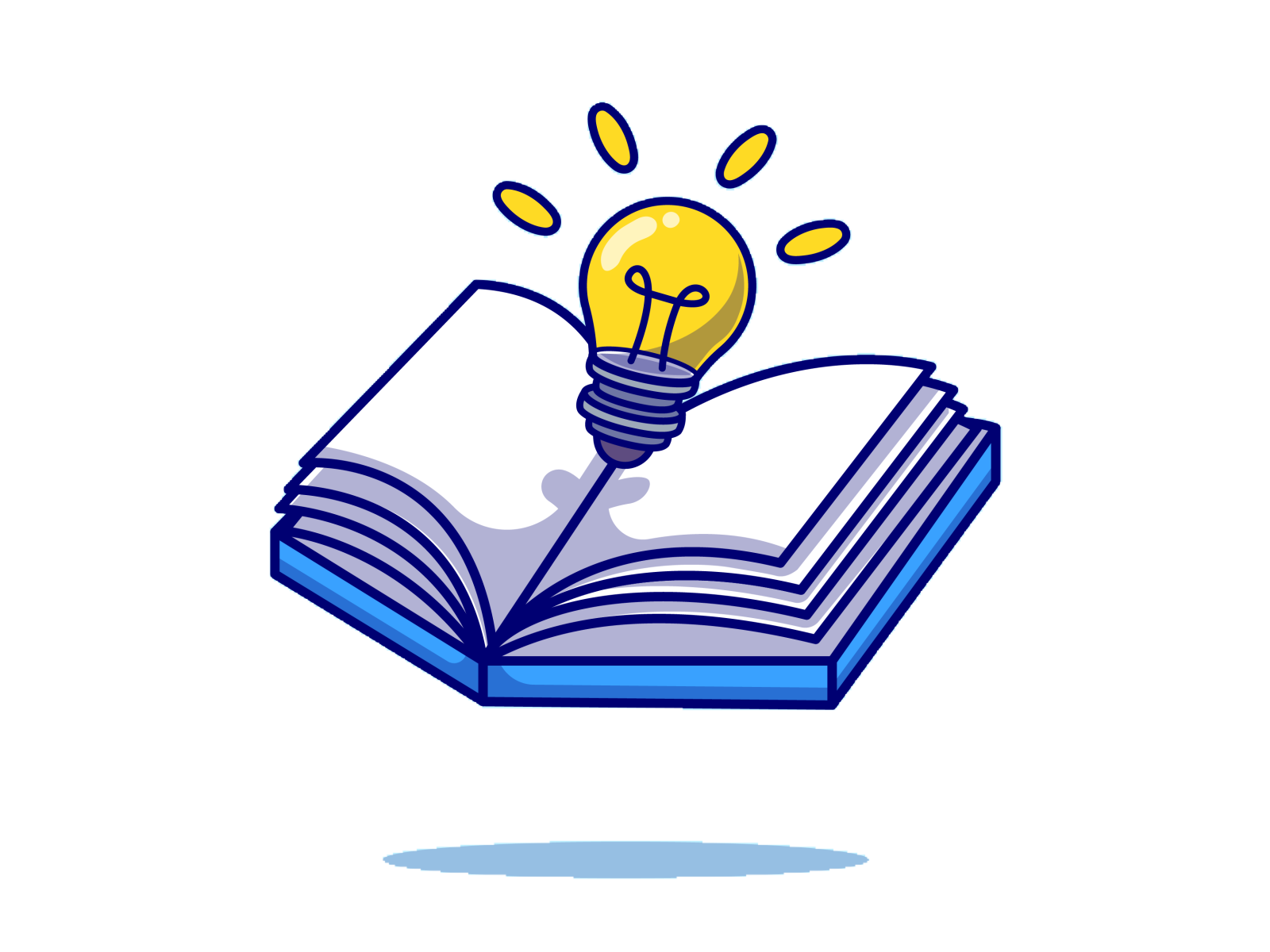 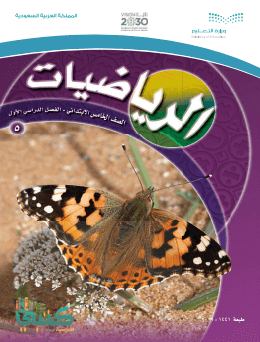 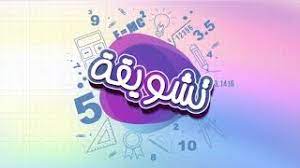 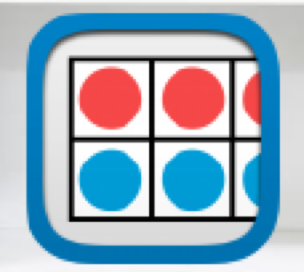 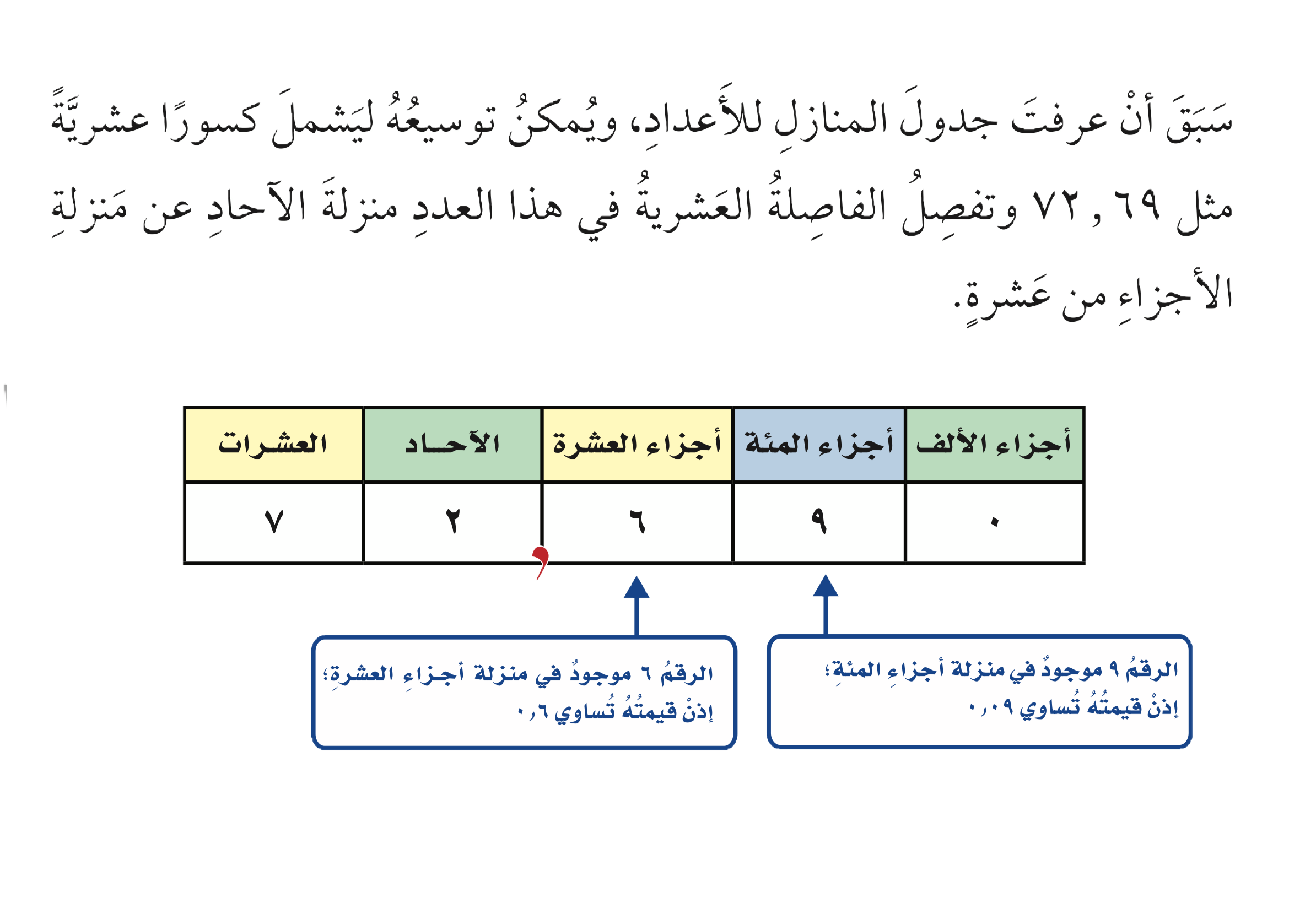 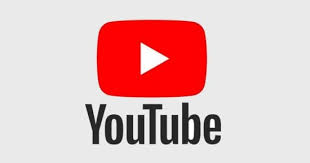 استعد
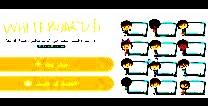 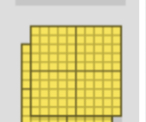 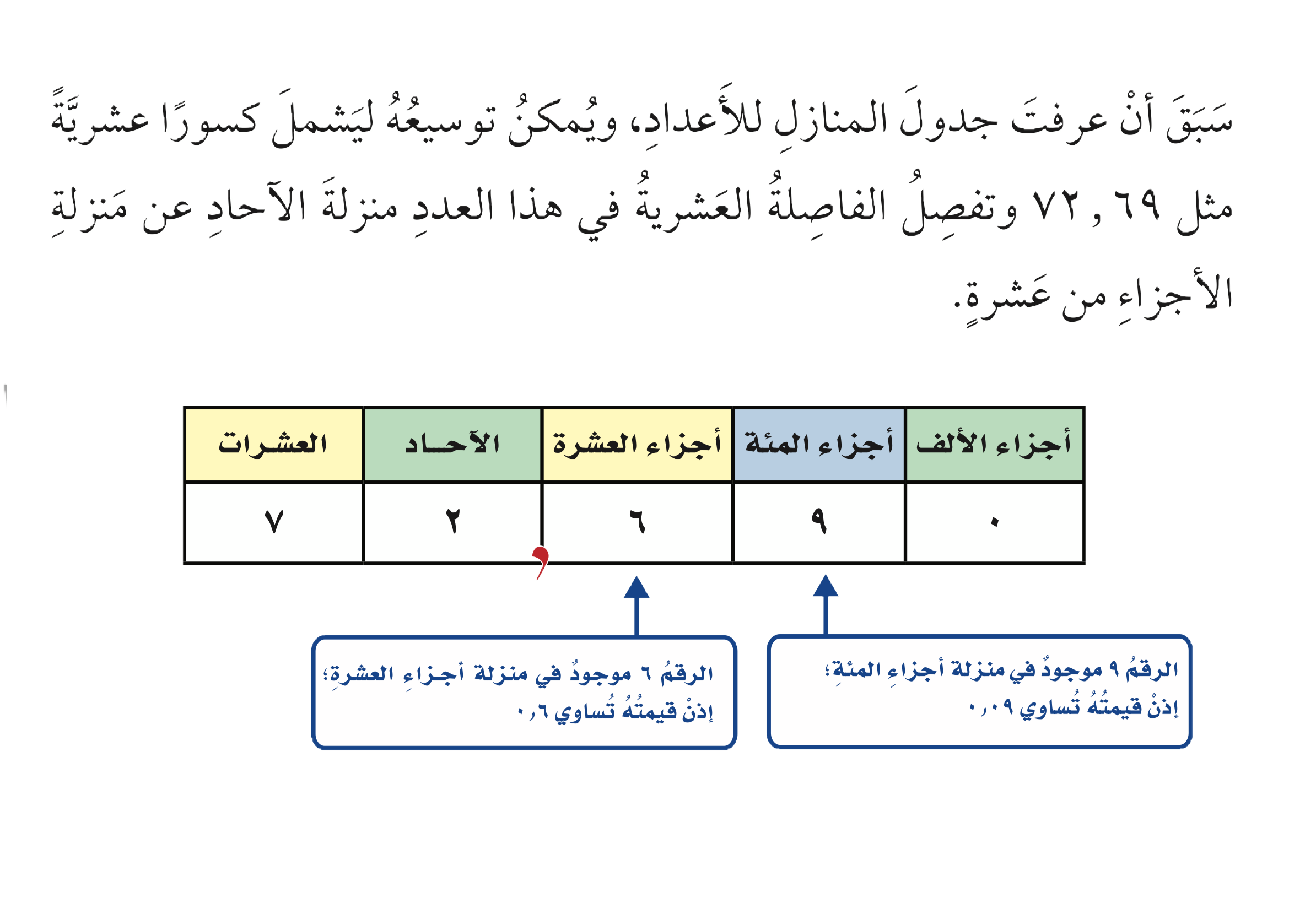 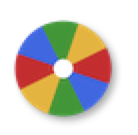 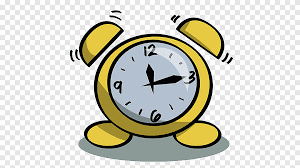 نشاط
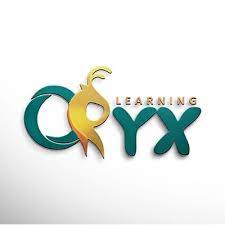 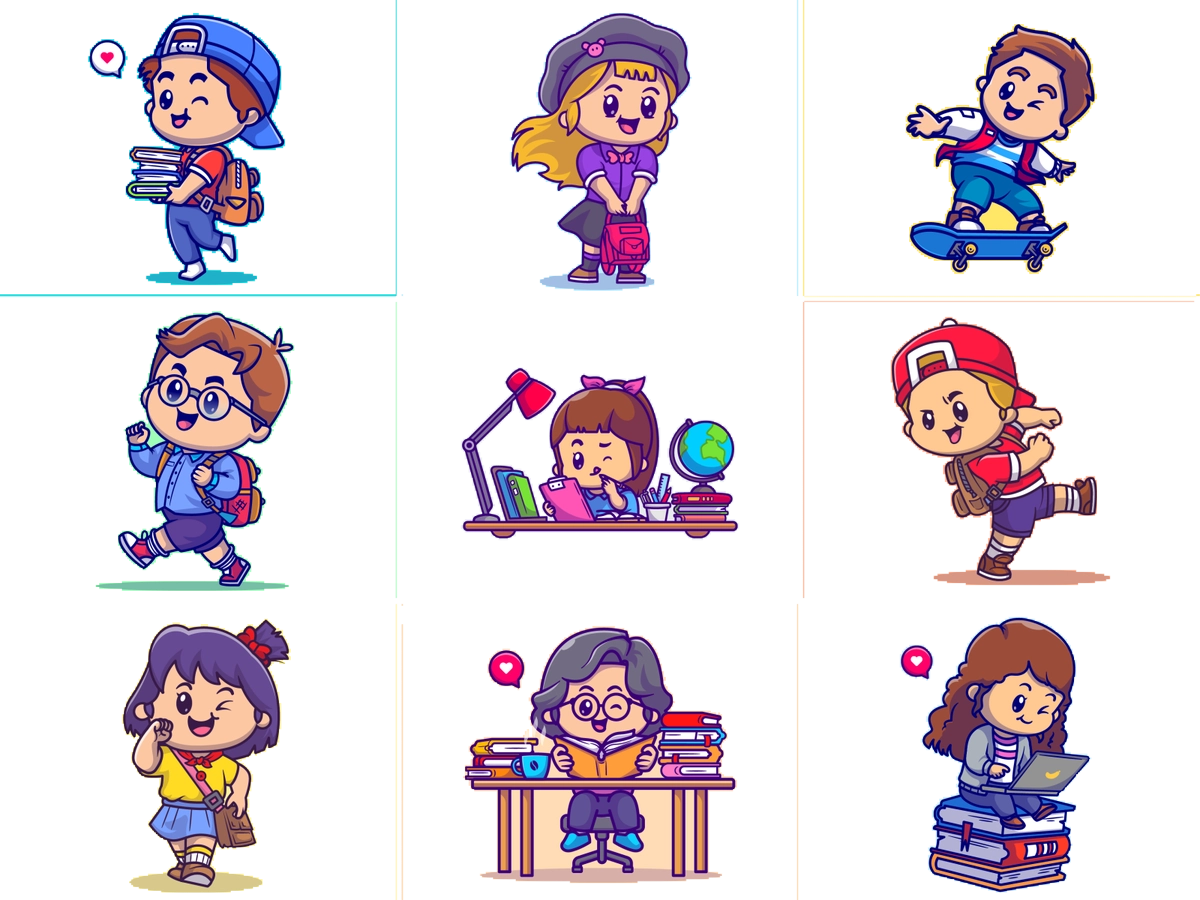 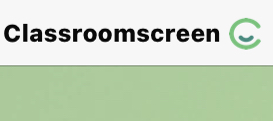 أدوات
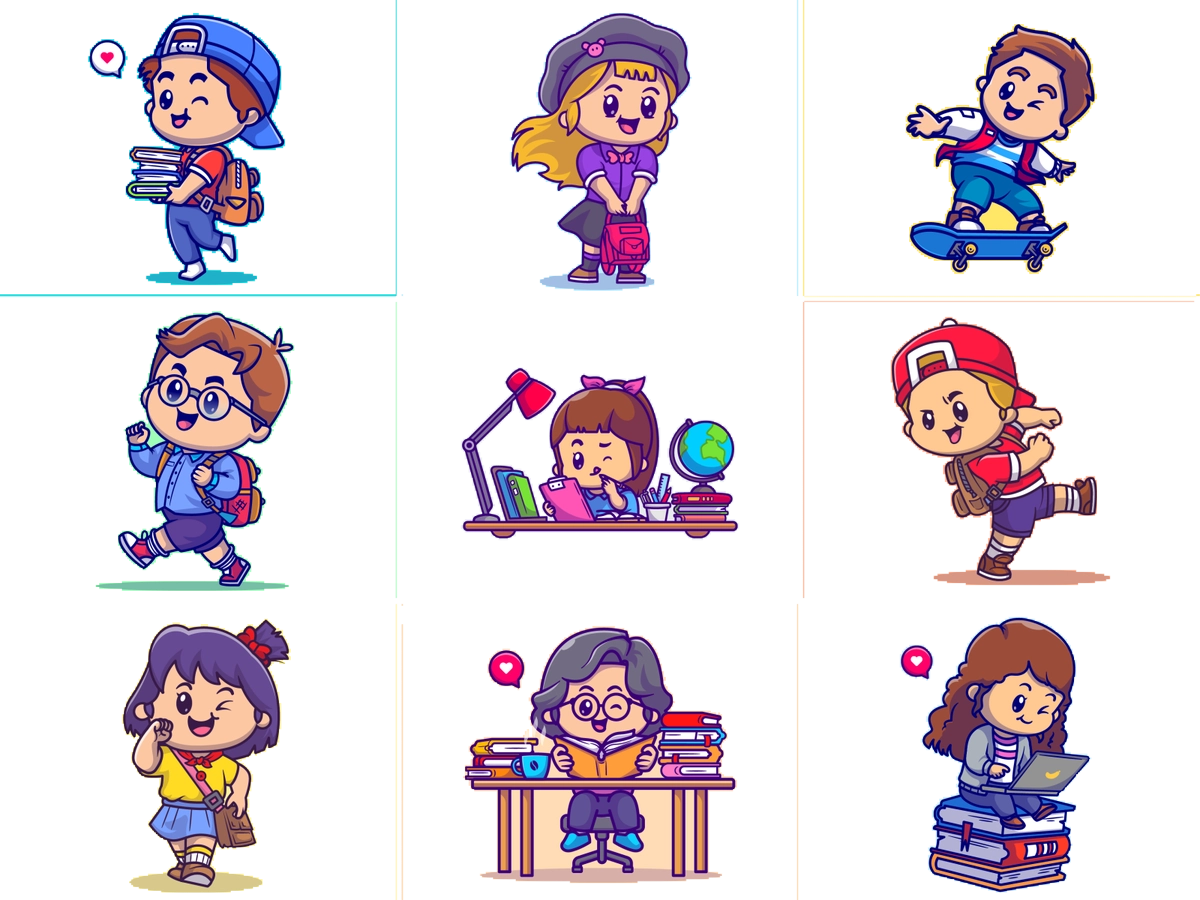 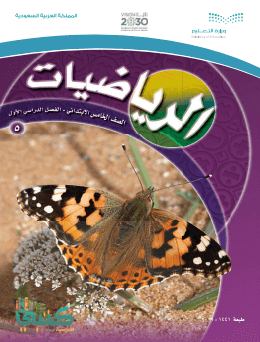 منازل الأرقام في الكسور العشرية
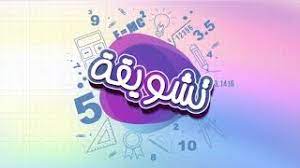 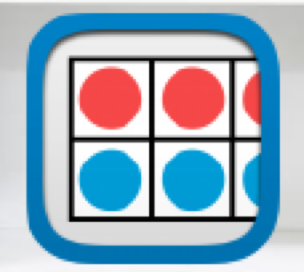 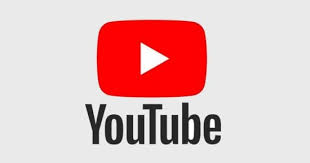 مثال
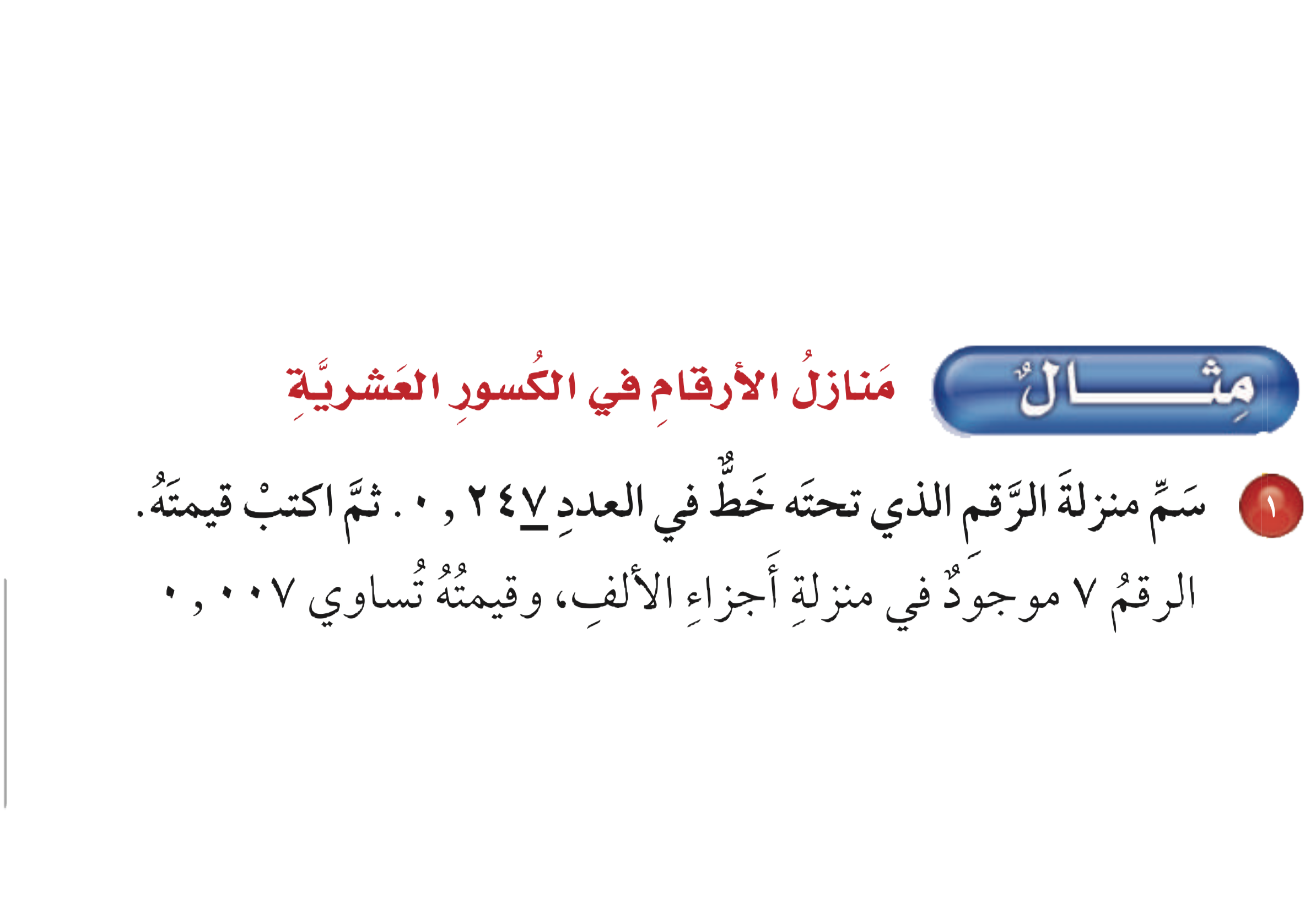 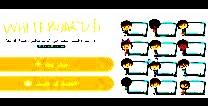 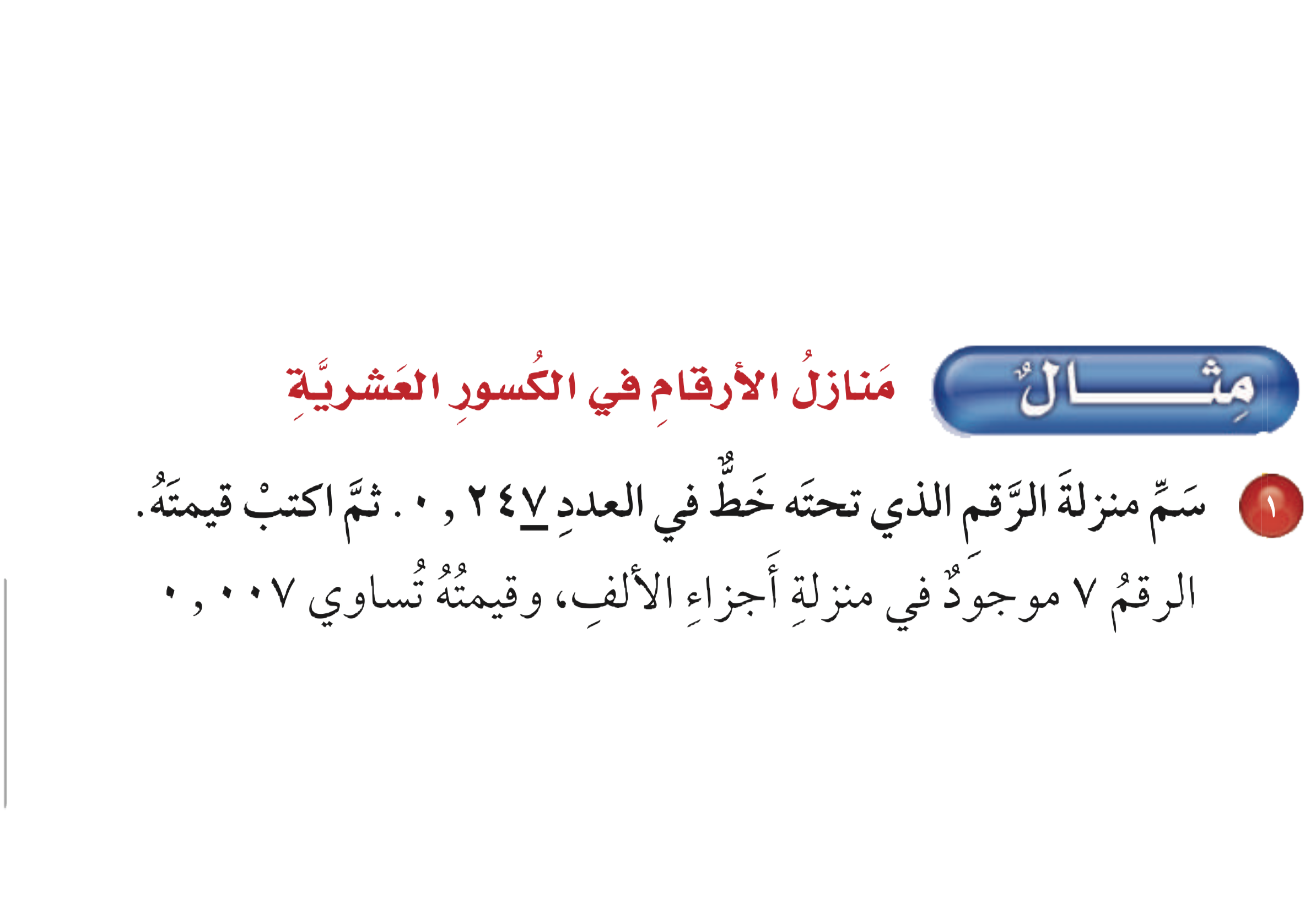 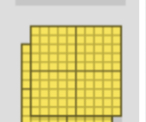 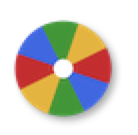 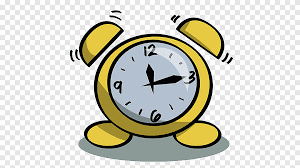 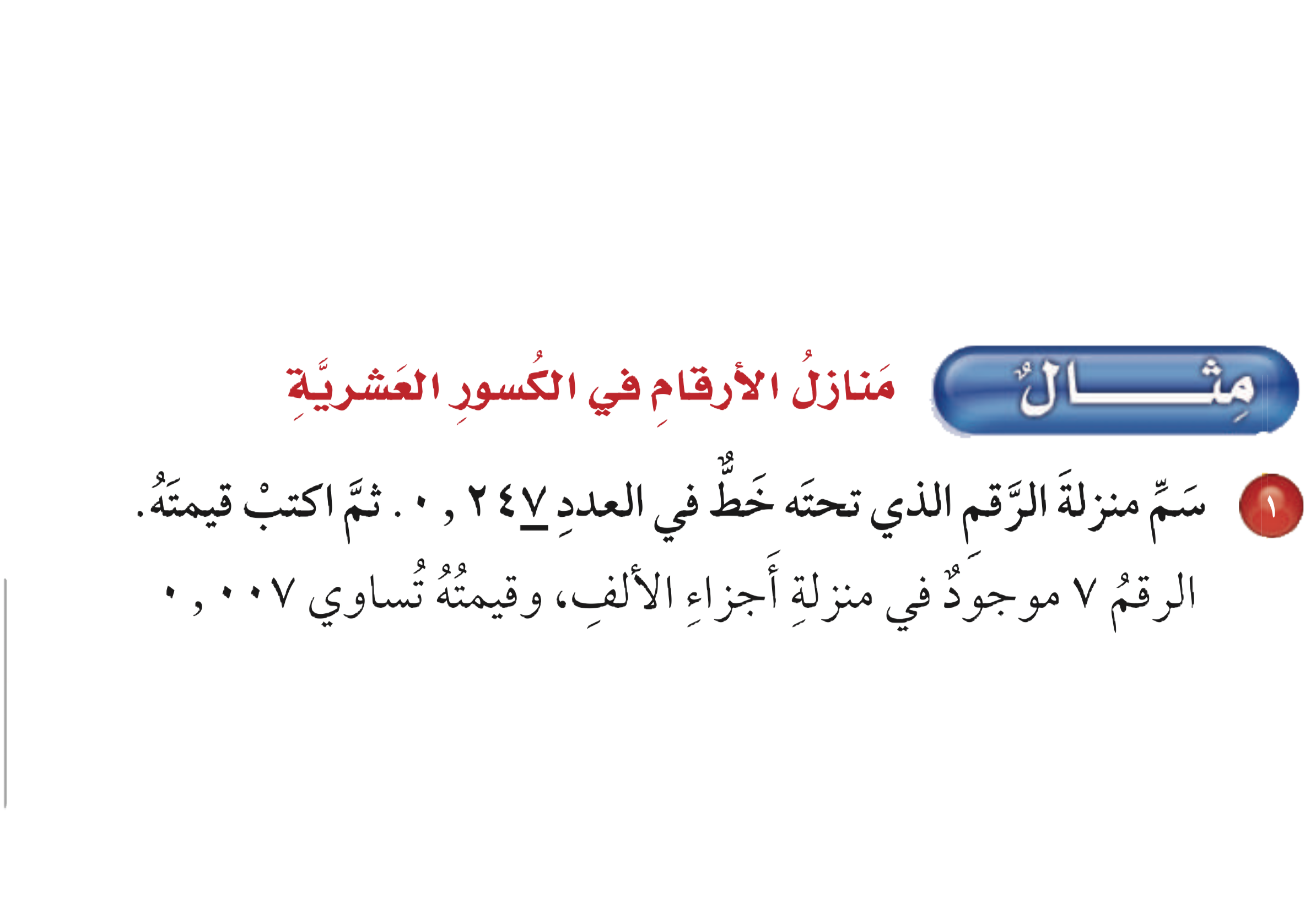 نشاط
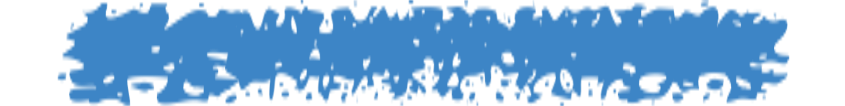 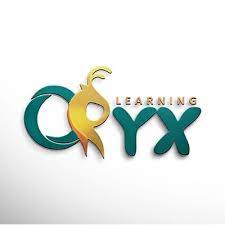 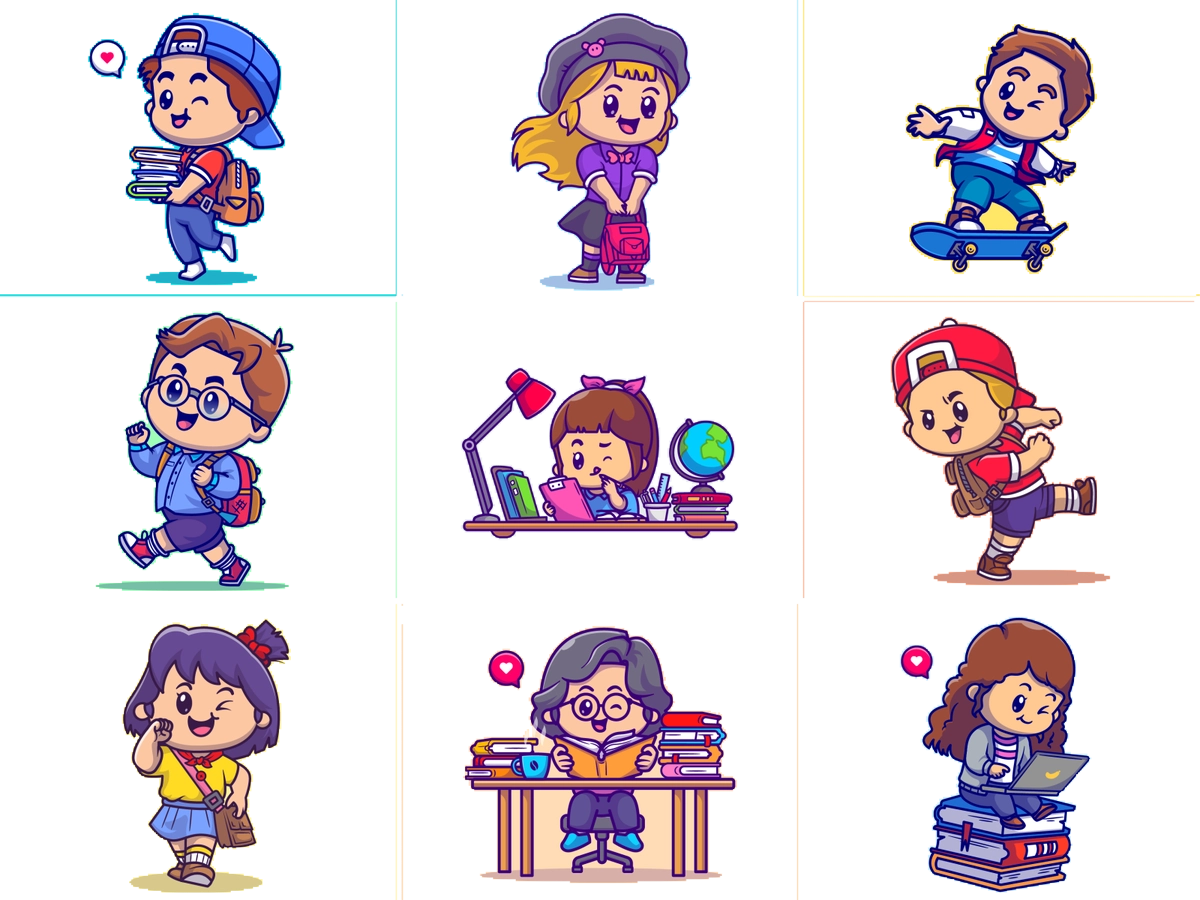 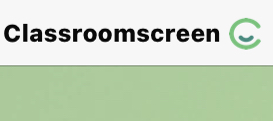 أدوات
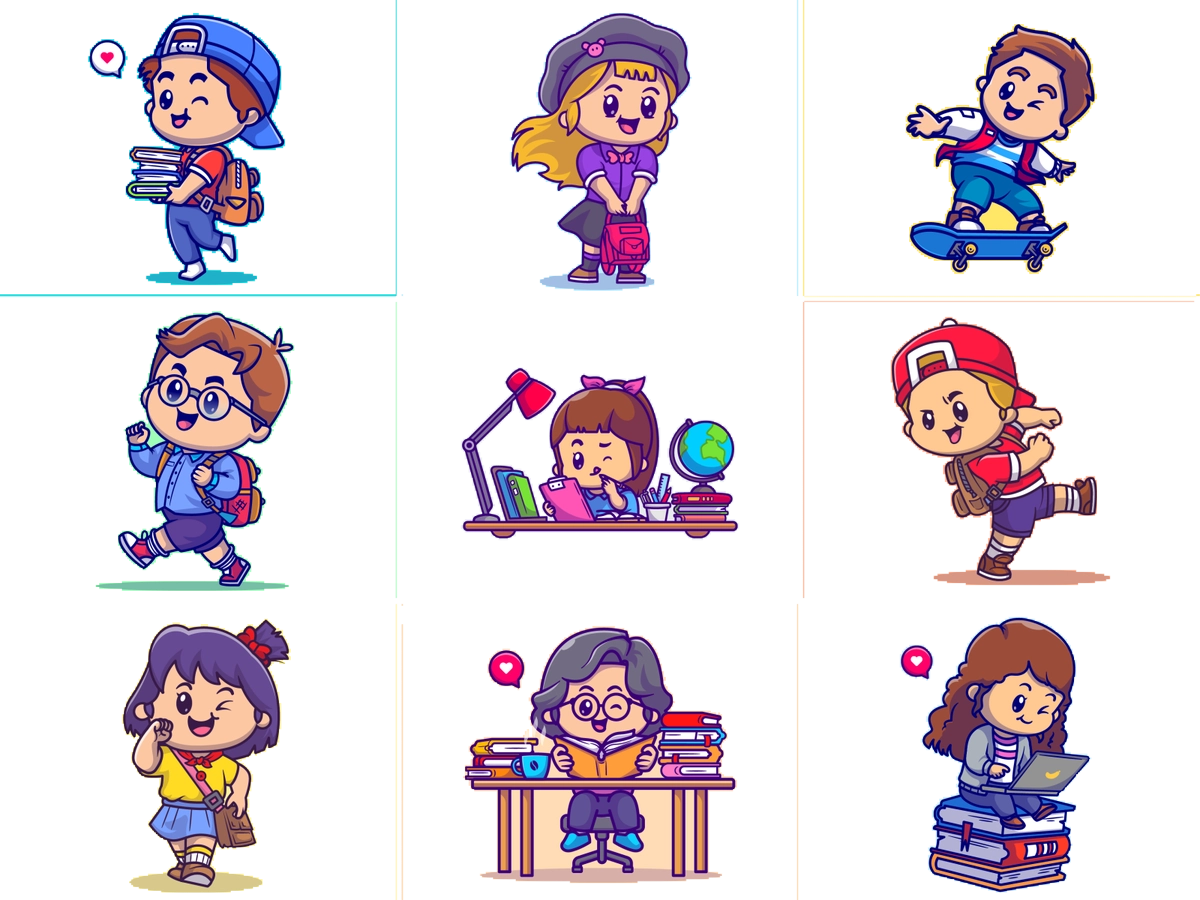 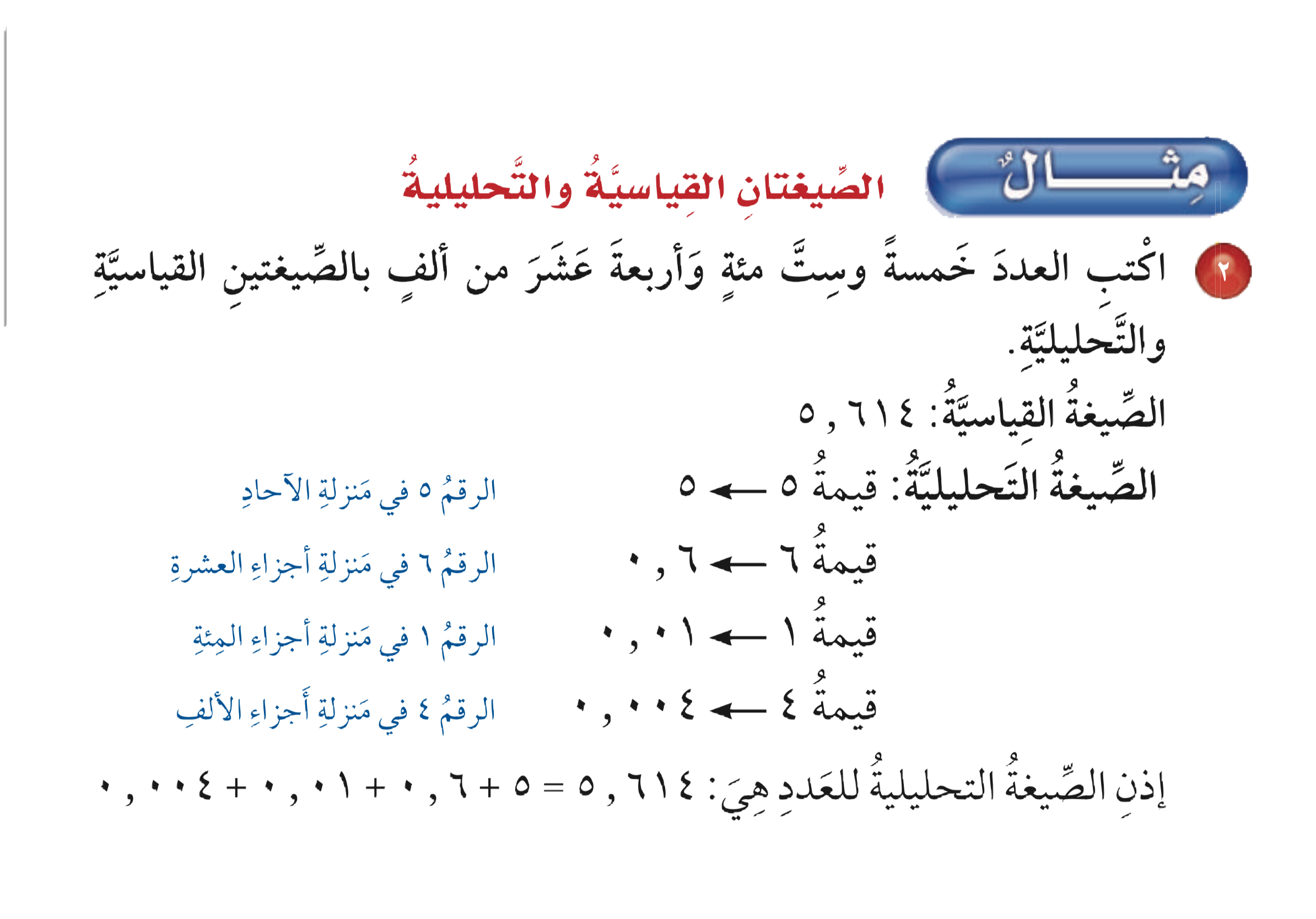 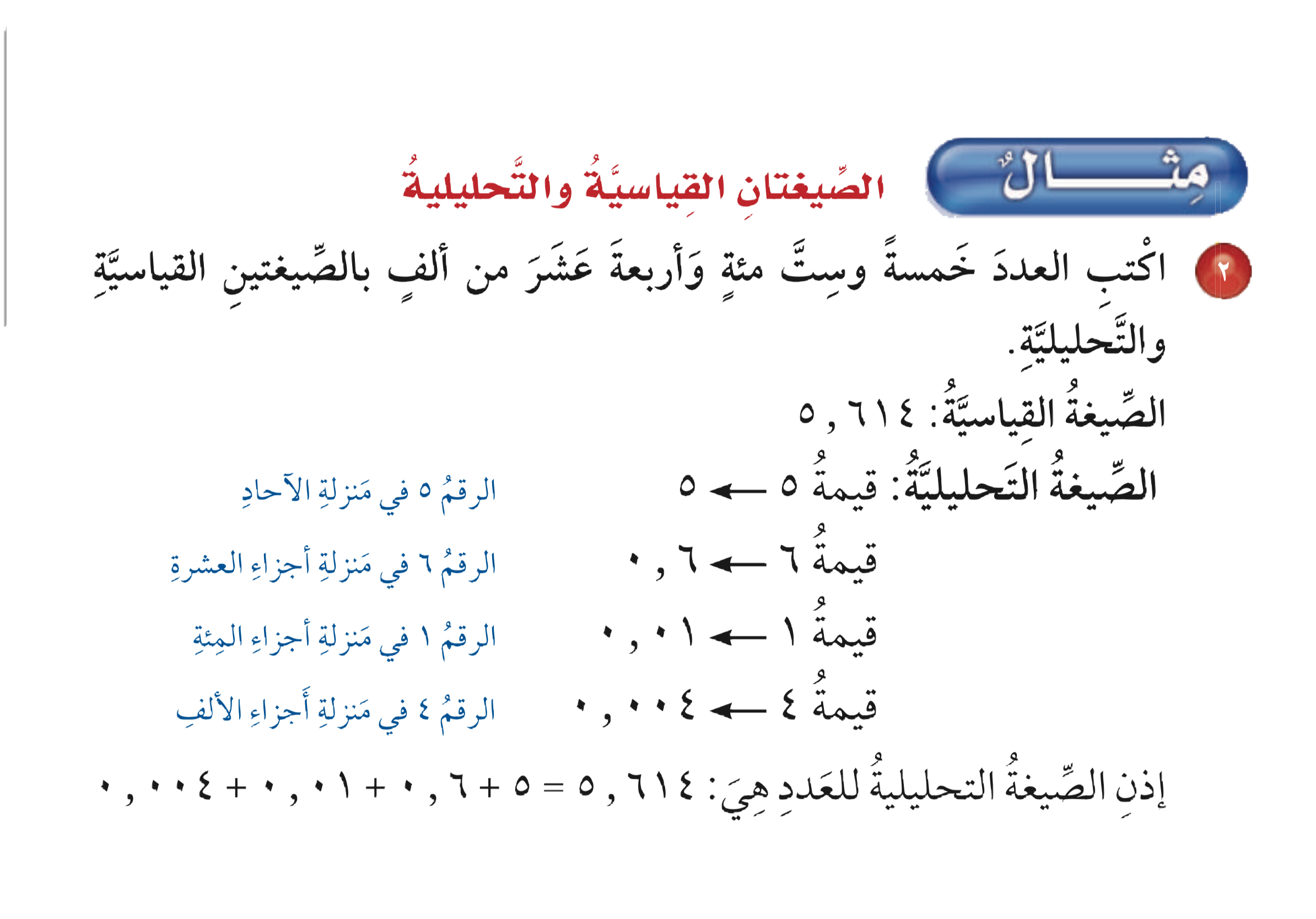 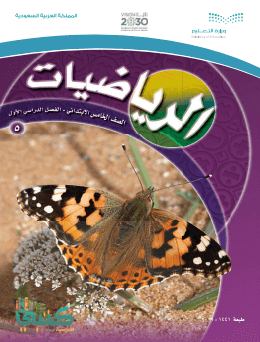 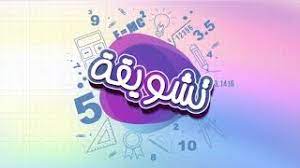 الصيغتان القياسية و التحليلية
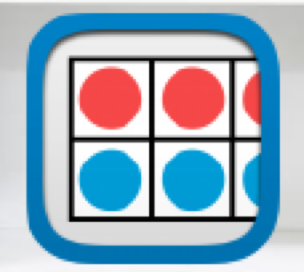 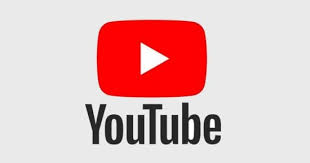 مثال
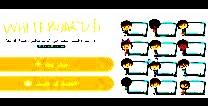 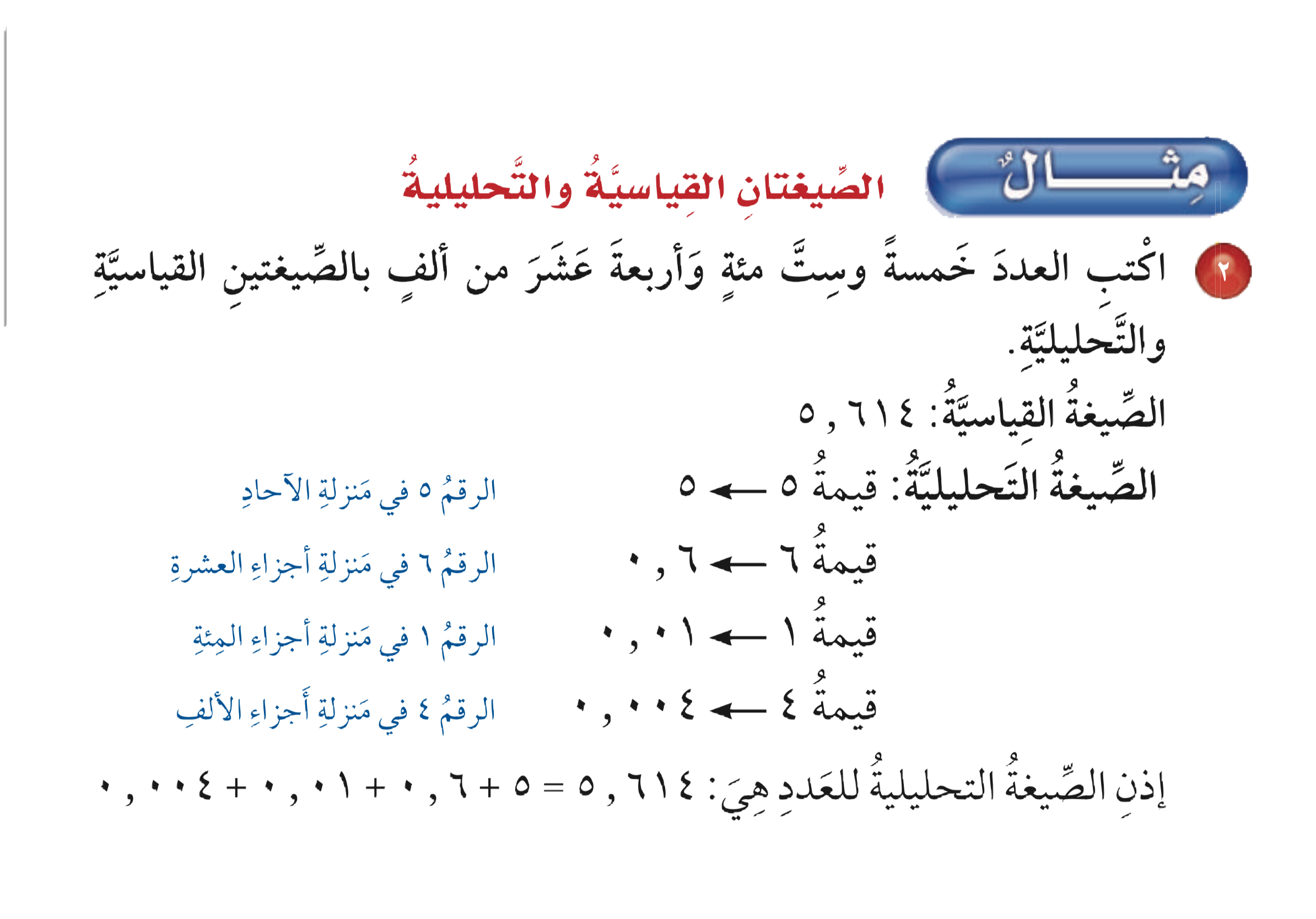 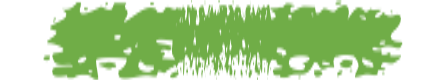 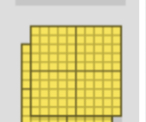 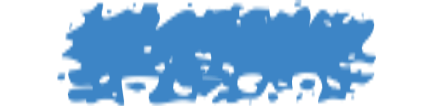 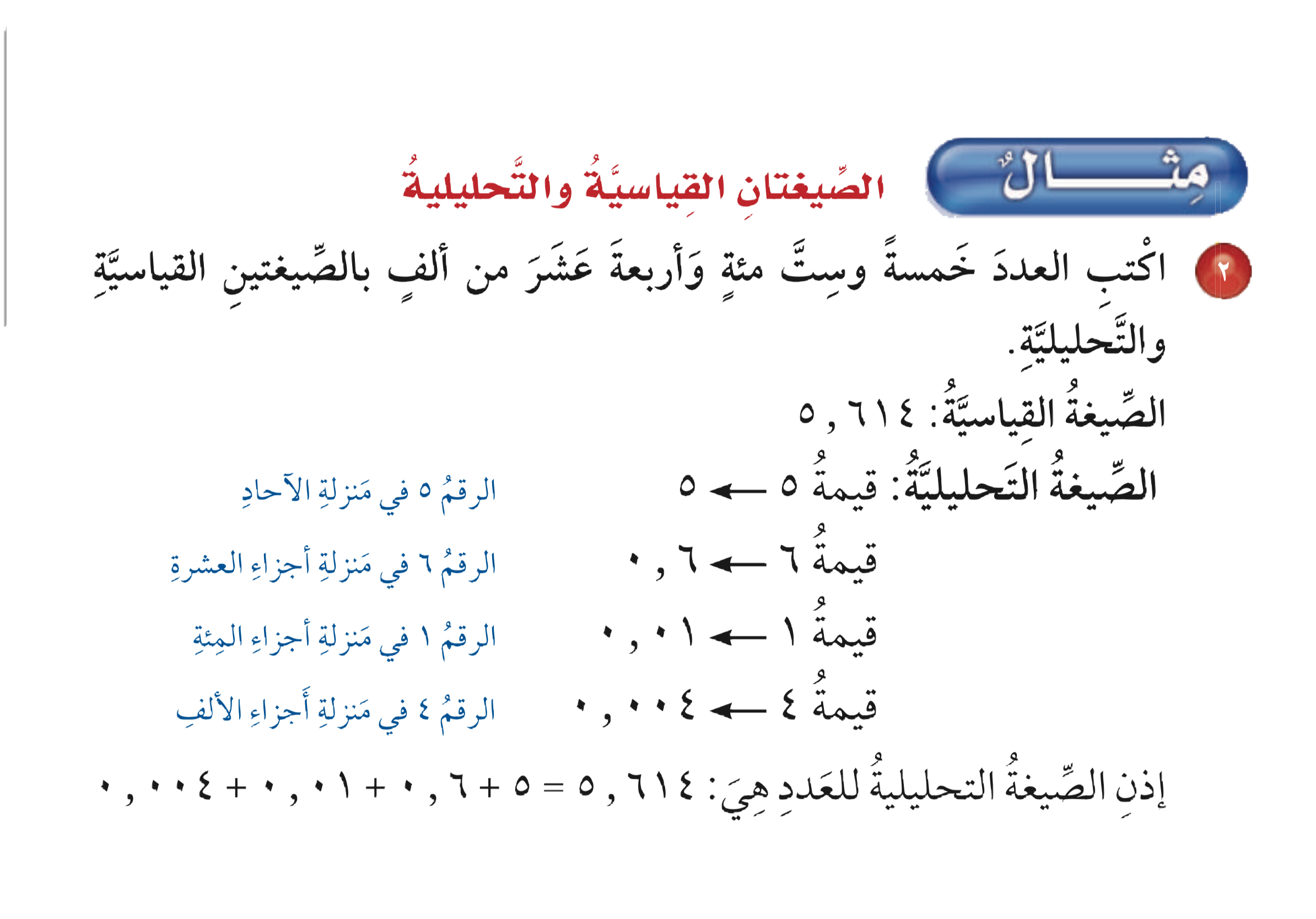 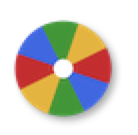 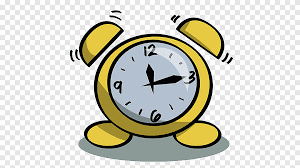 نشاط
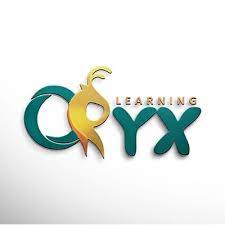 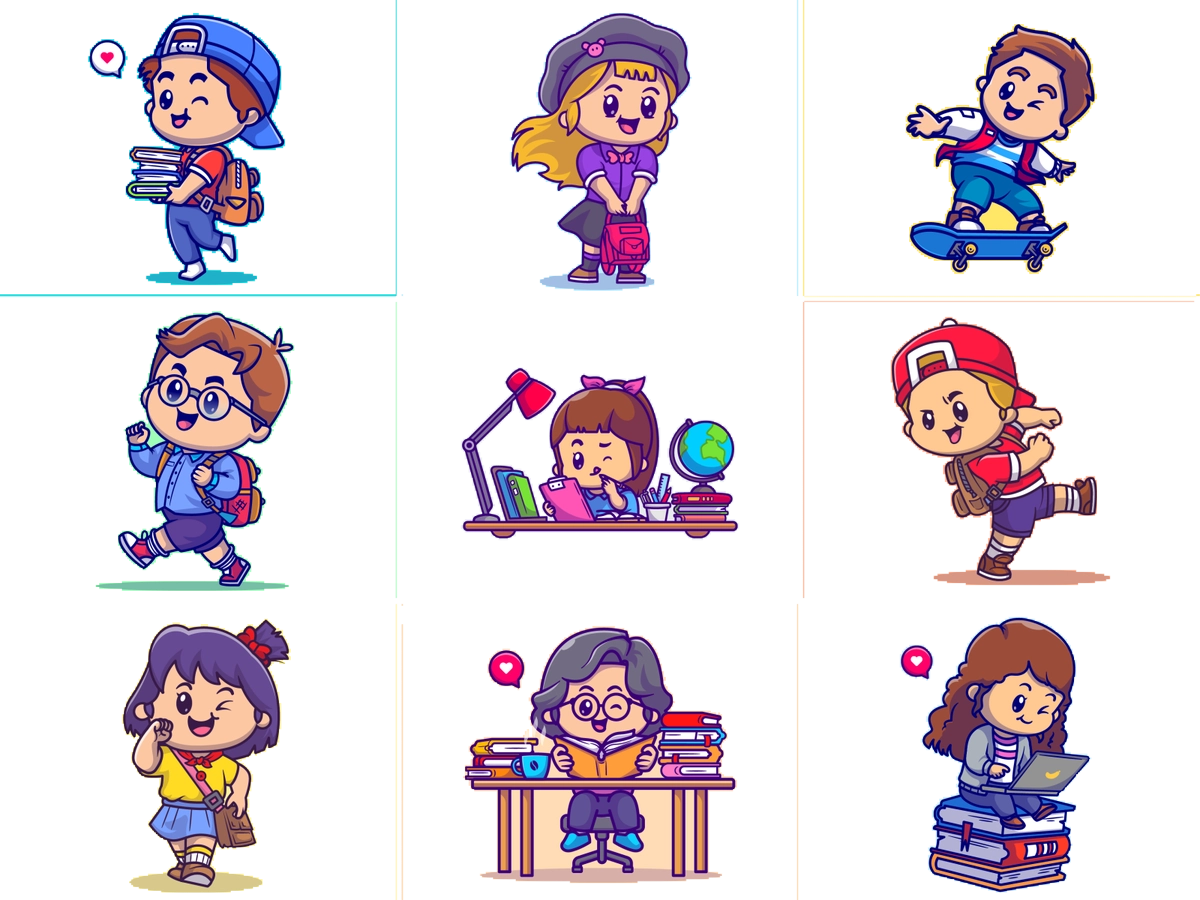 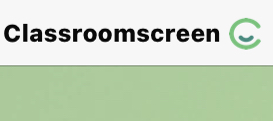 أدوات
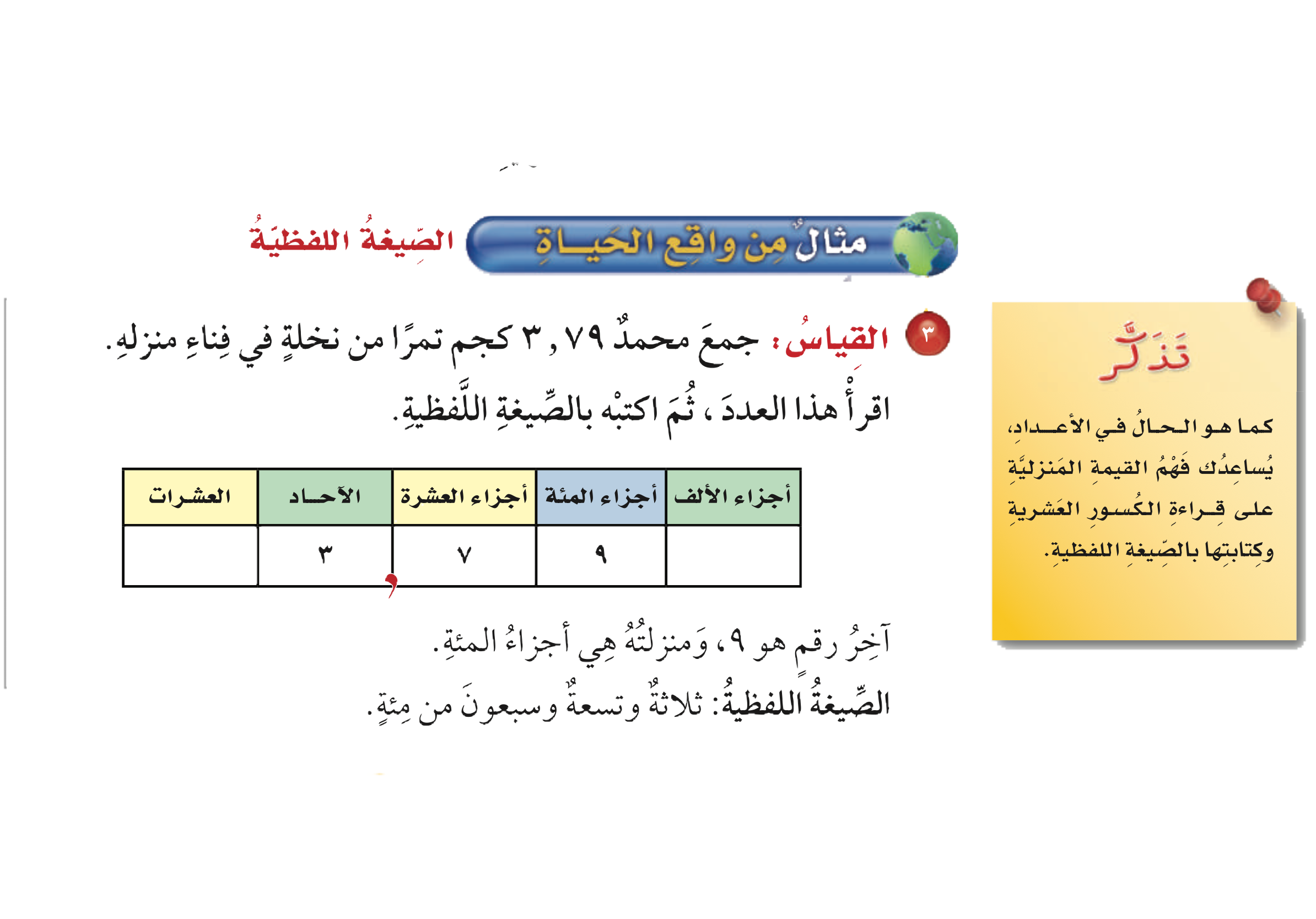 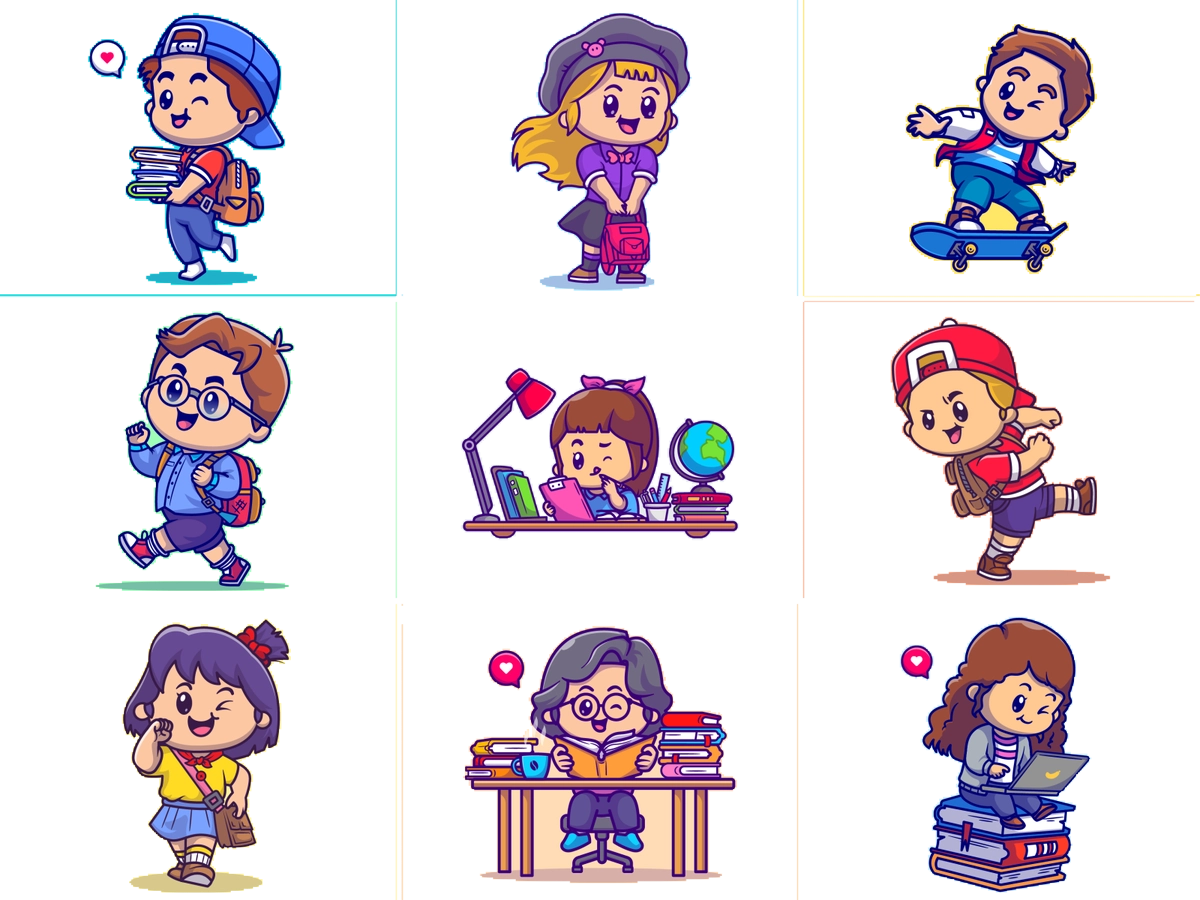 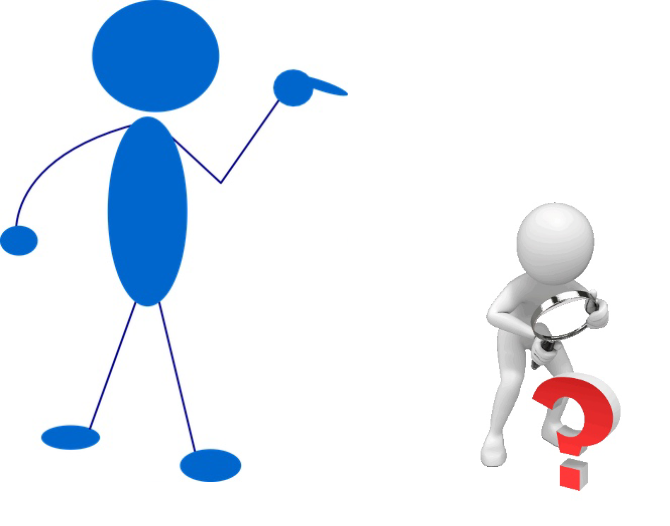 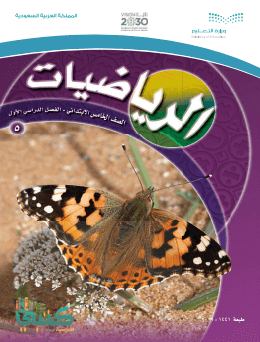 الصيغة اللفظية
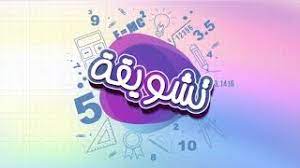 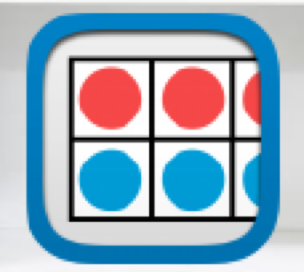 مثال
 من واقع الحياة
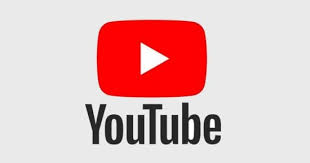 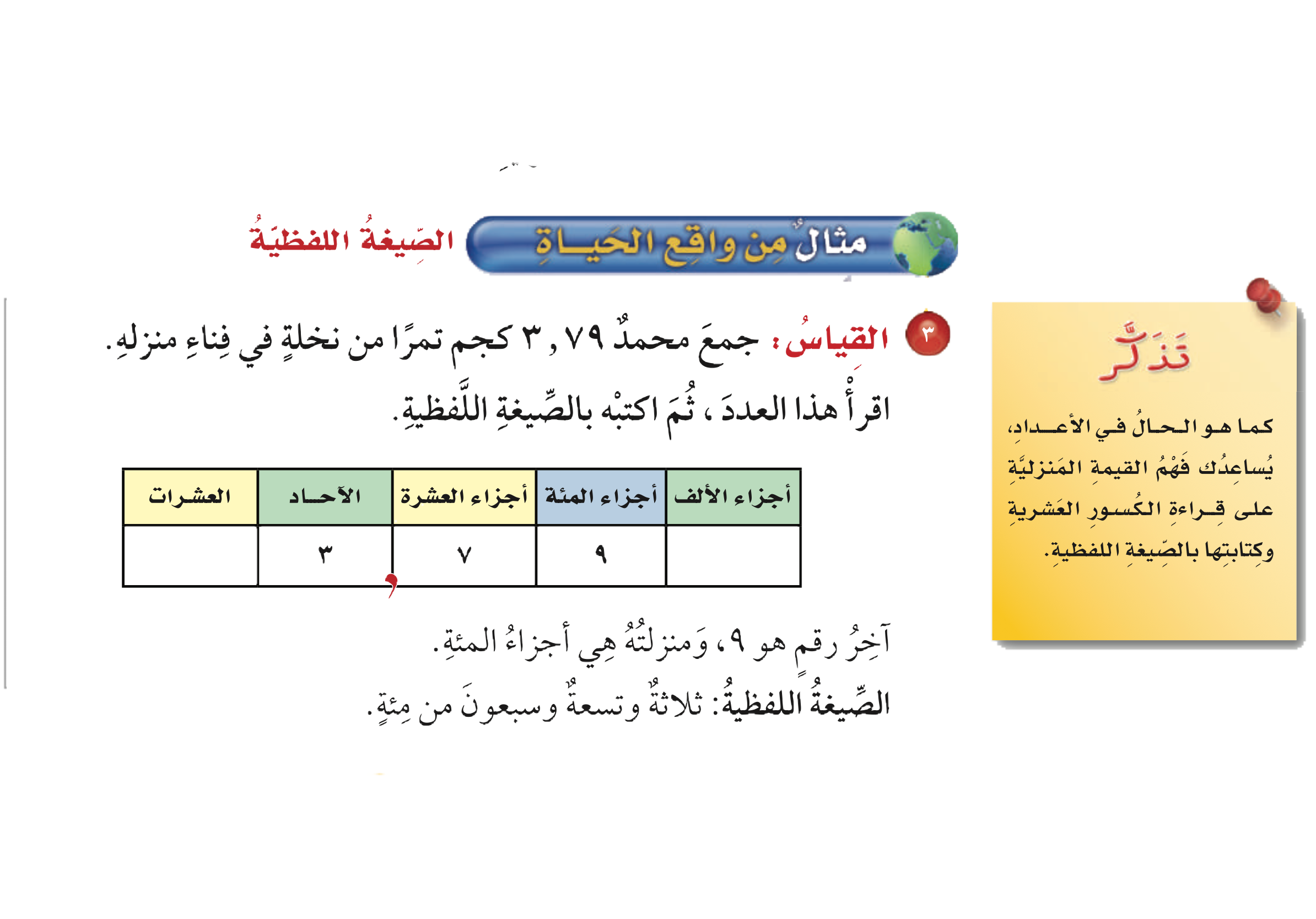 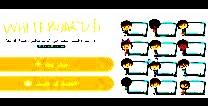 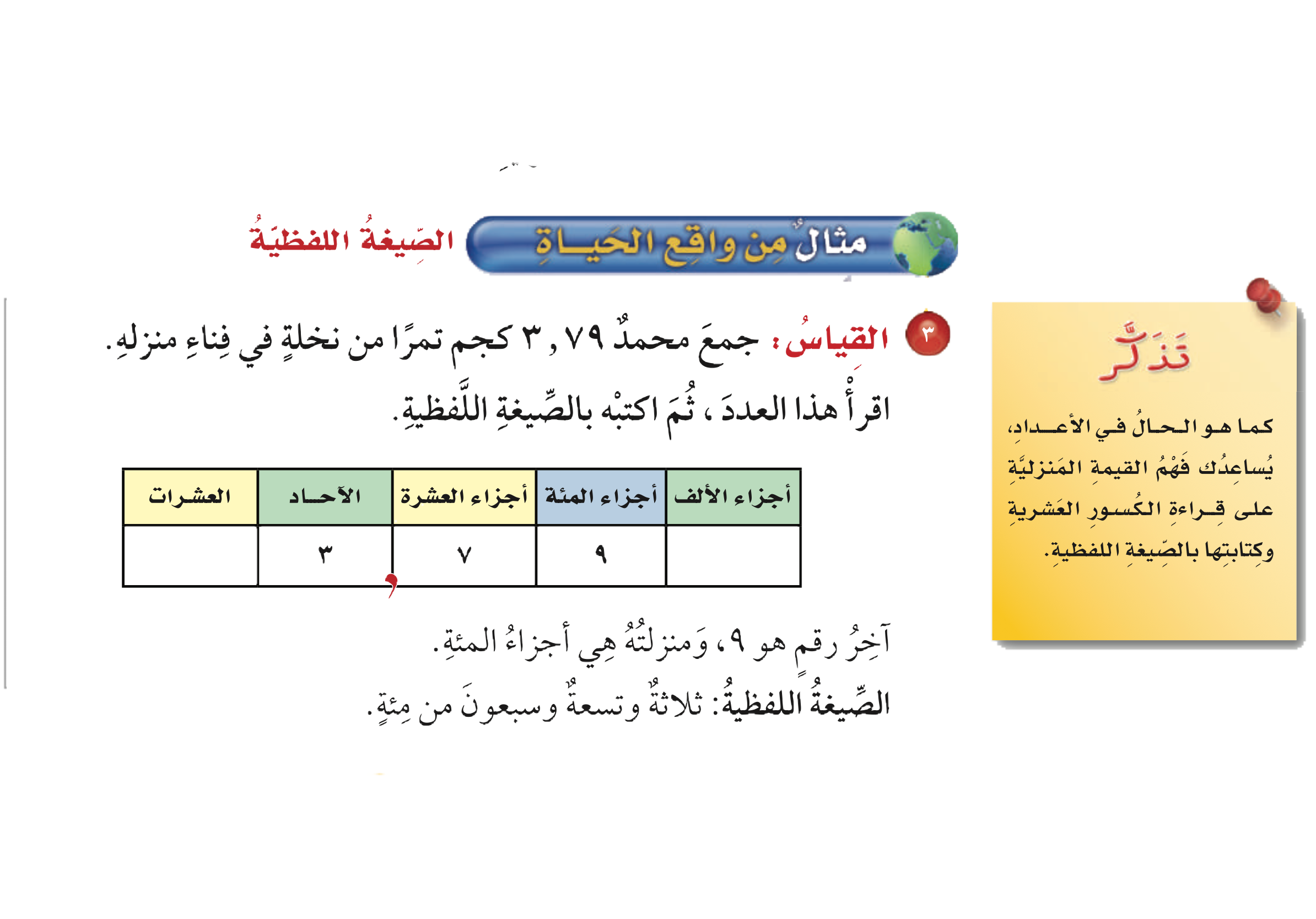 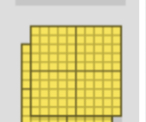 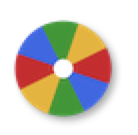 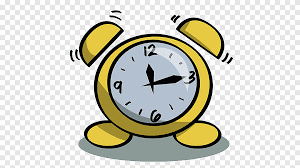 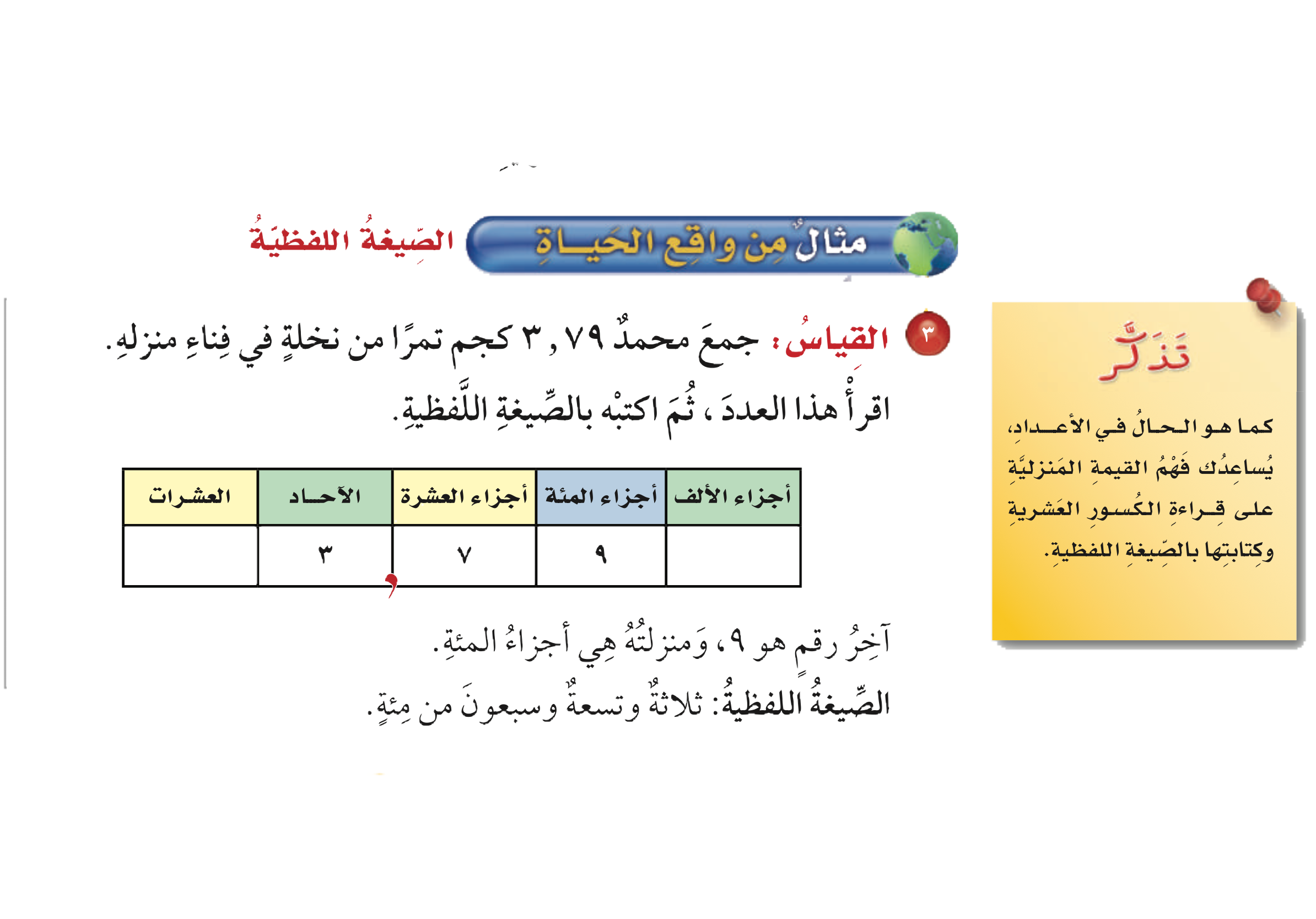 نشاط
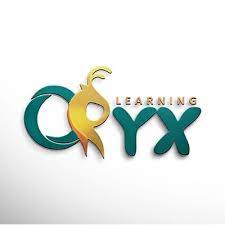 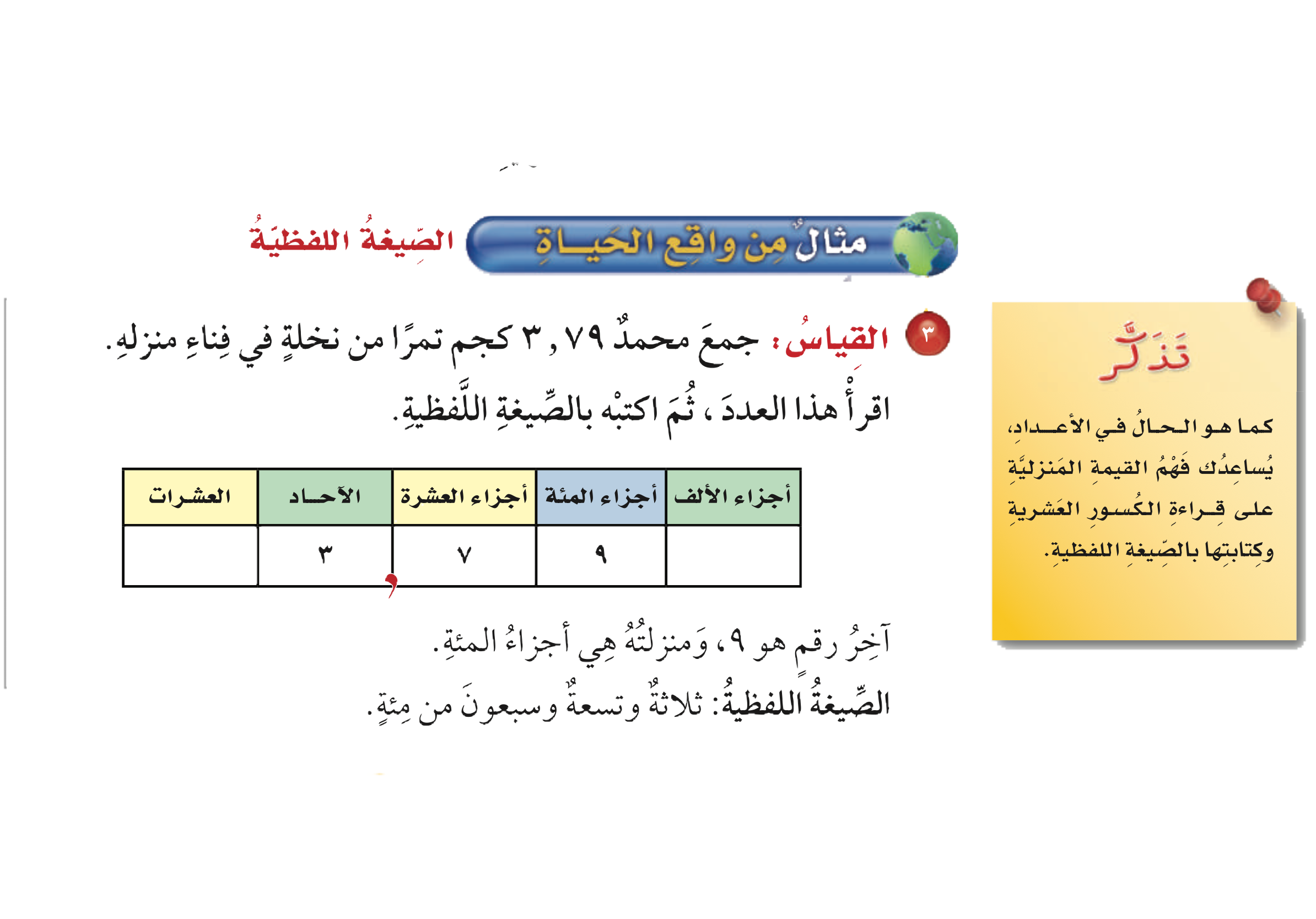 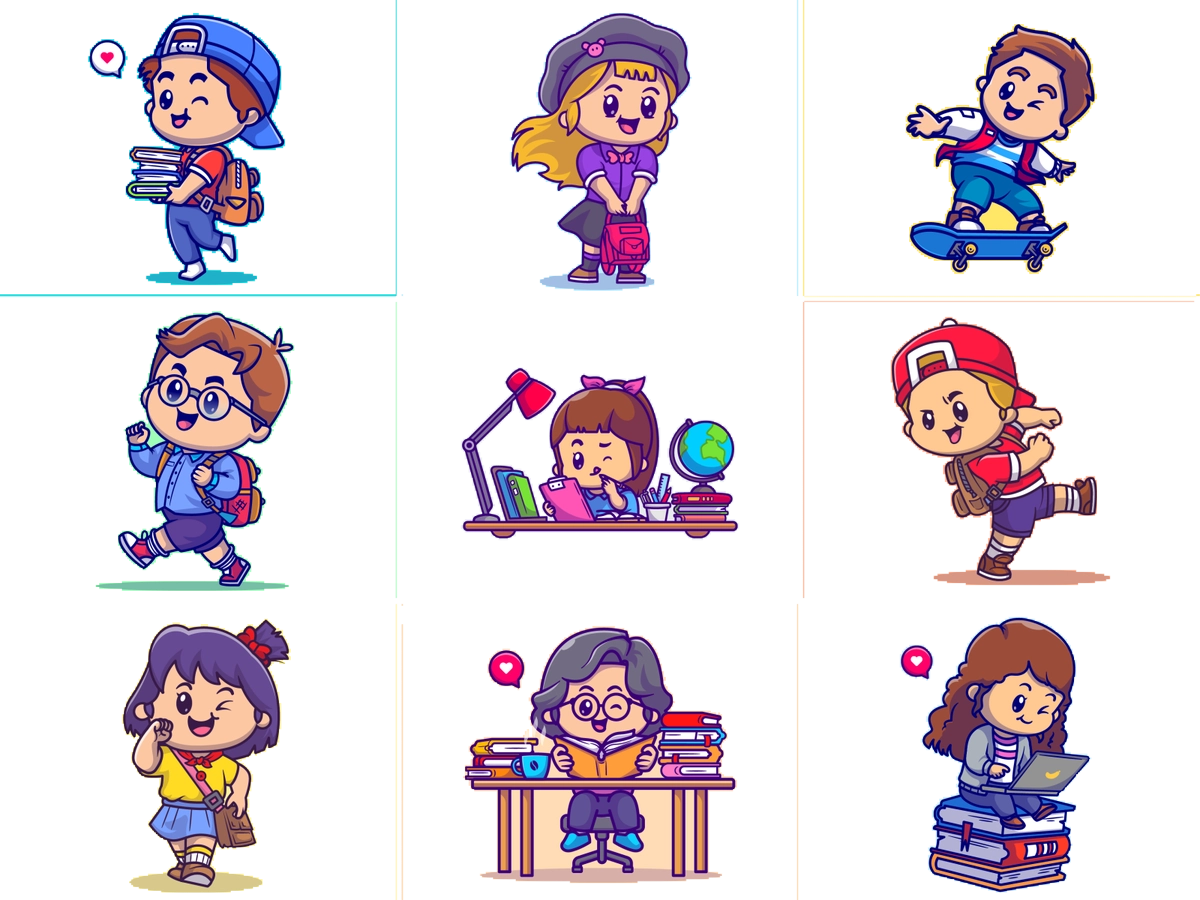 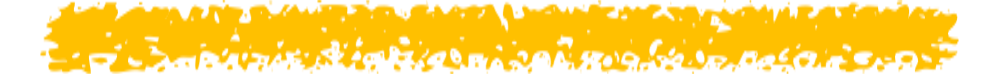 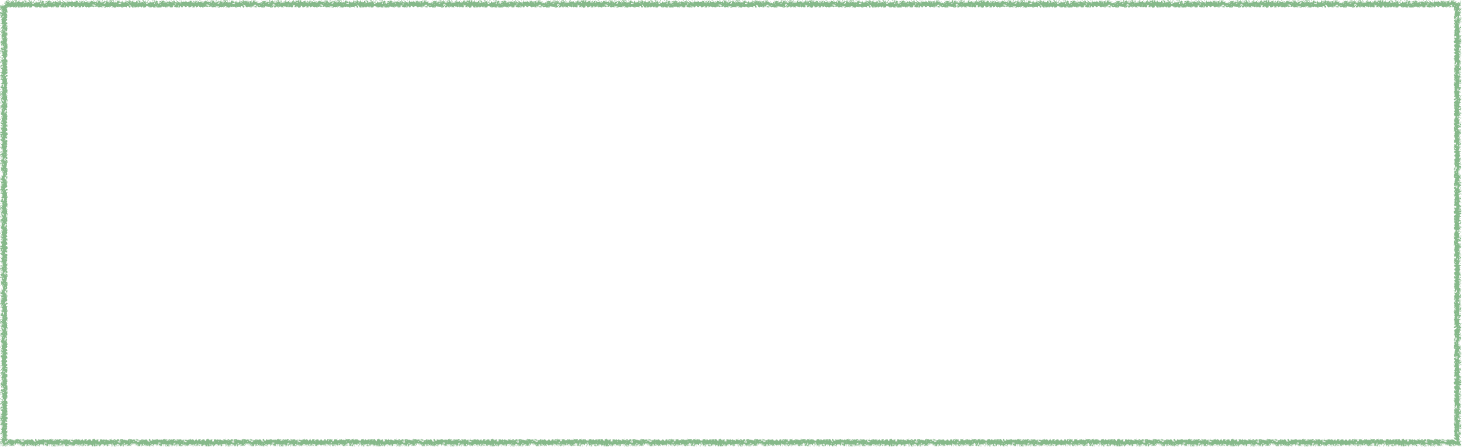 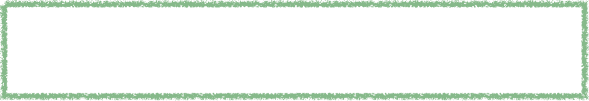 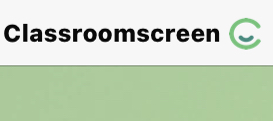 أدوات
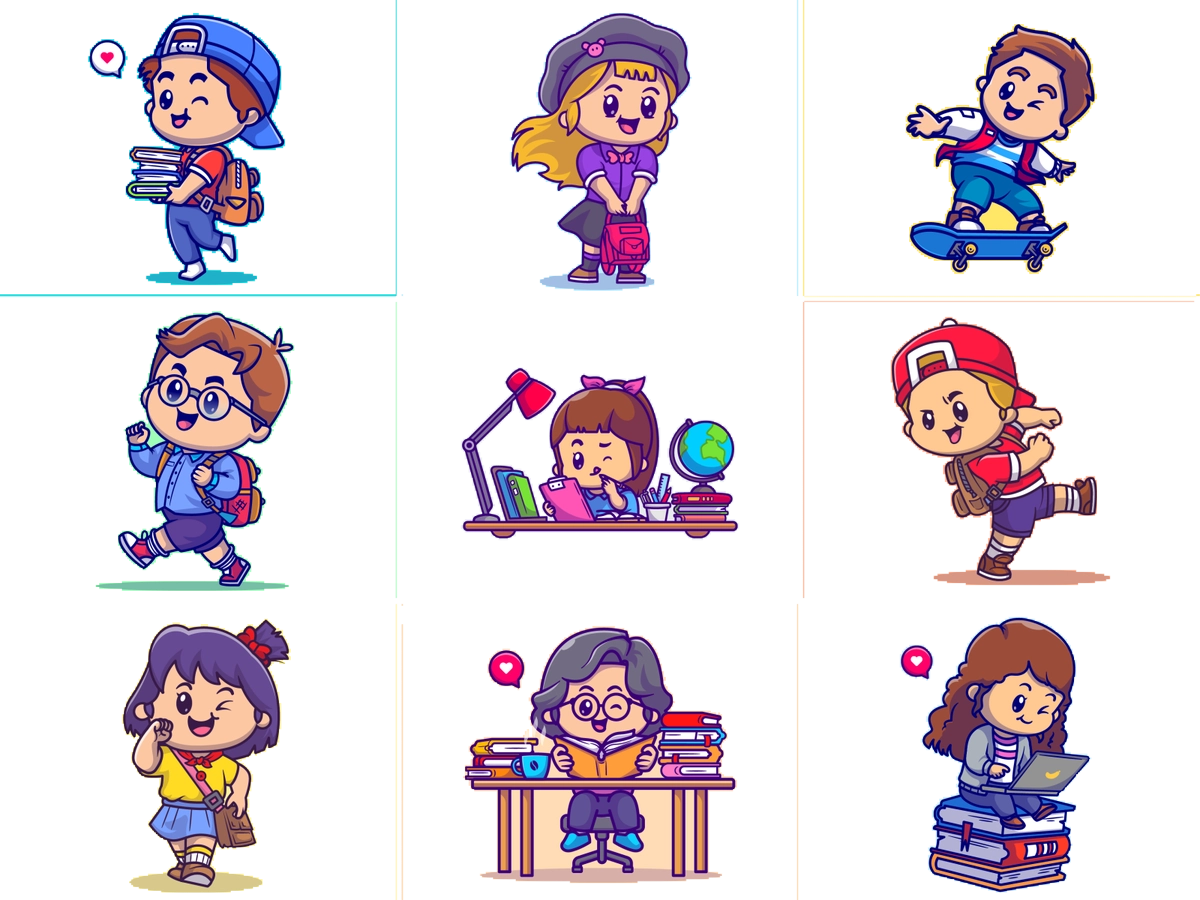 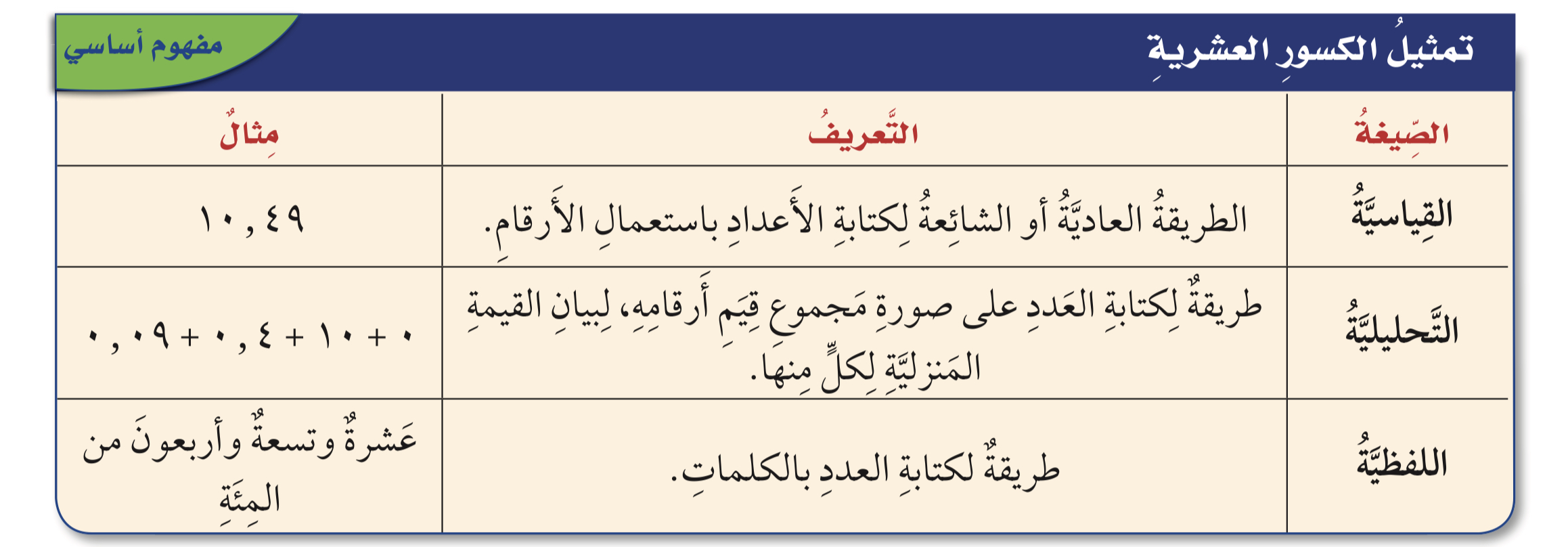 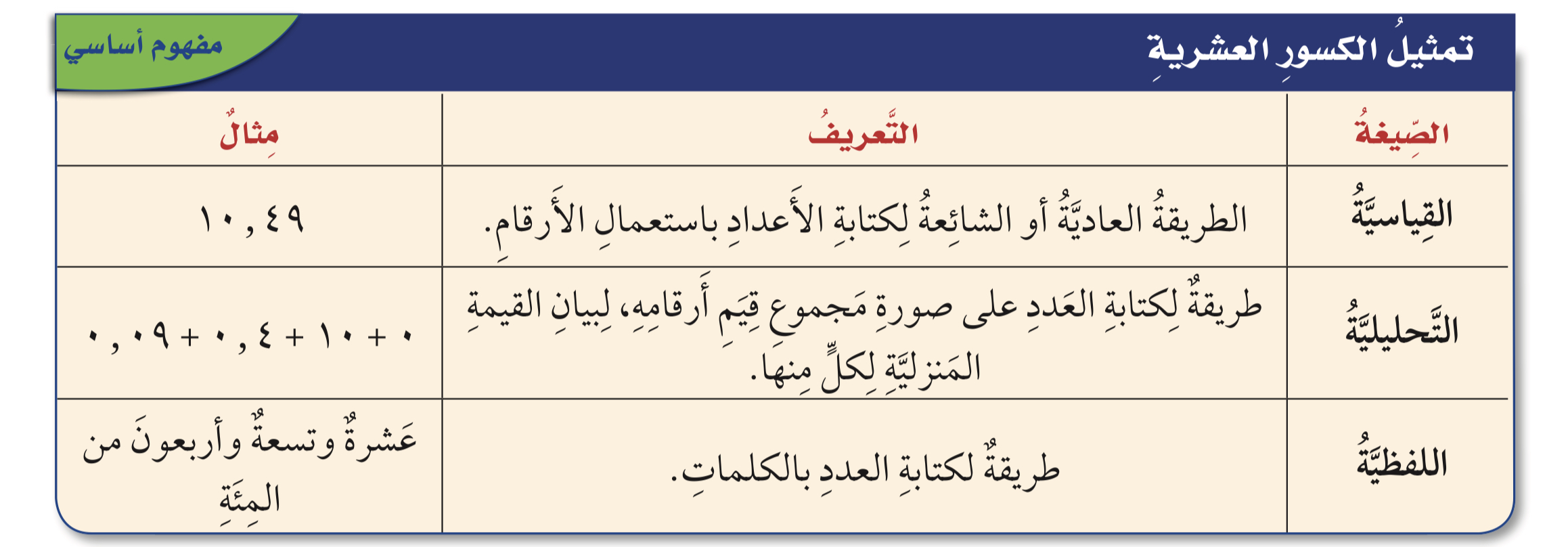 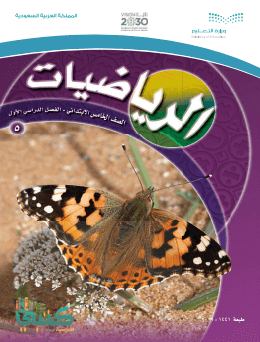 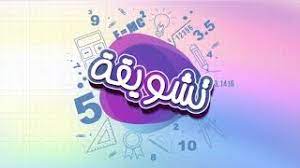 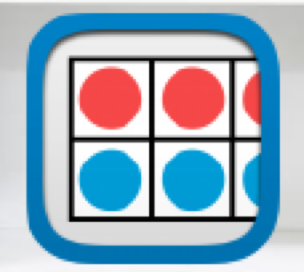 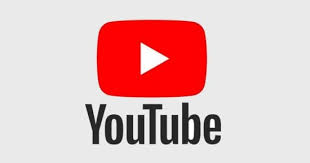 مفهوم أساسي
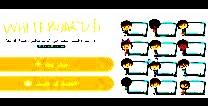 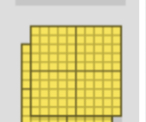 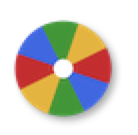 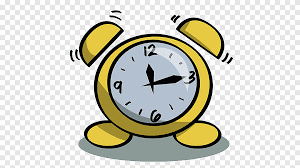 نشاط
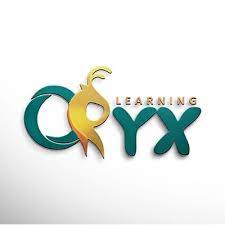 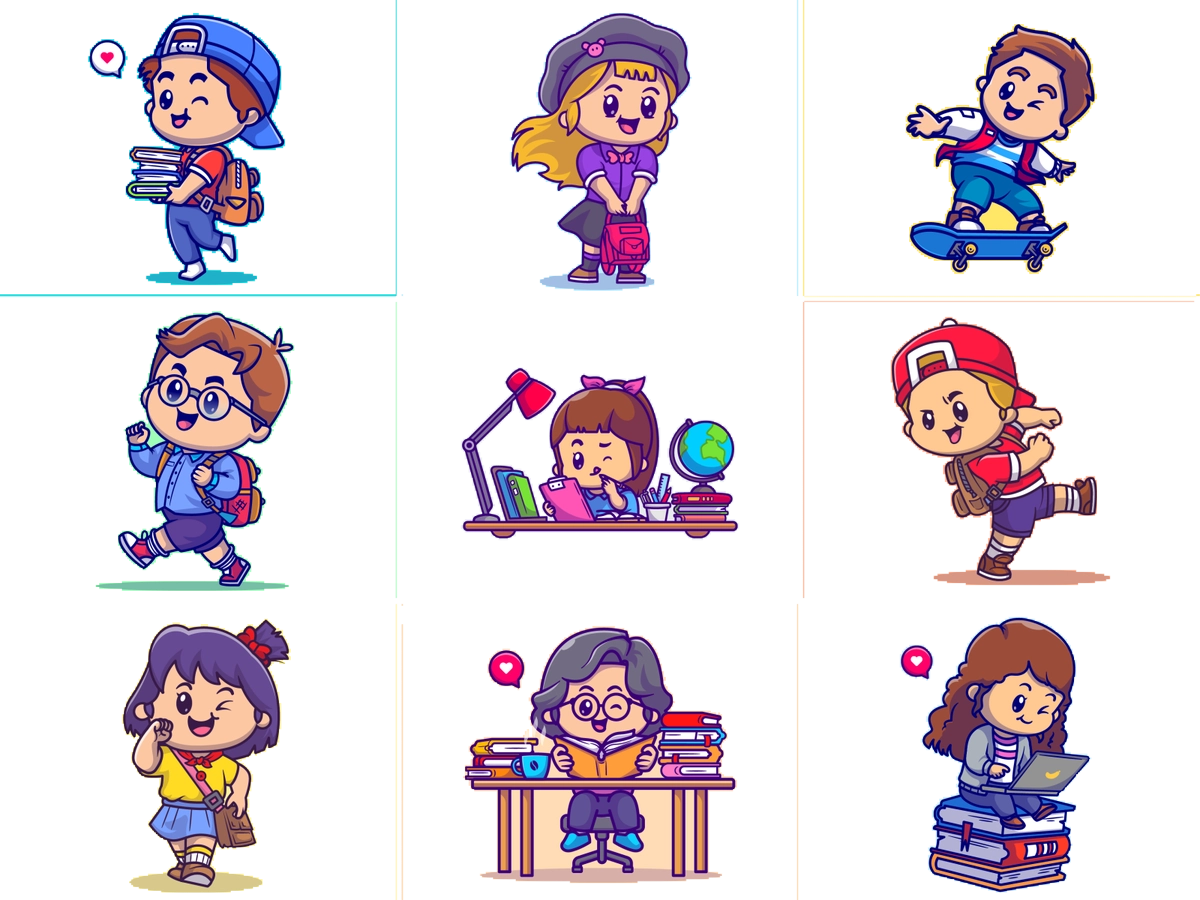 ١
٢
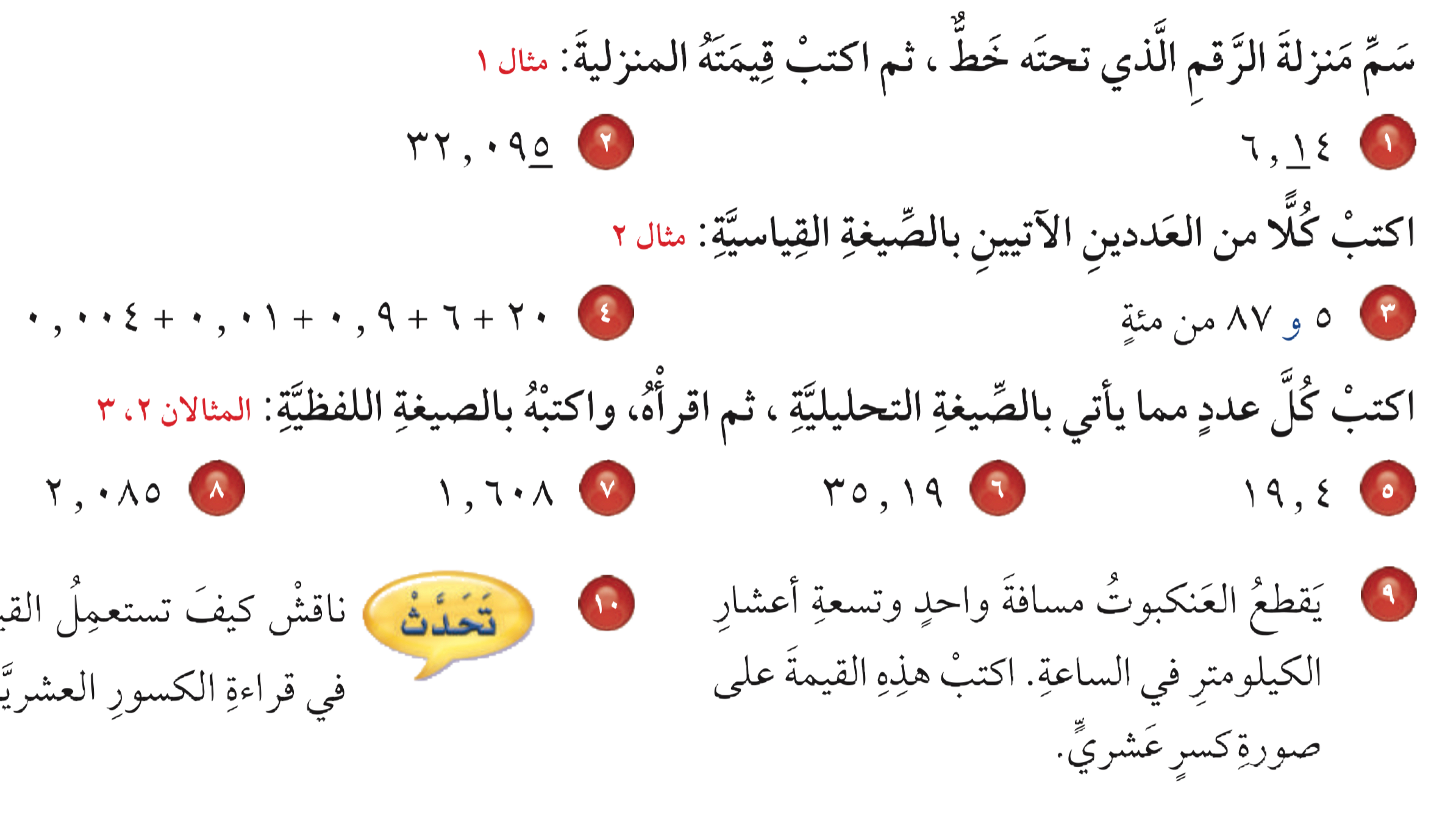 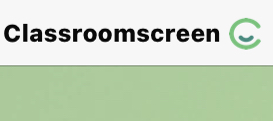 أدوات
الحل
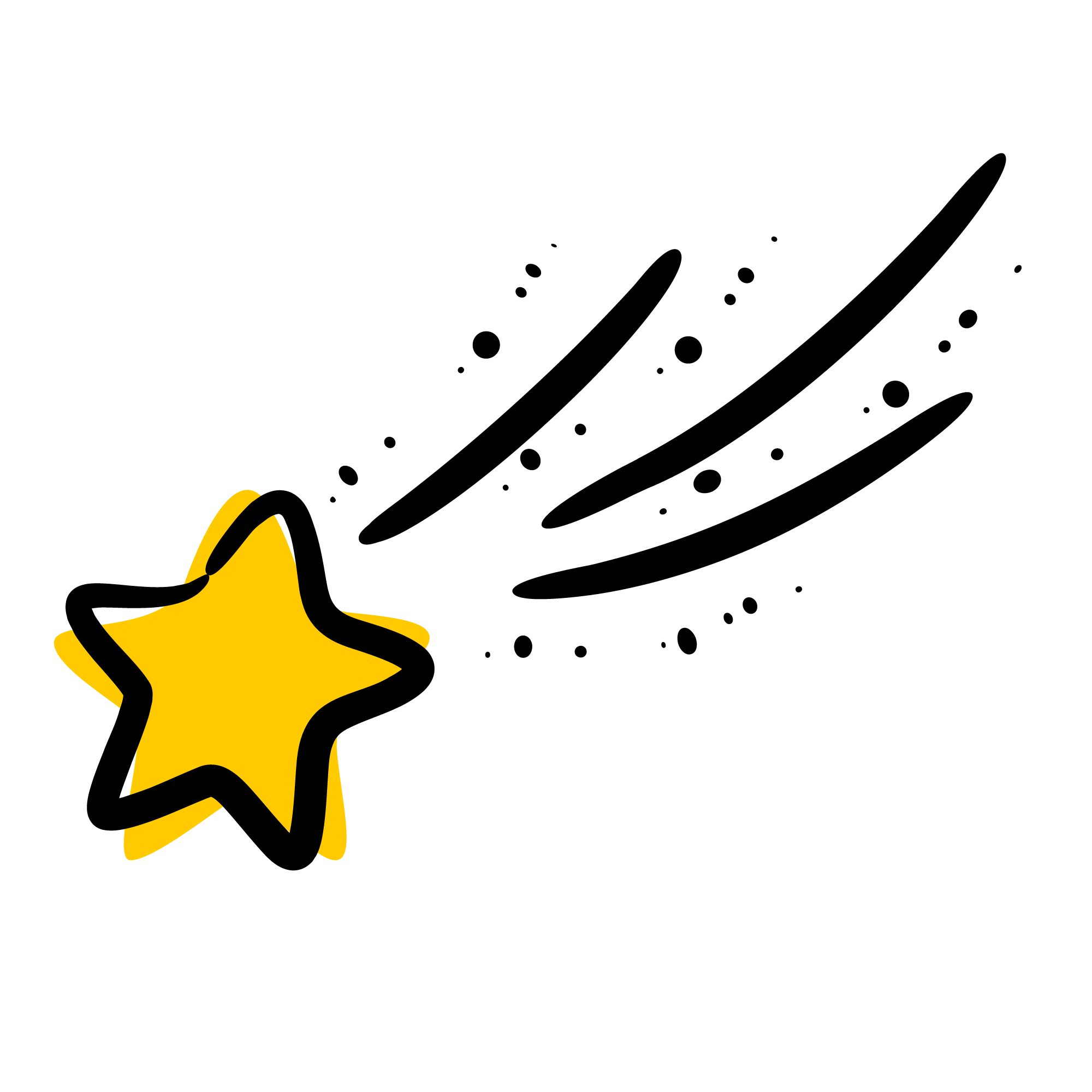 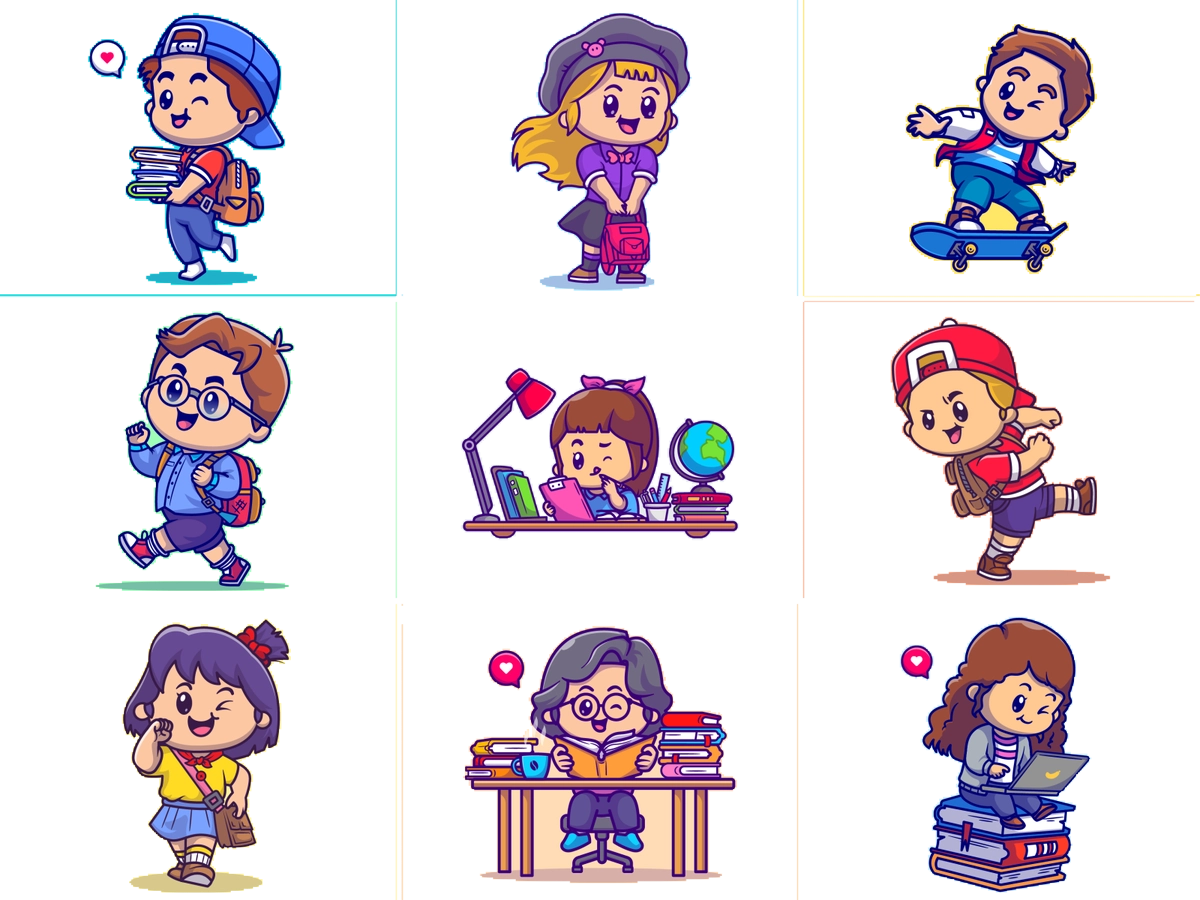 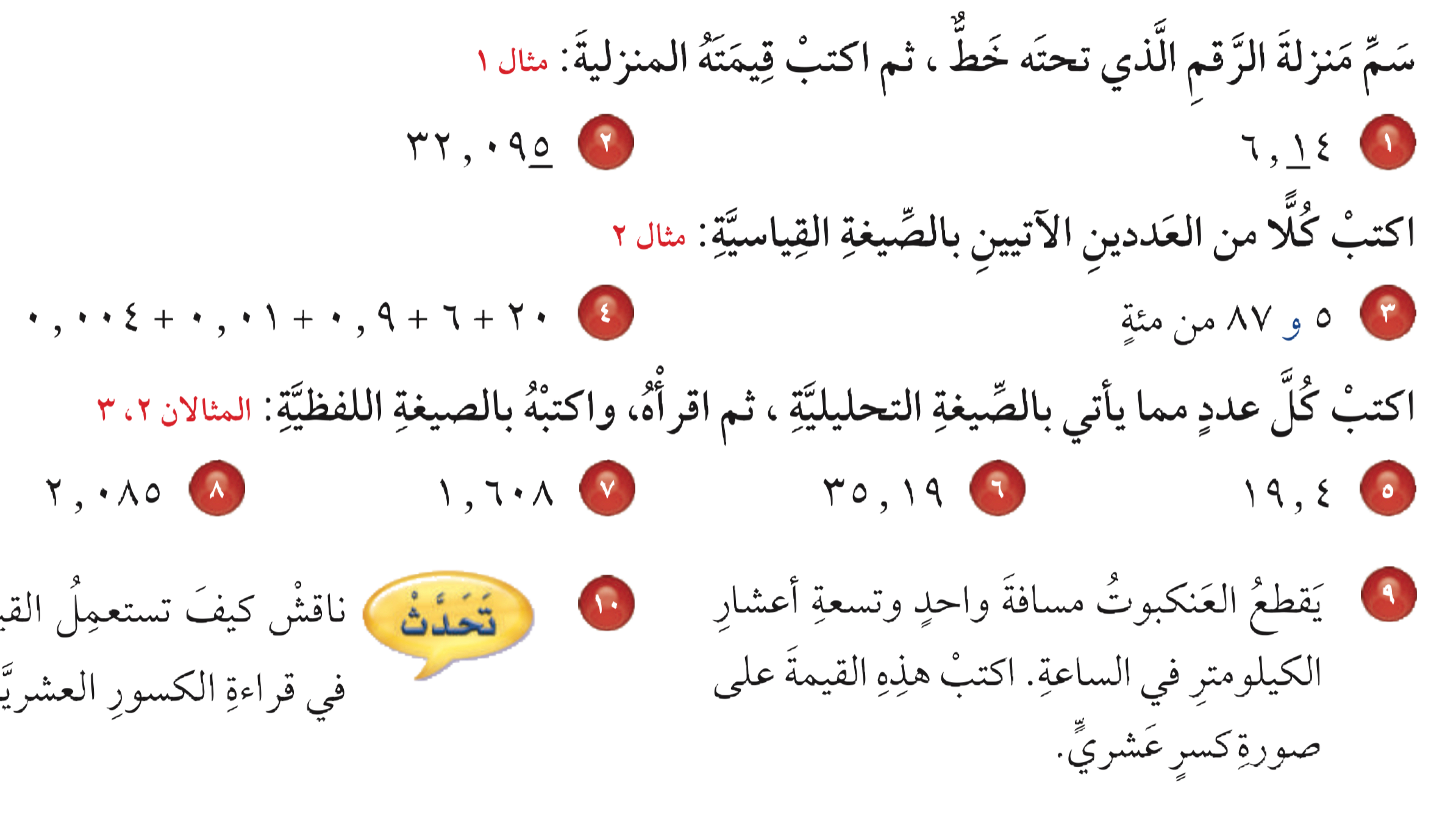 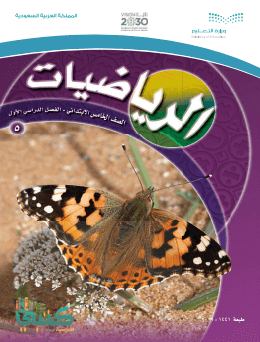 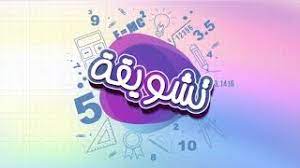 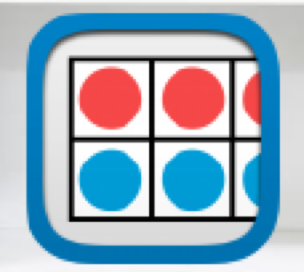 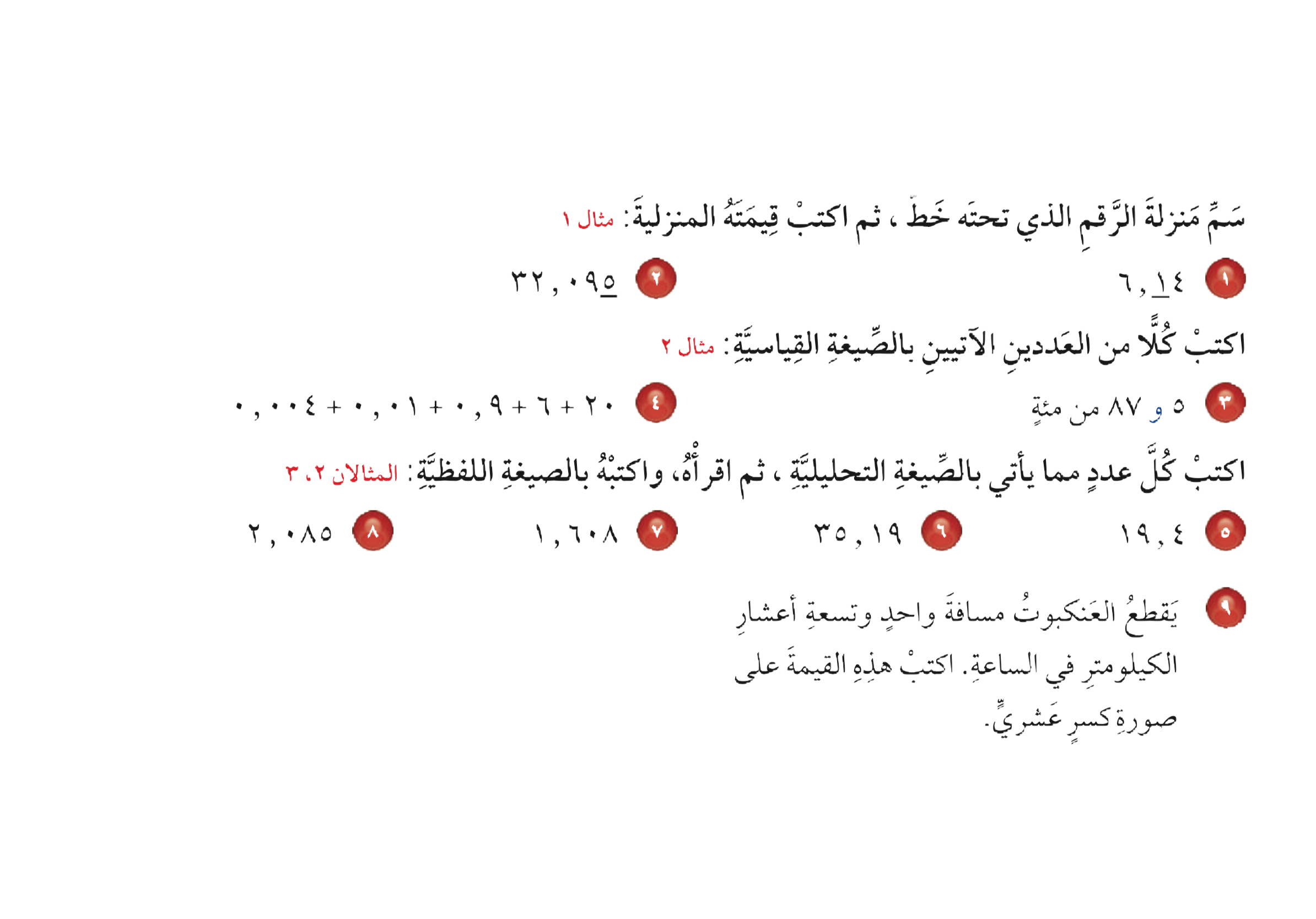 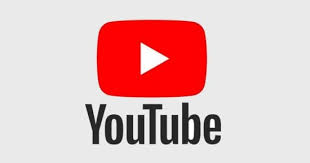 تــــــأكد
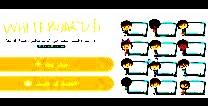 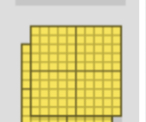 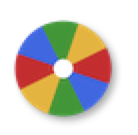 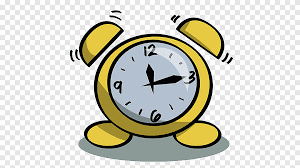 نشاط
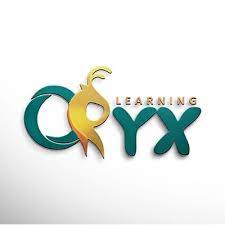 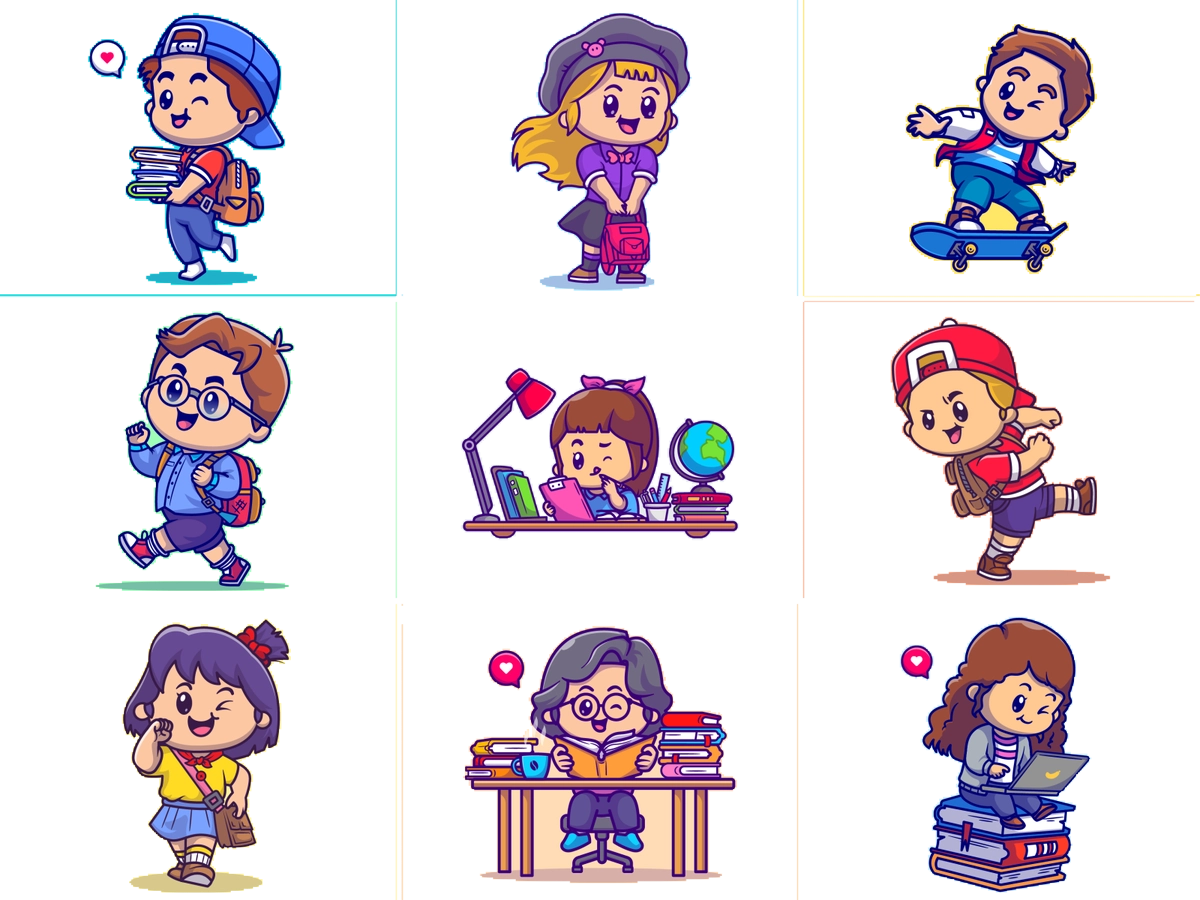 ١
٢
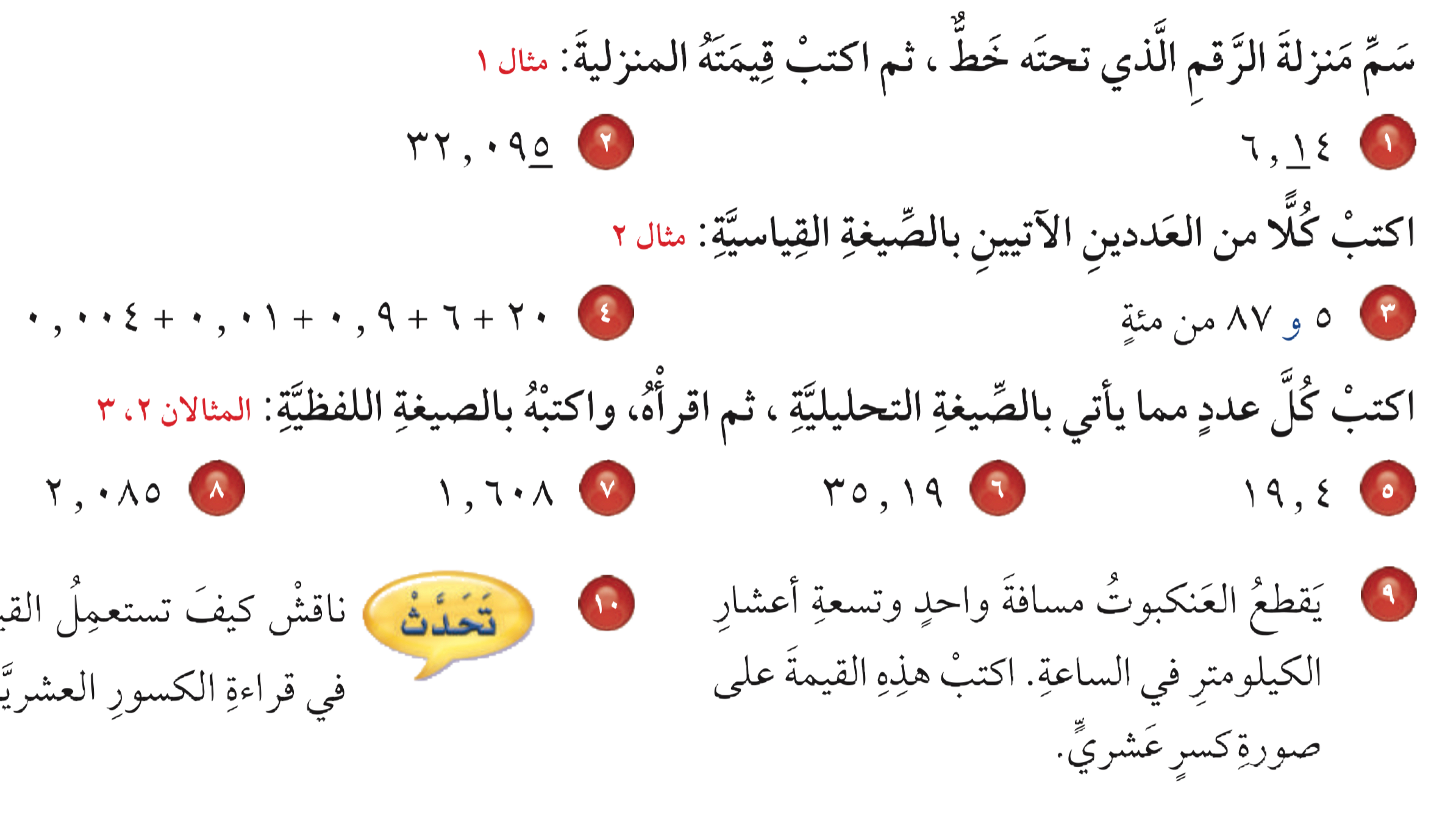 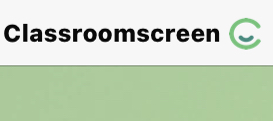 أدوات
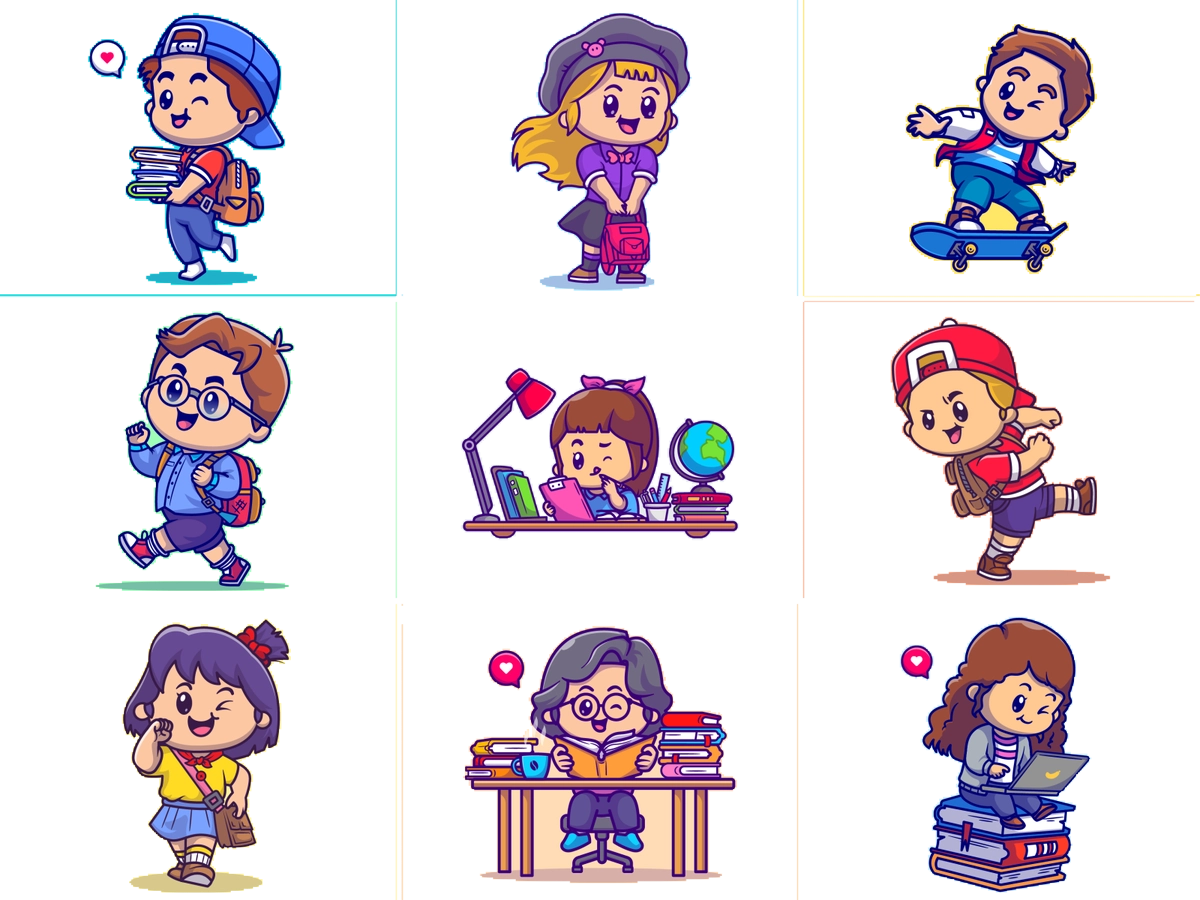 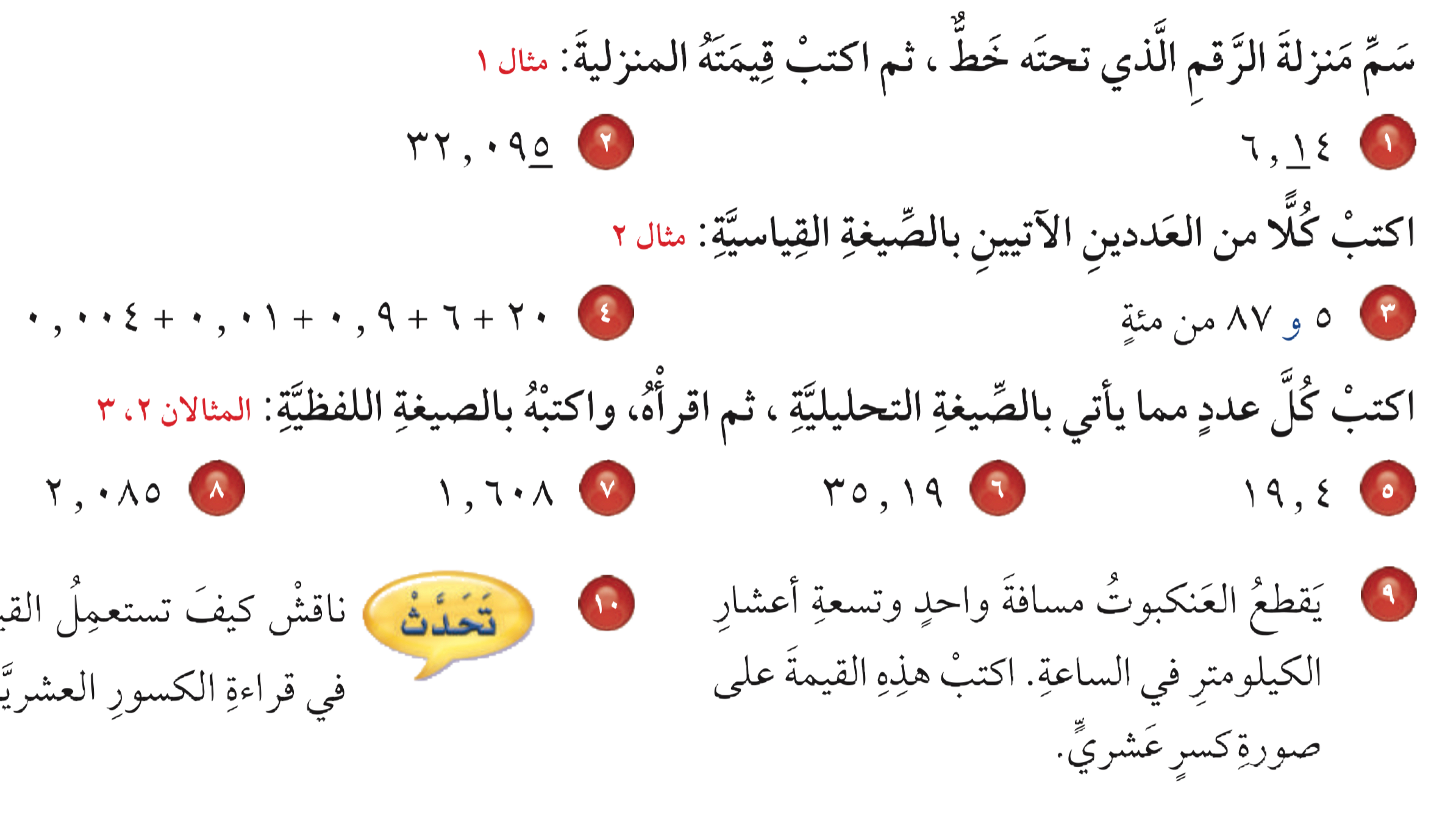 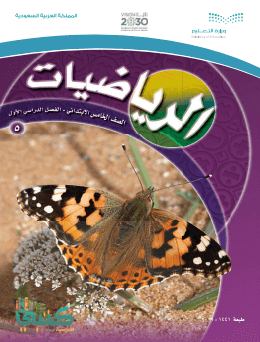 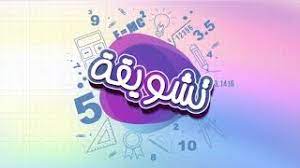 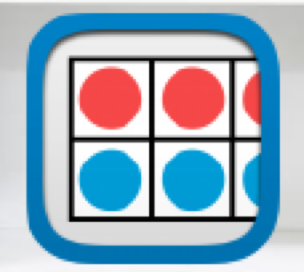 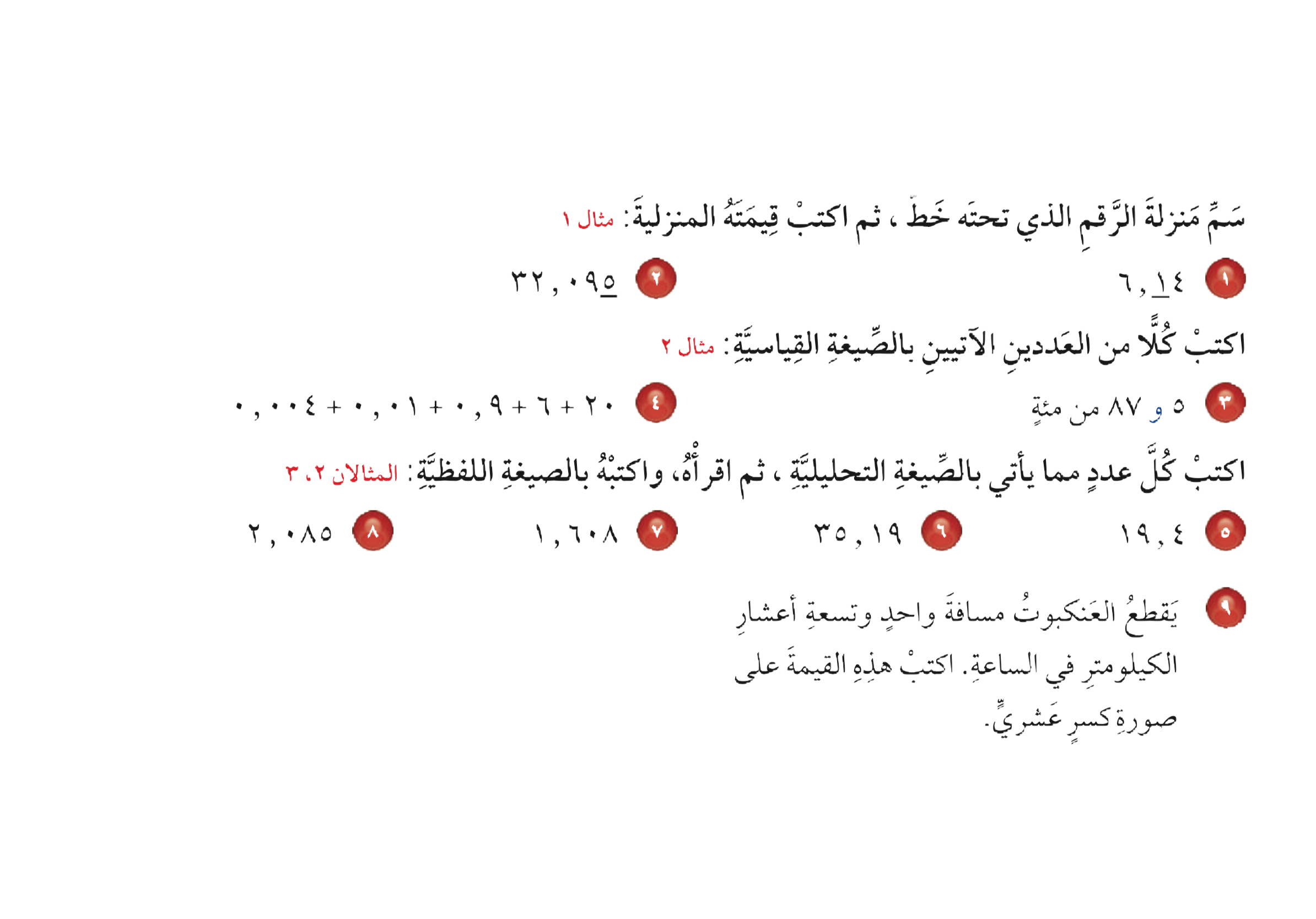 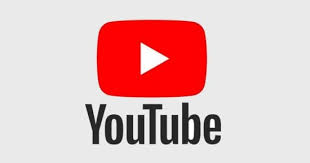 تــــــأكد
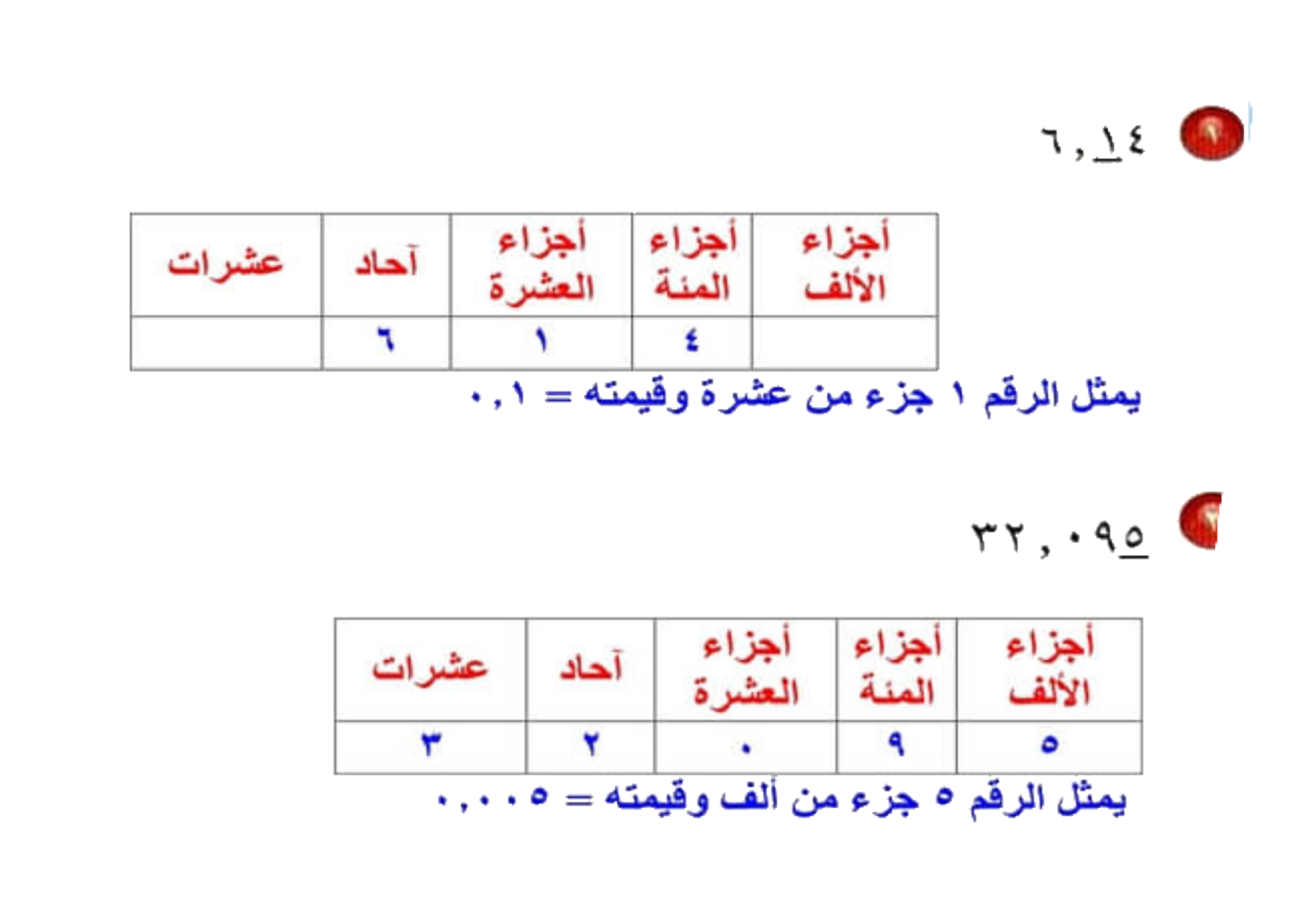 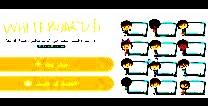 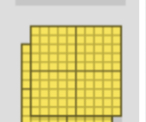 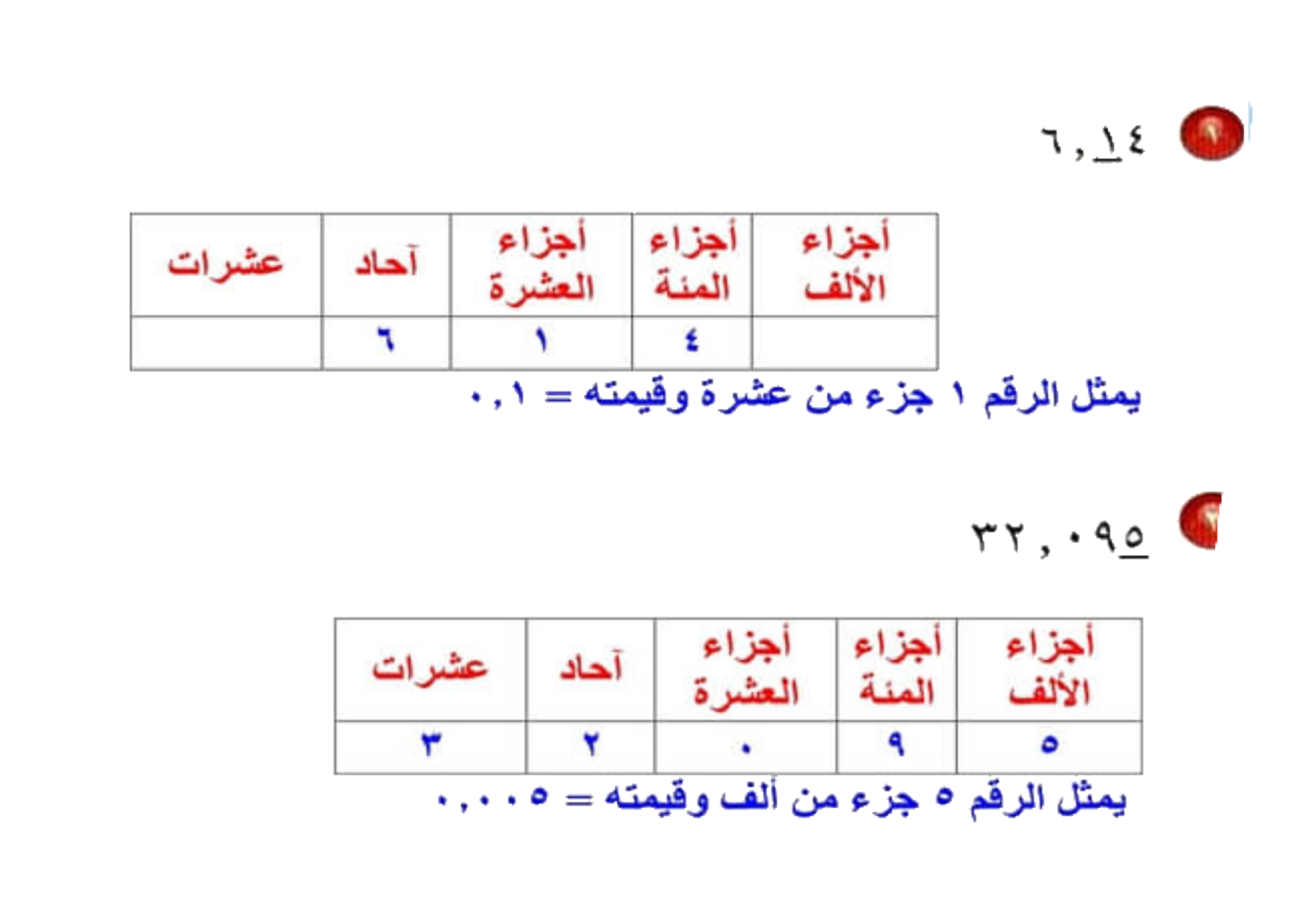 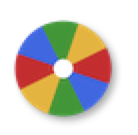 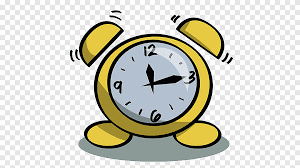 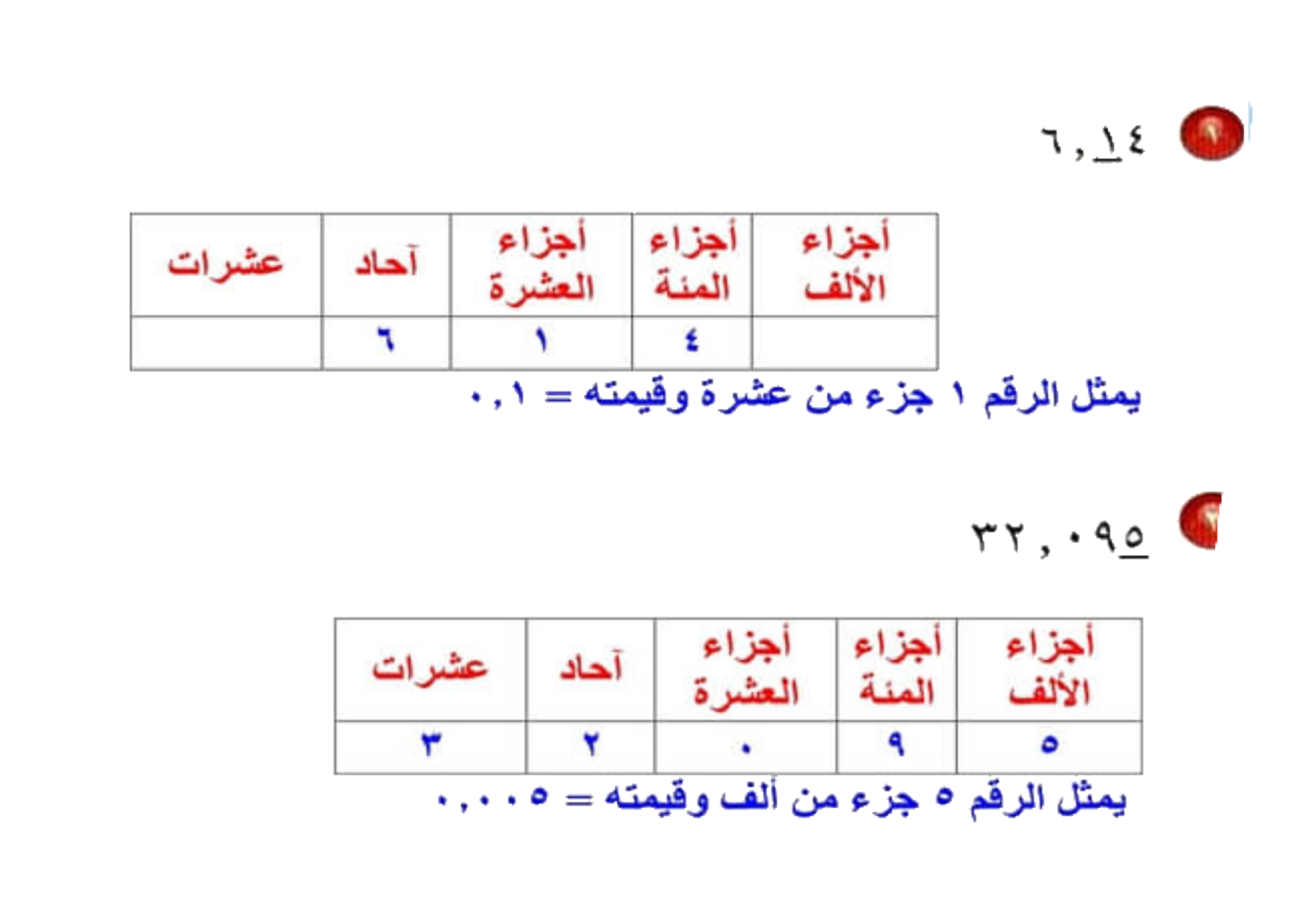 نشاط
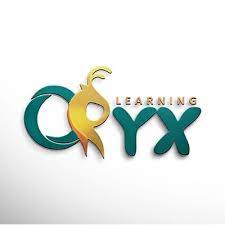 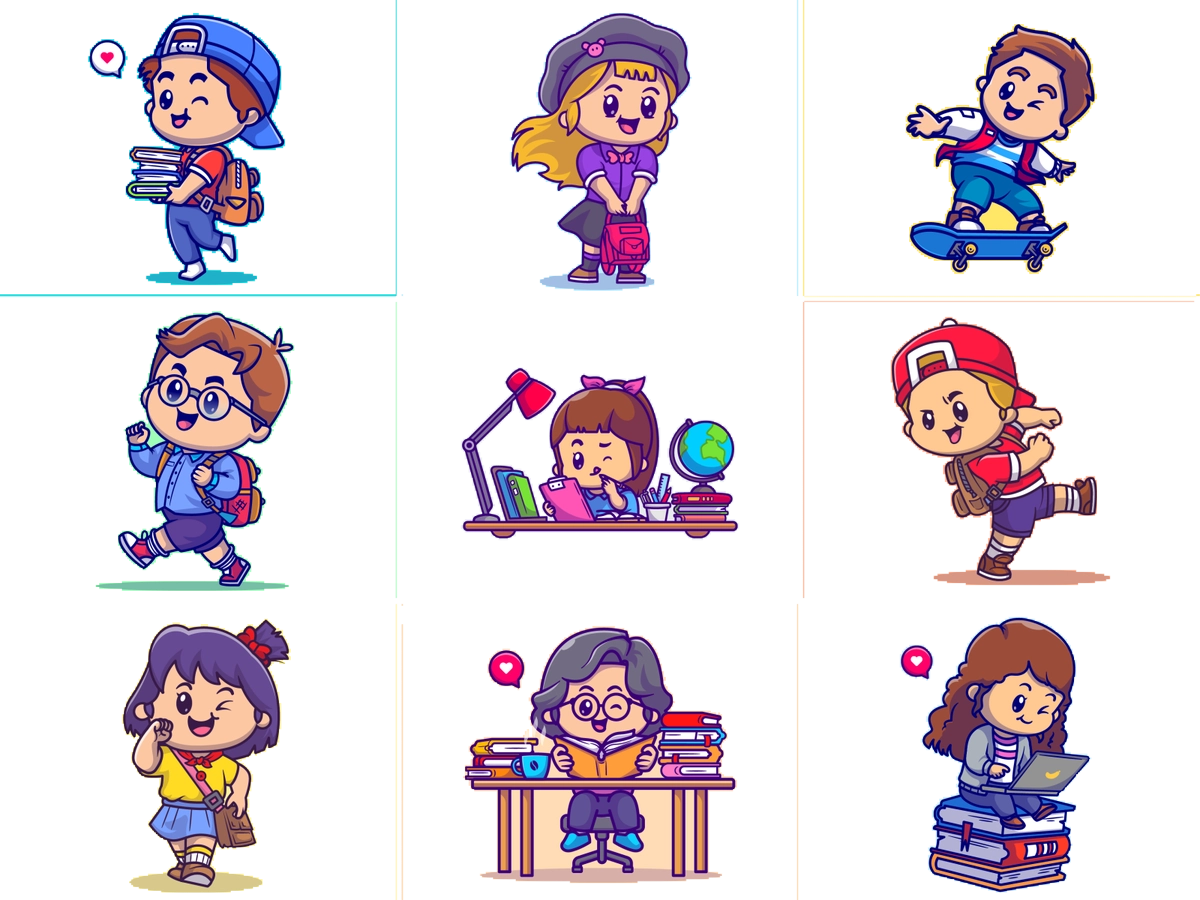 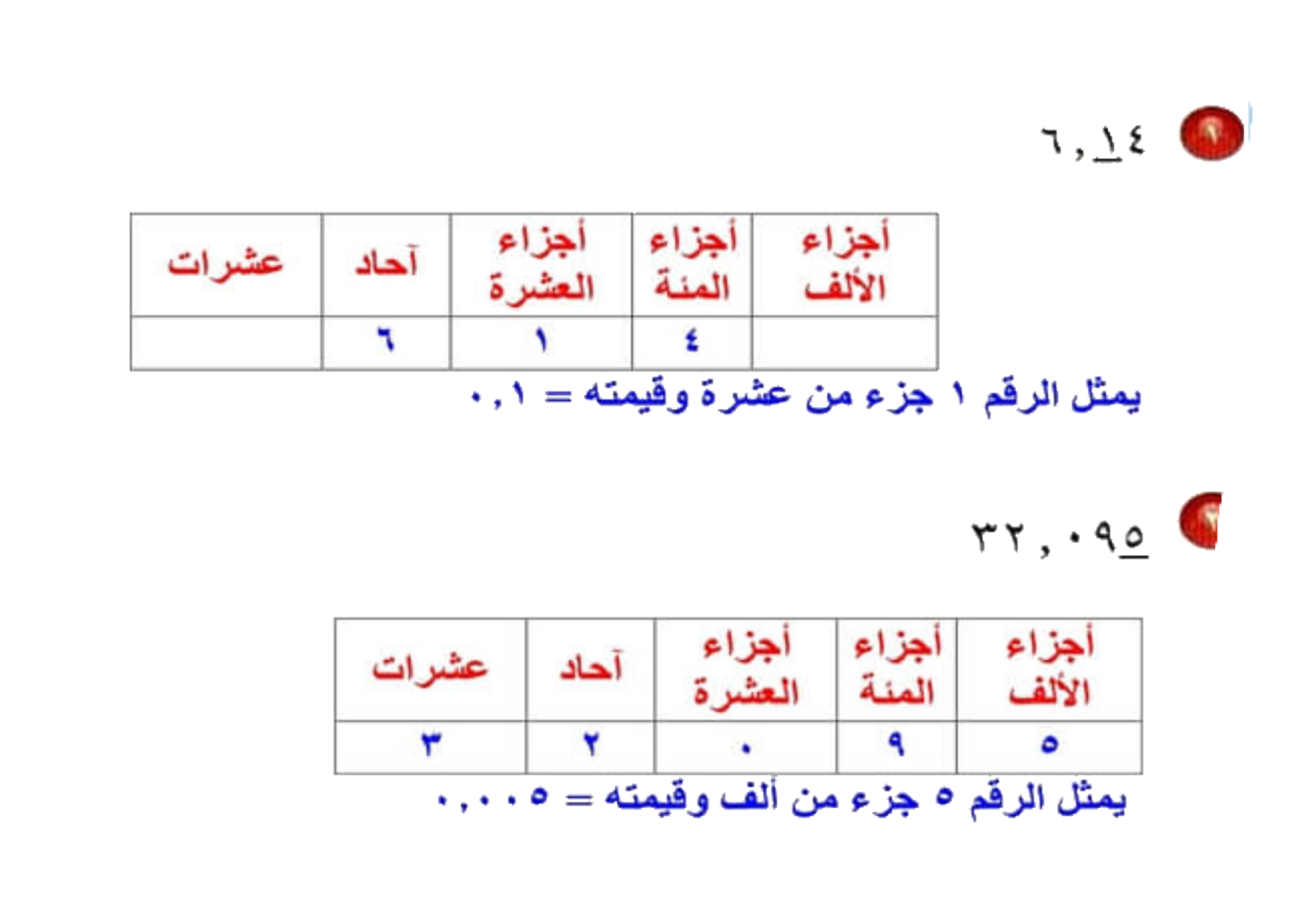 ٣
٤
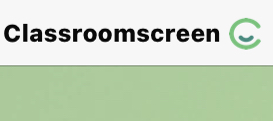 أدوات
الحل
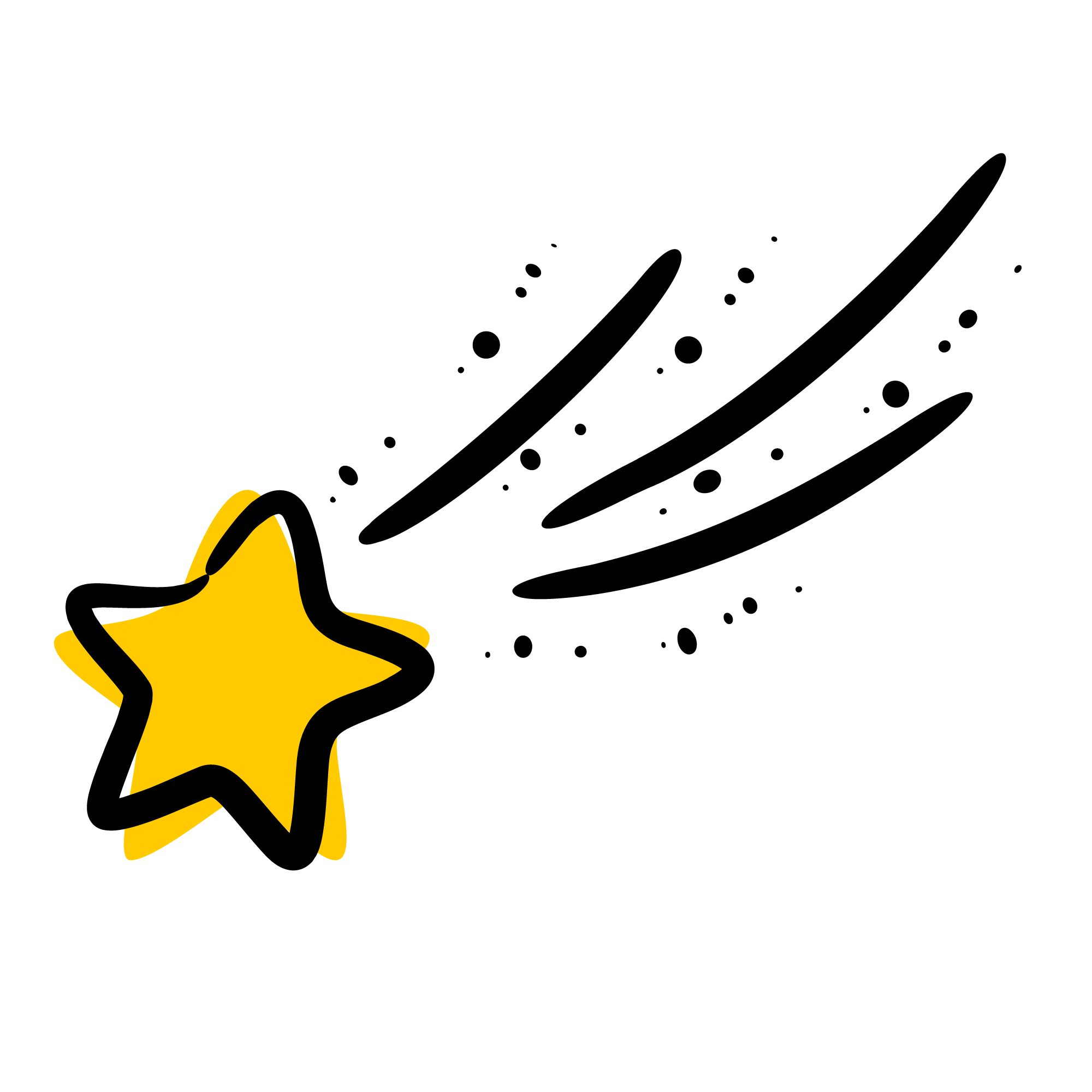 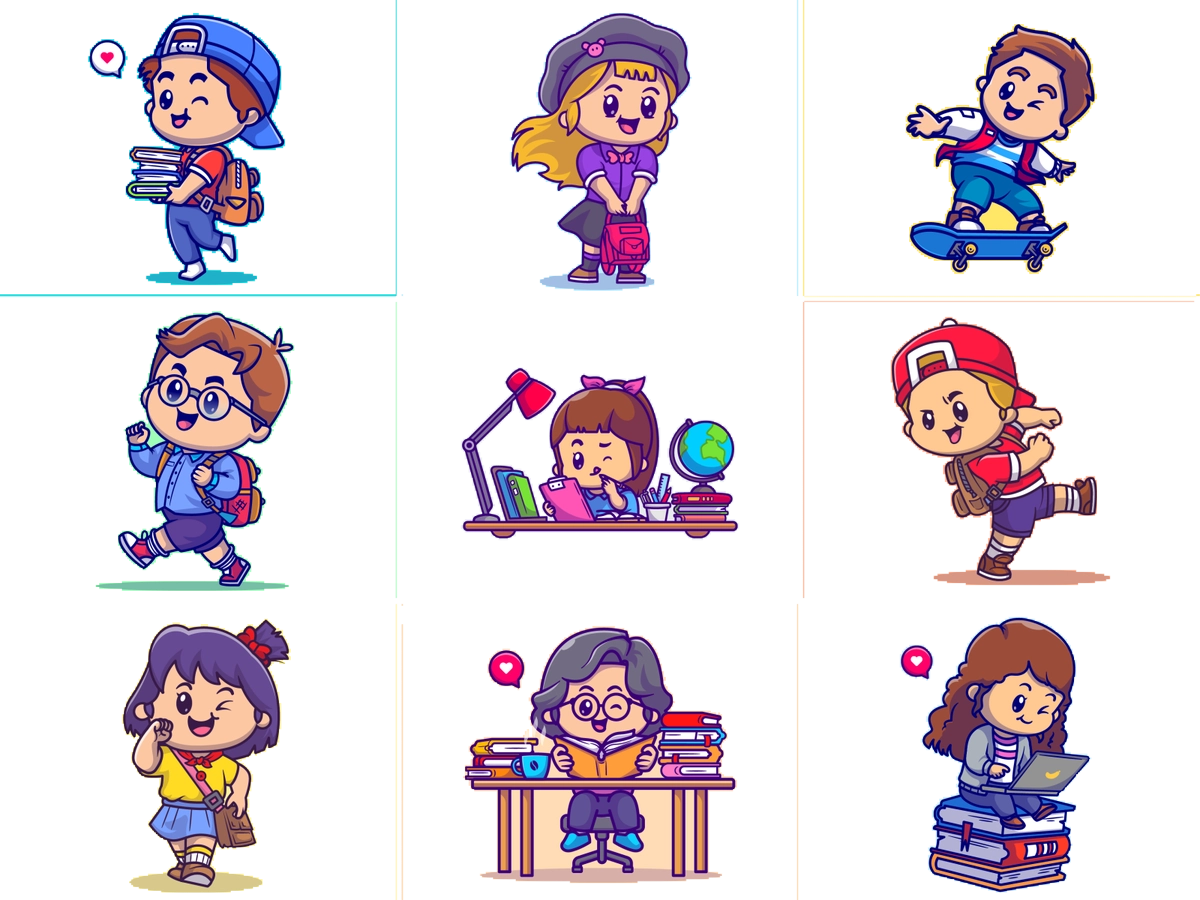 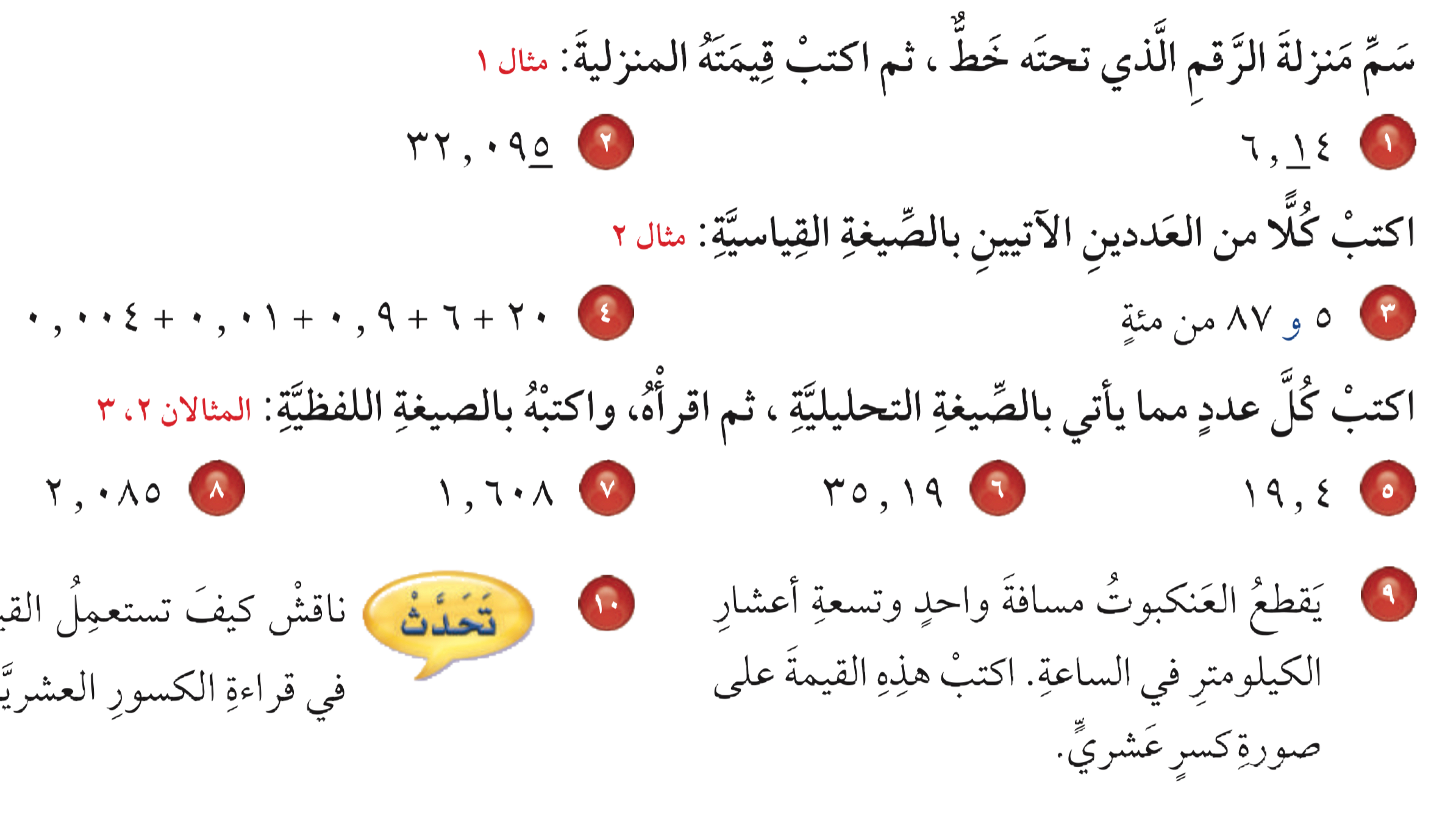 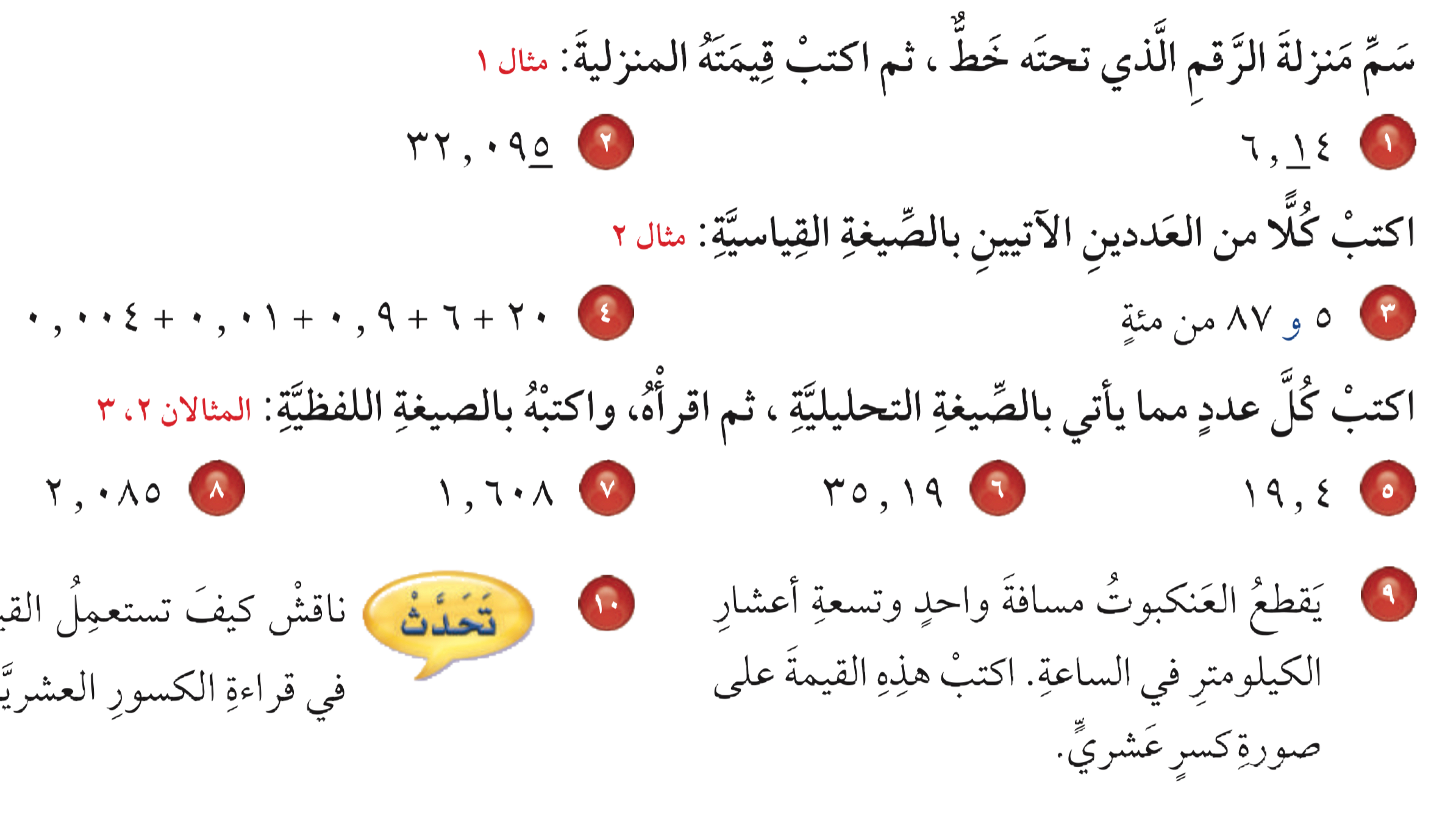 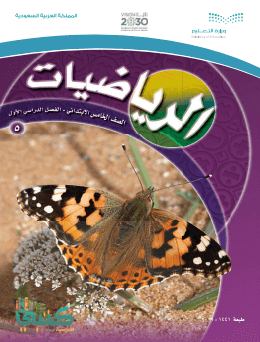 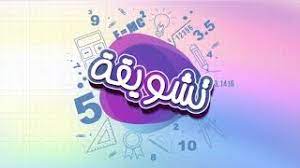 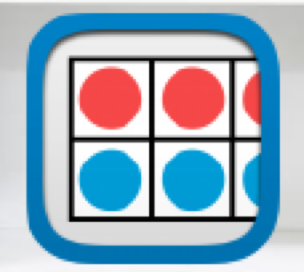 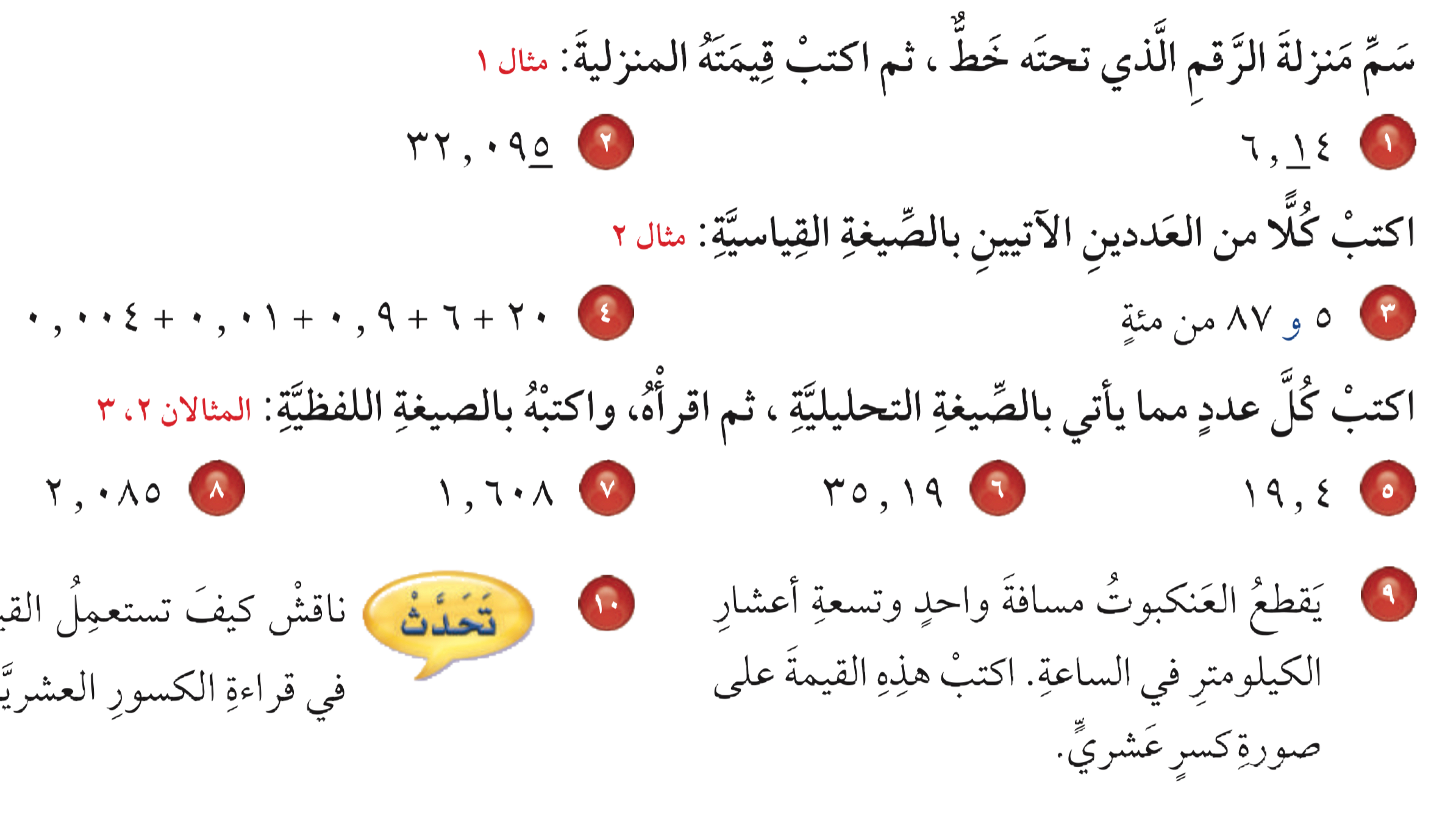 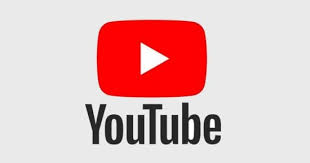 تــــــأكد
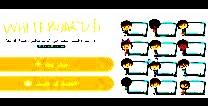 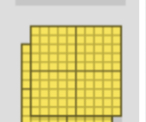 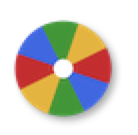 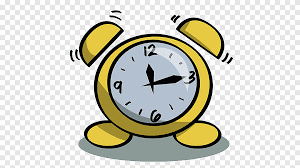 نشاط
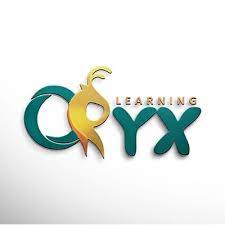 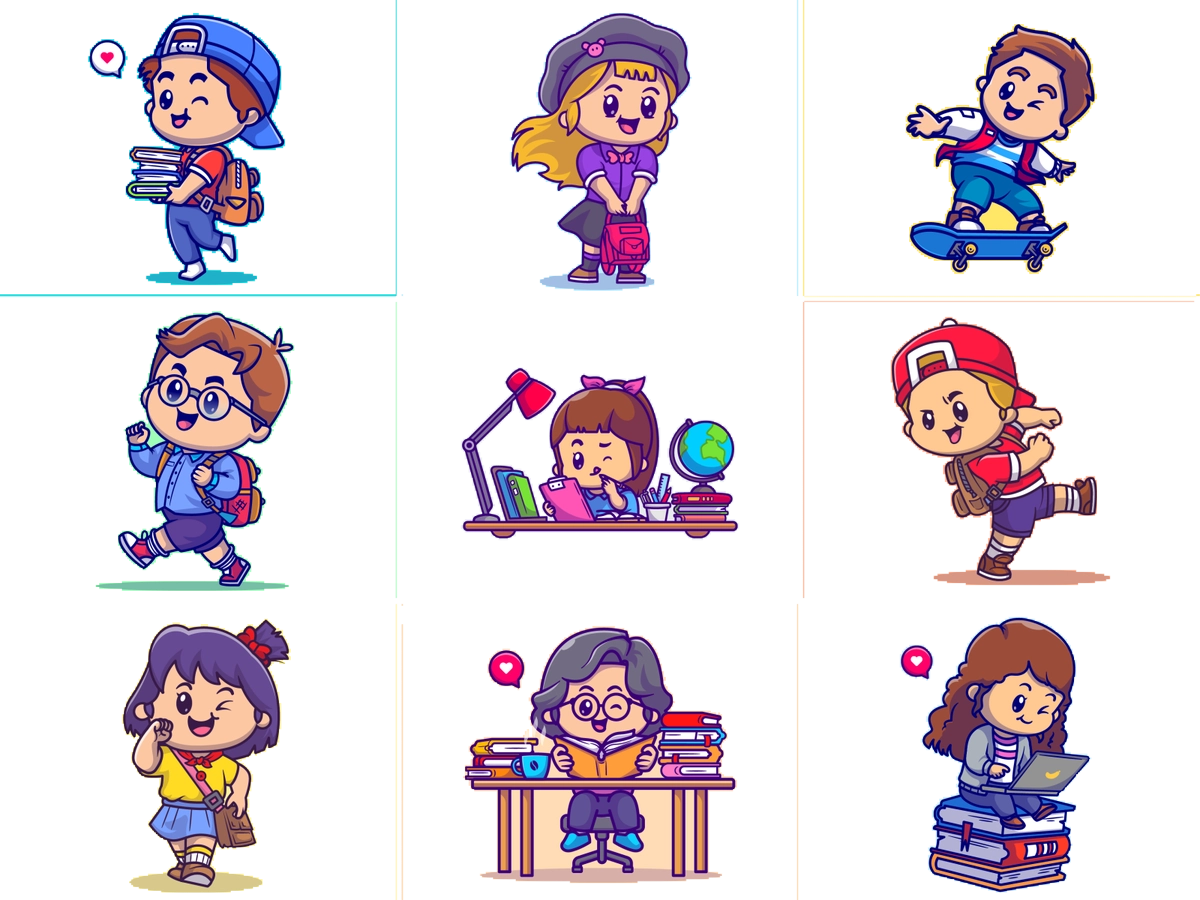 ٣
٤
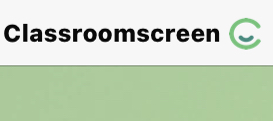 أدوات
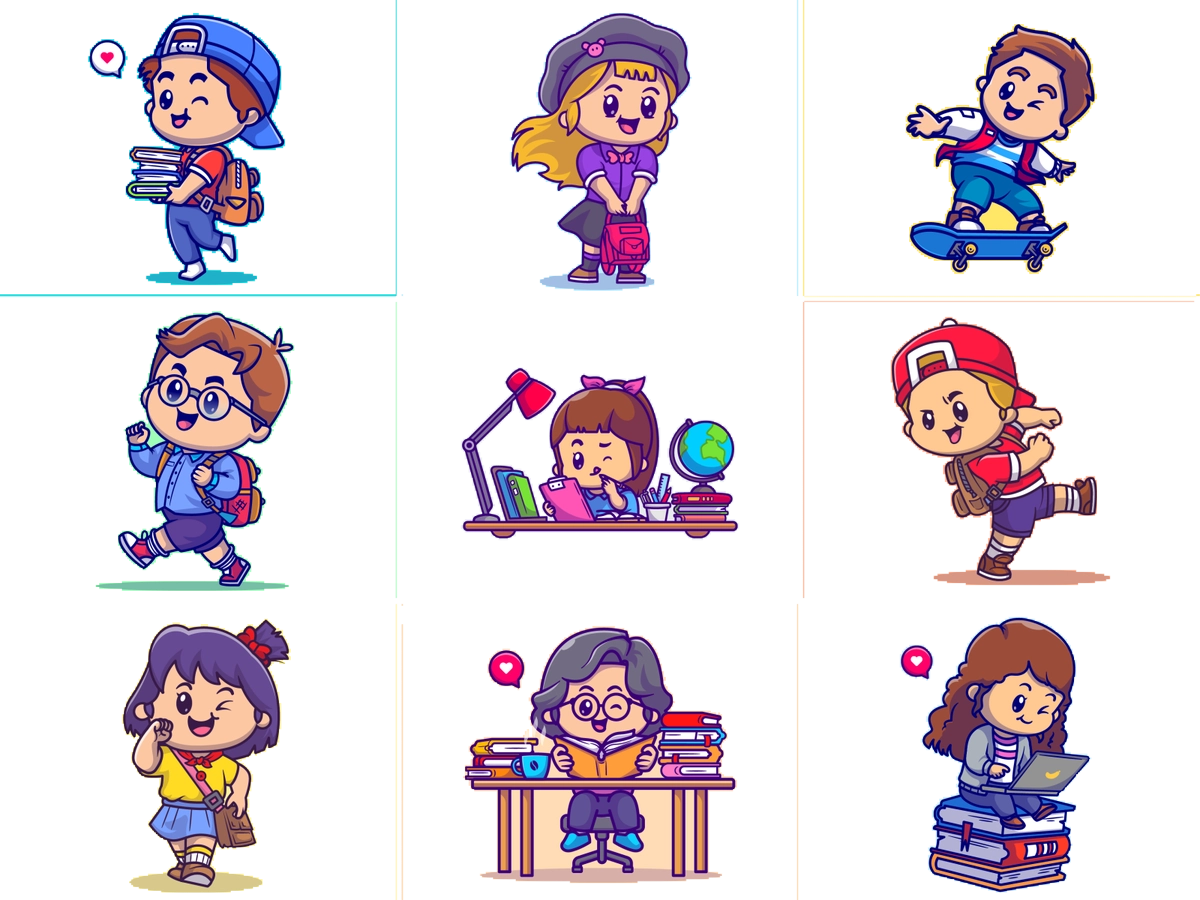 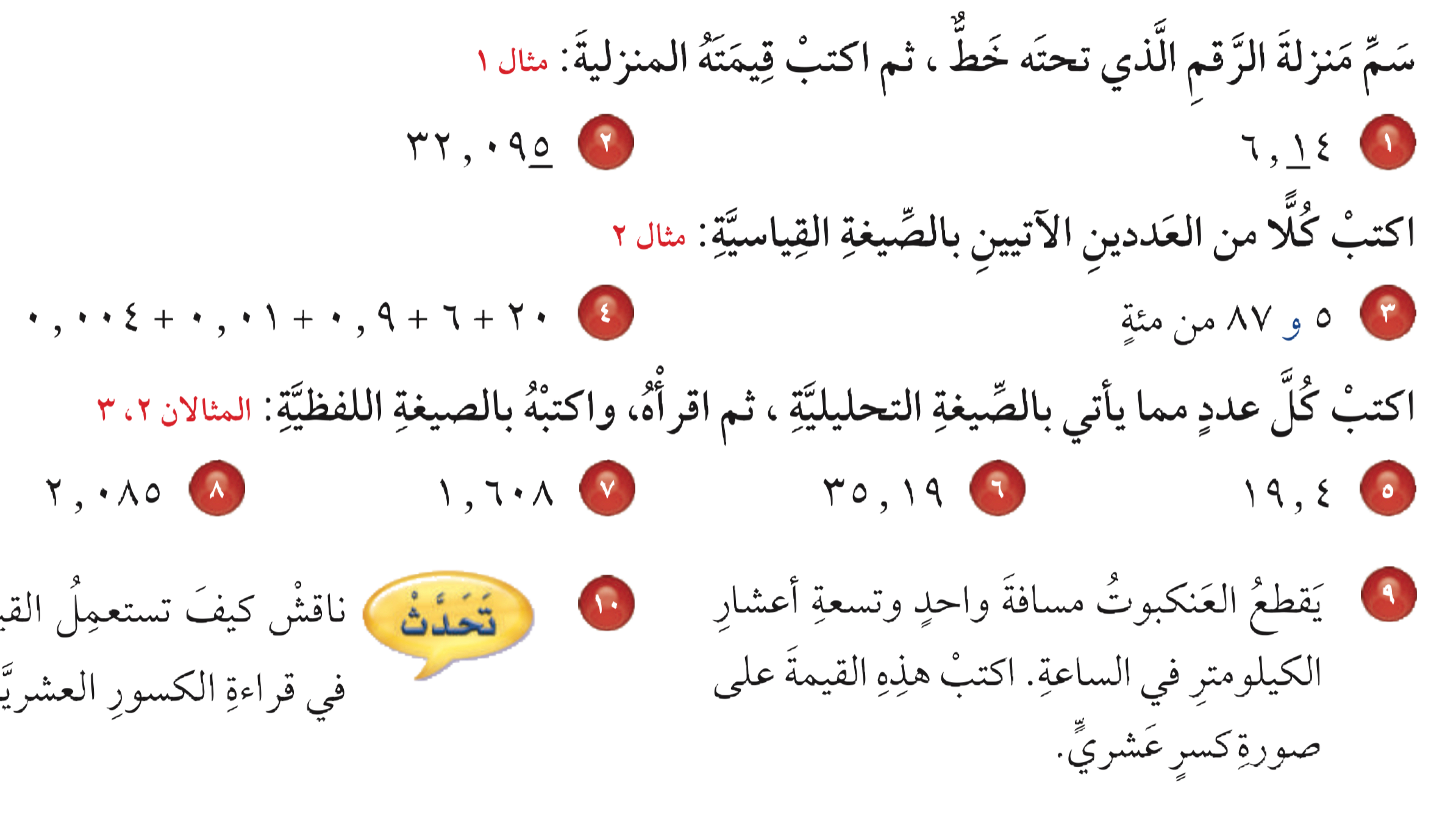 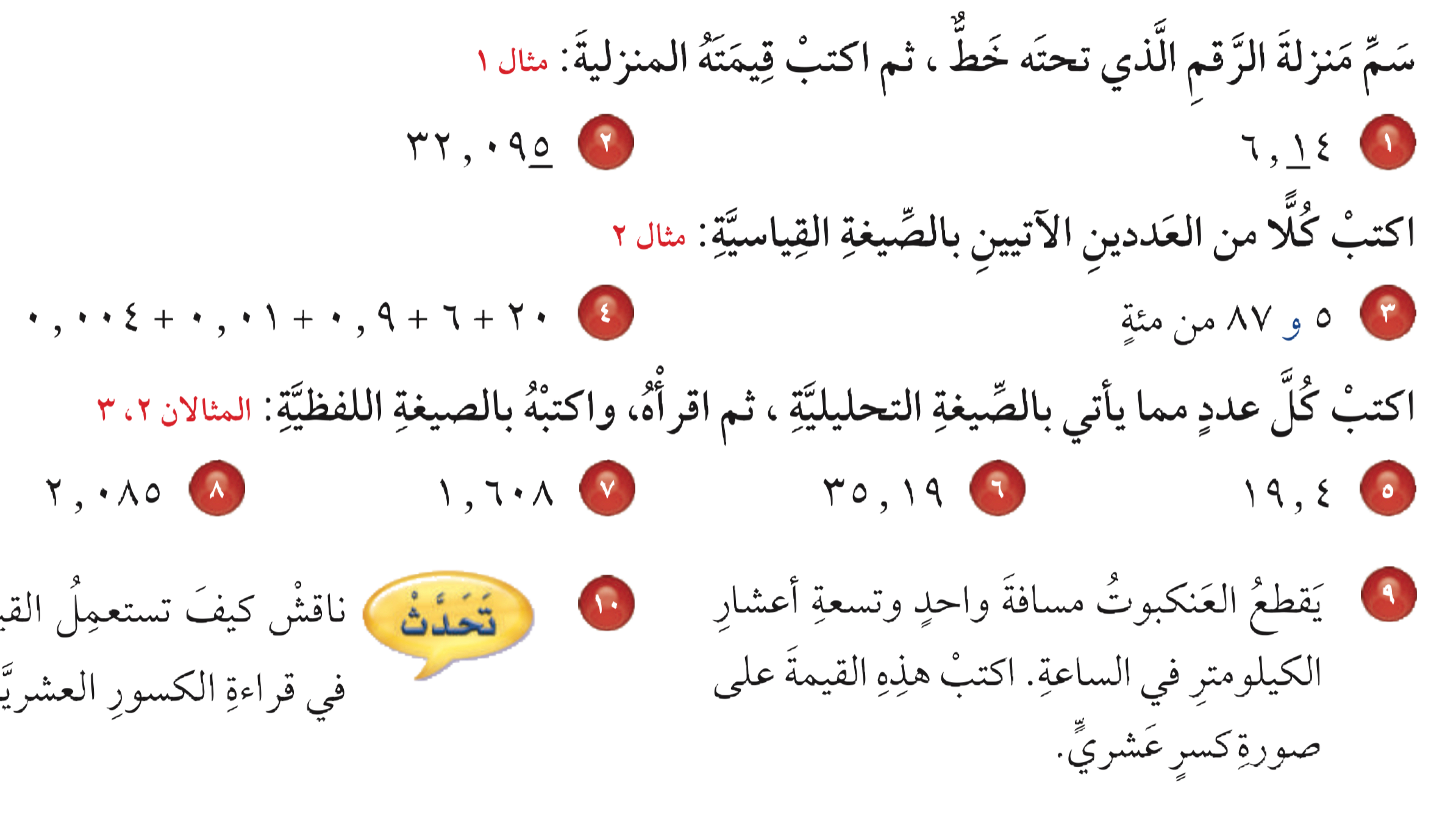 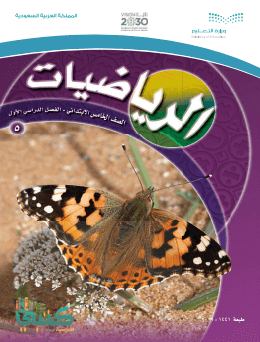 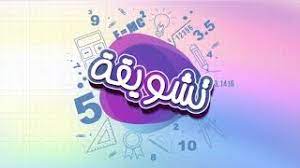 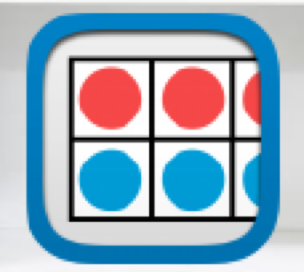 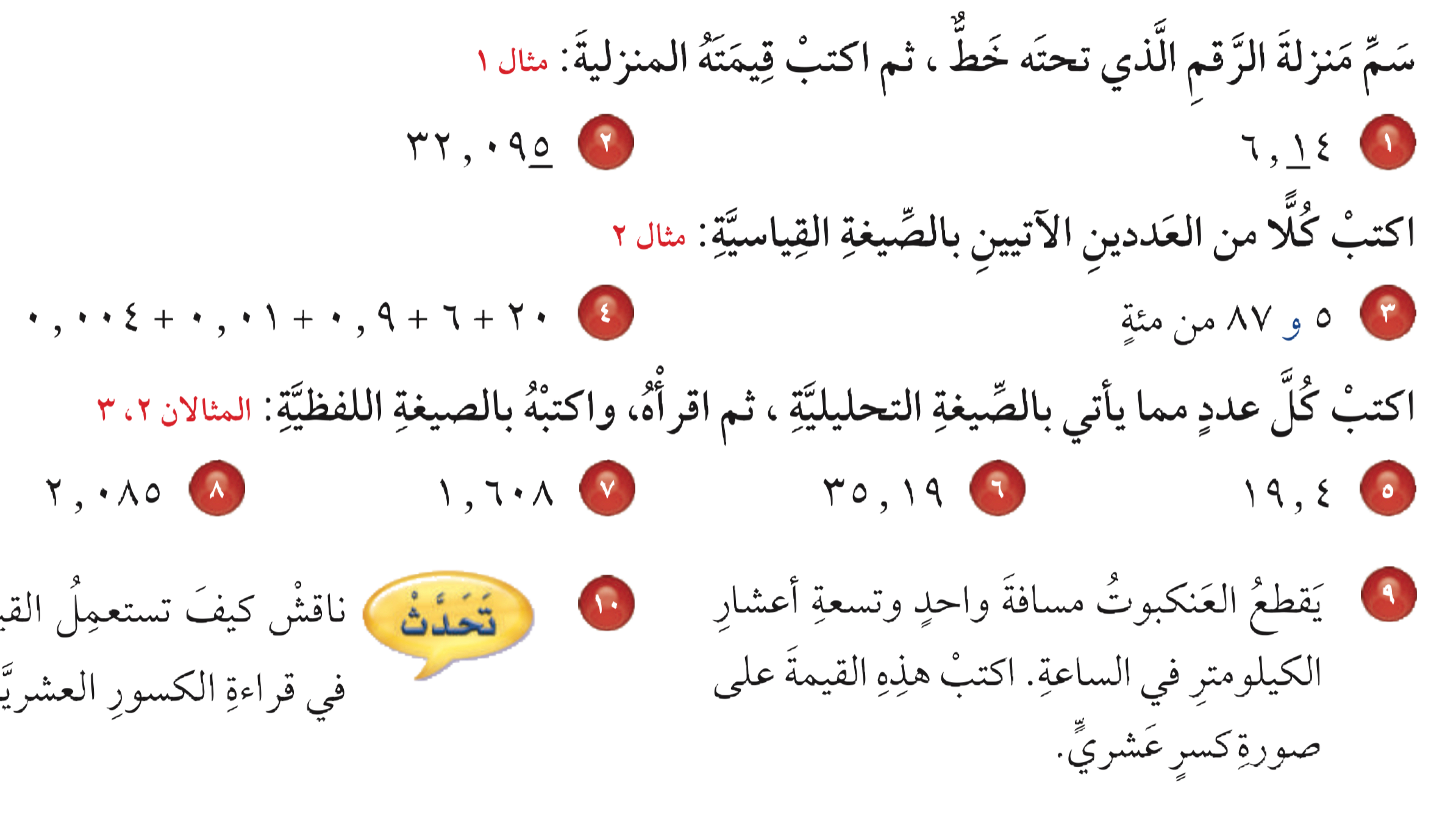 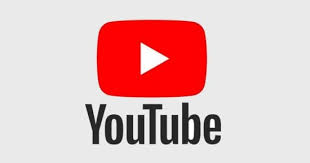 تــــــأكد
٥٫٨٧
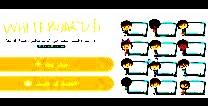 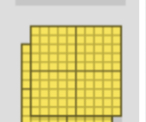 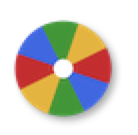 ٢٦٫٩١٤
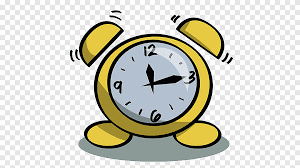 نشاط
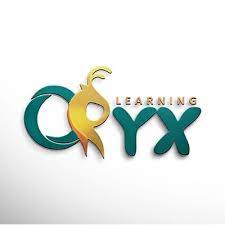 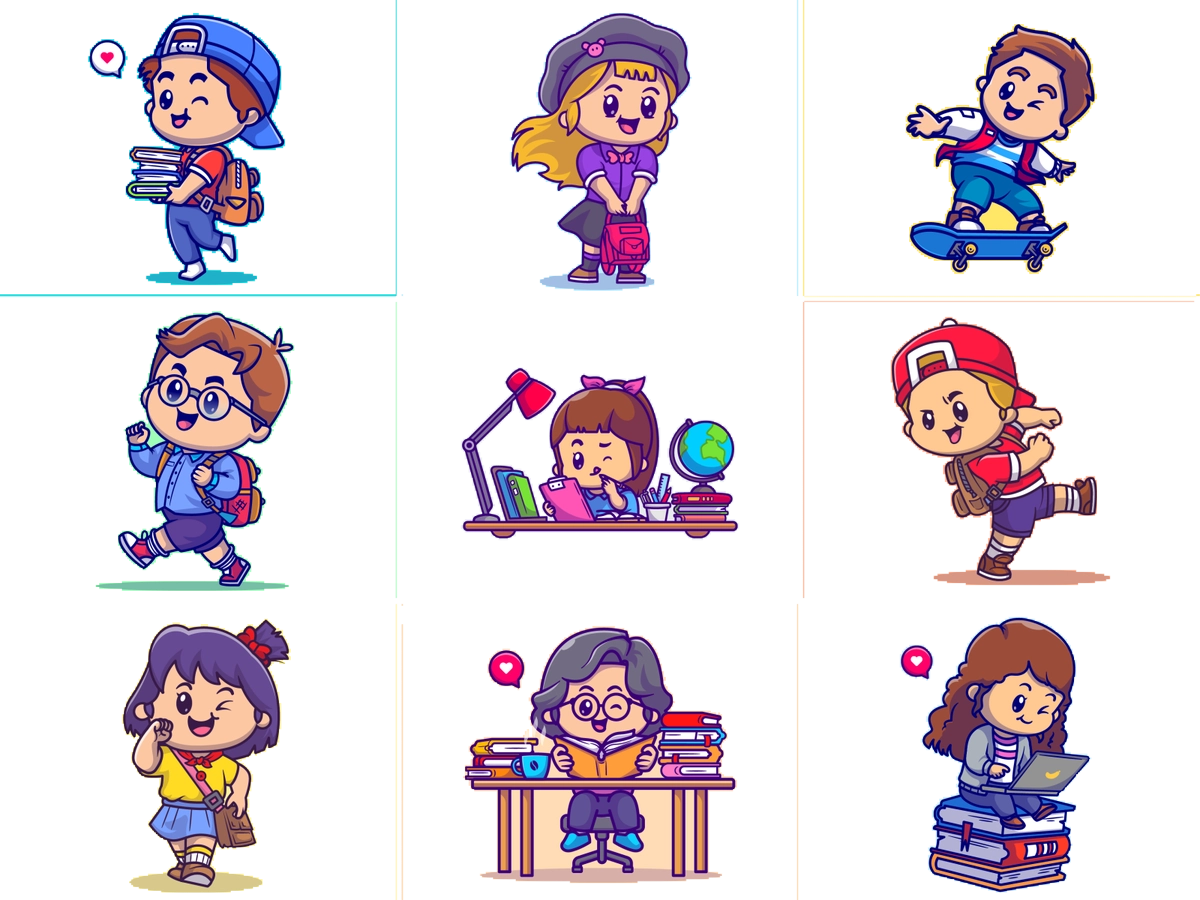 ٥
٨
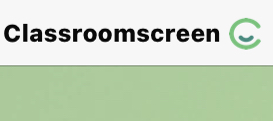 ٦
٧
أدوات
الحل
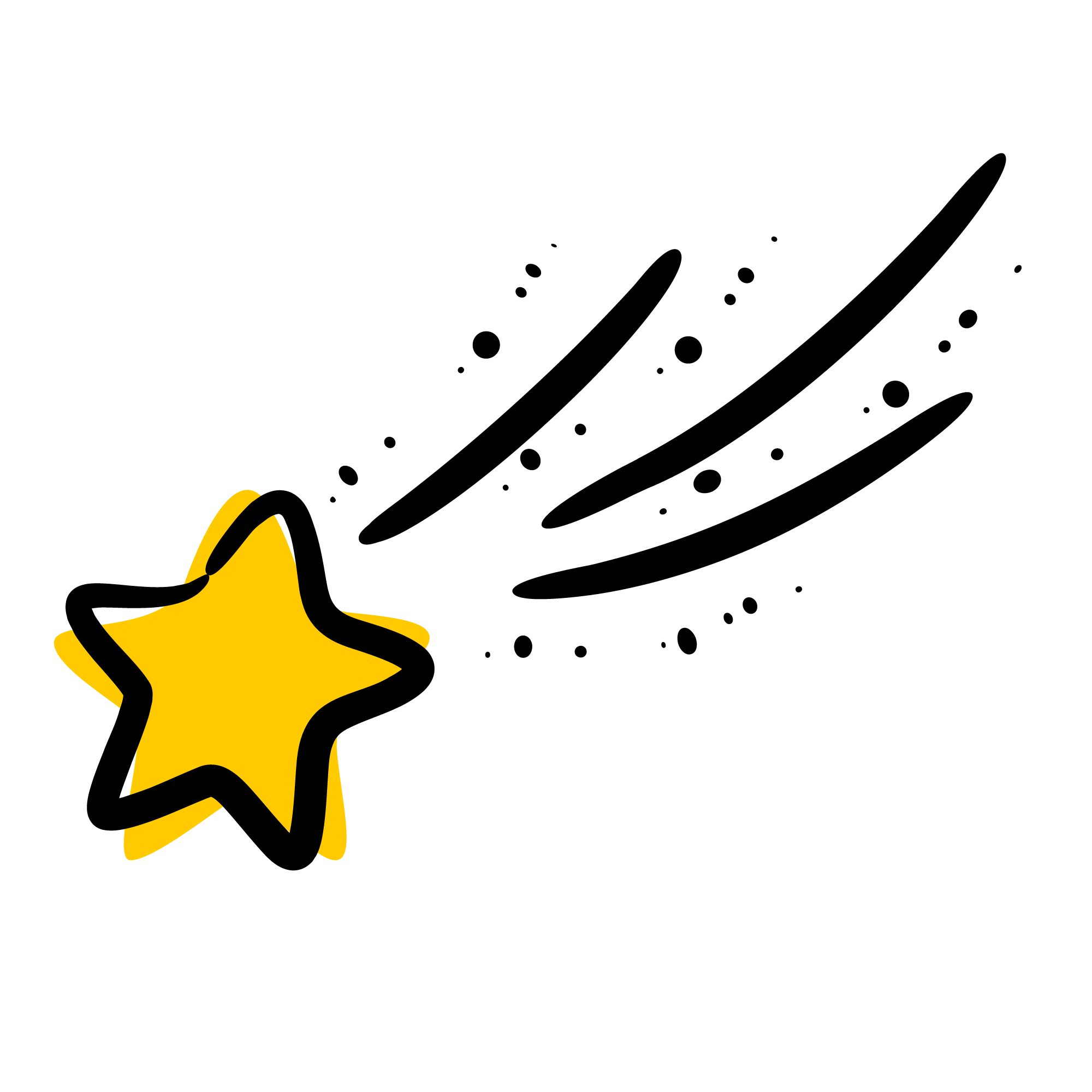 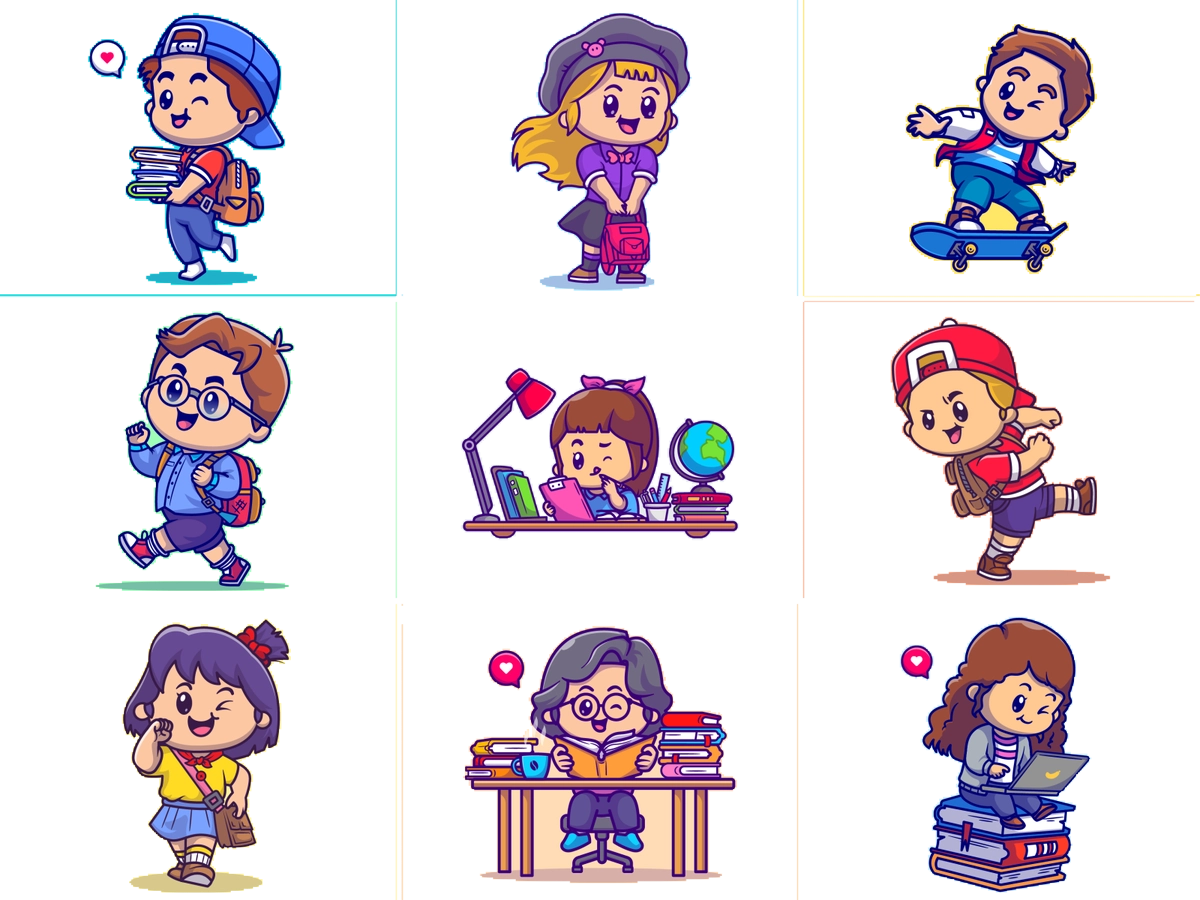 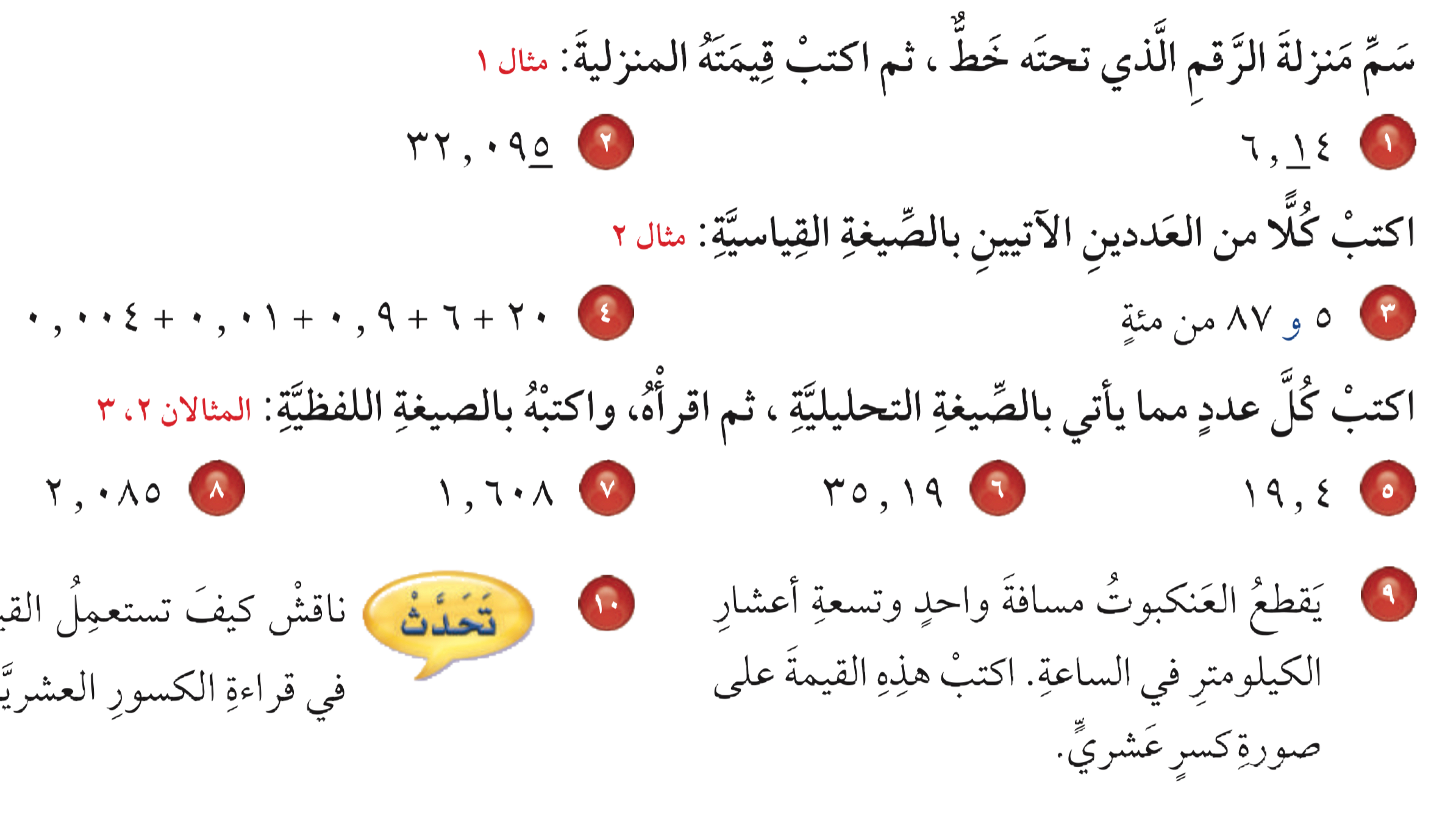 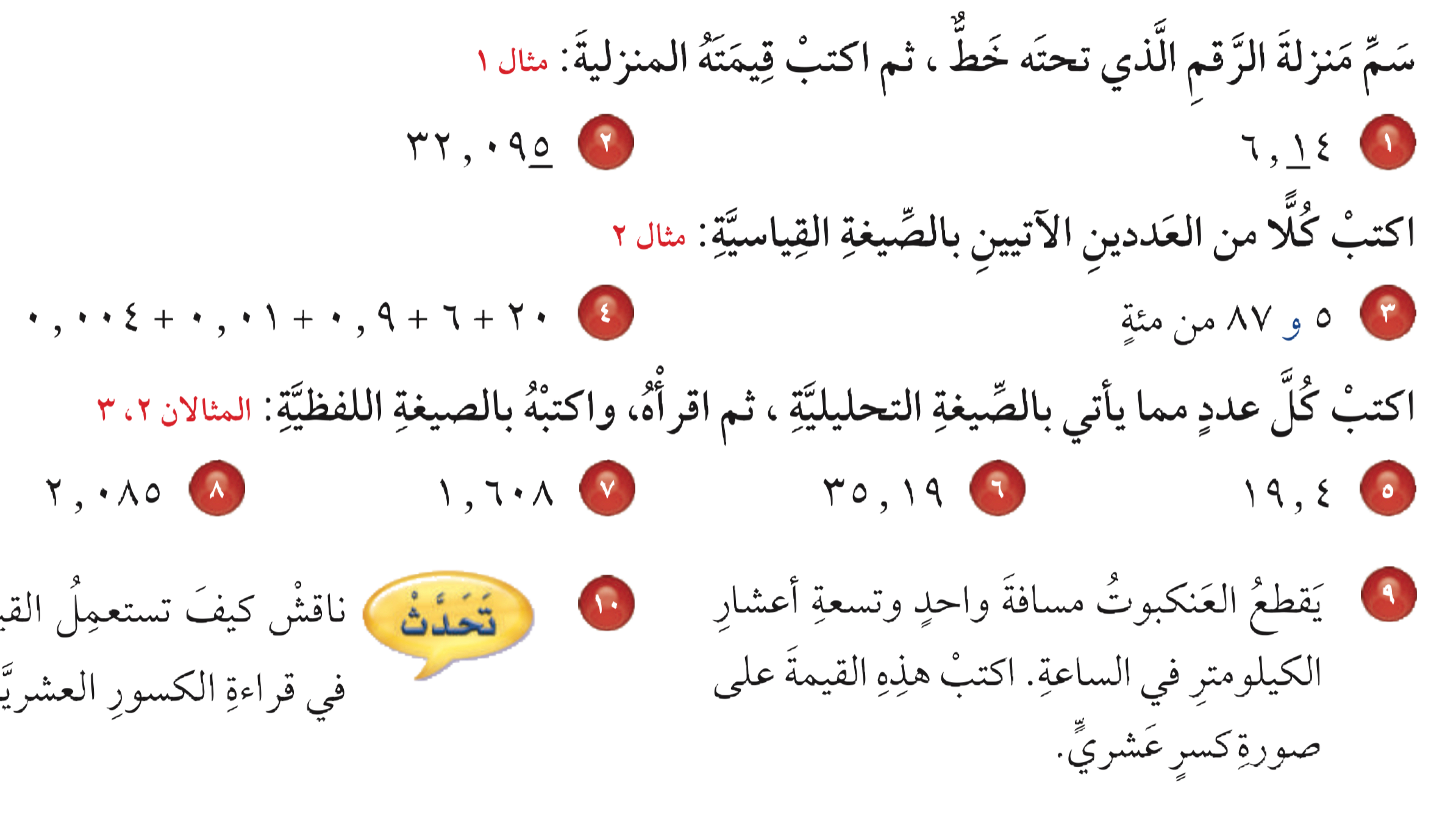 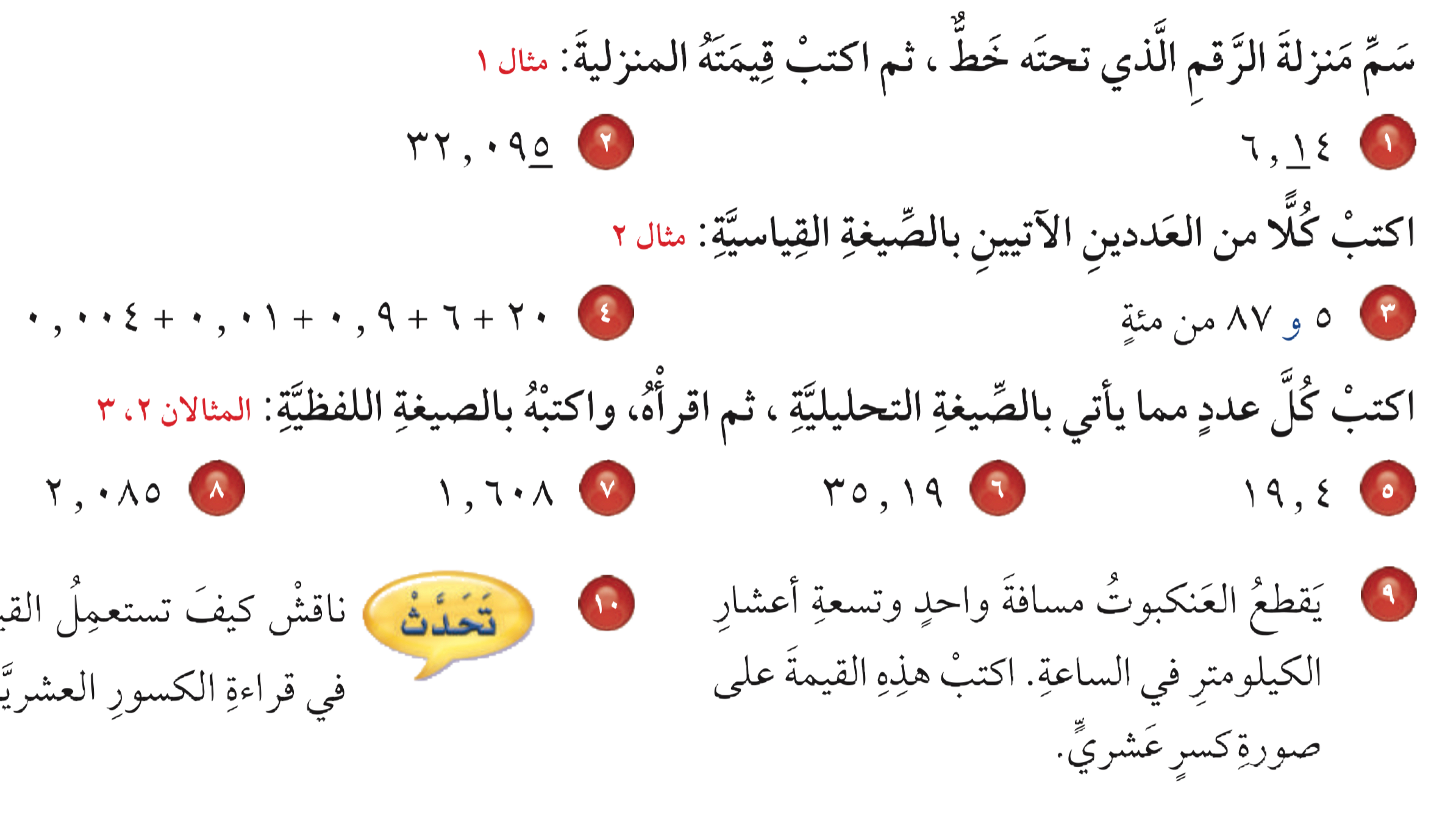 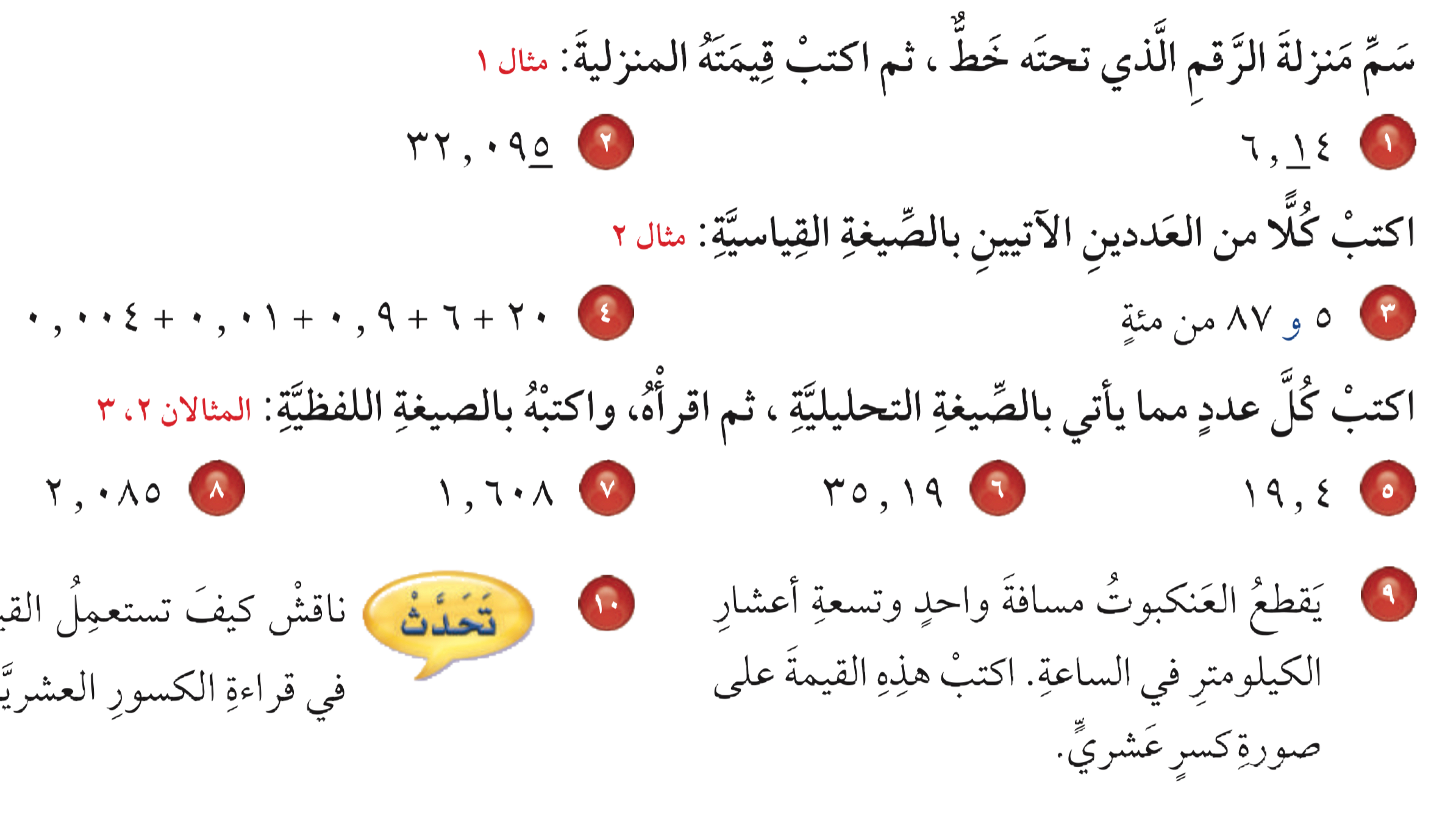 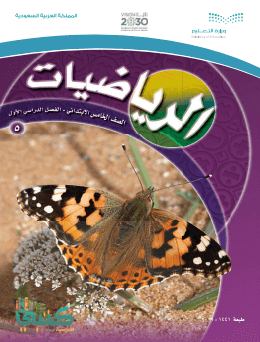 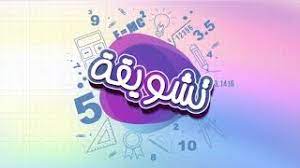 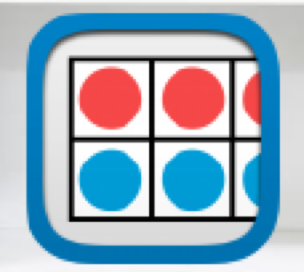 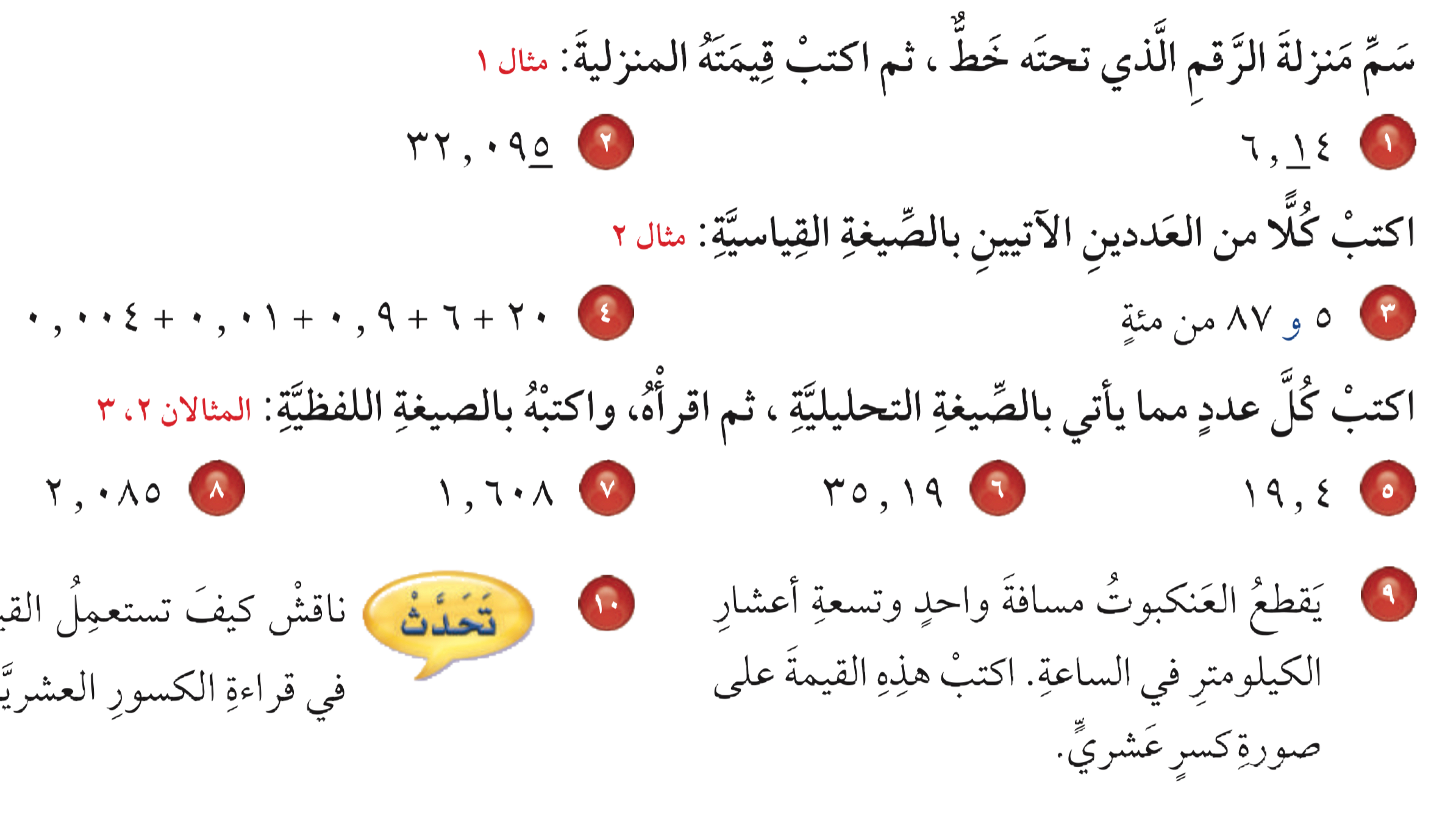 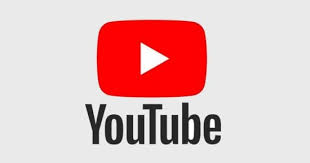 تــــــأكد
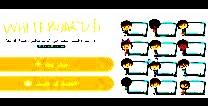 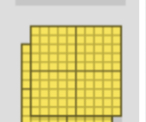 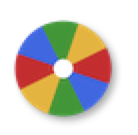 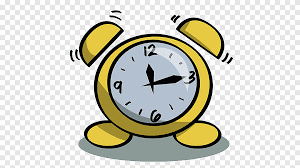 نشاط
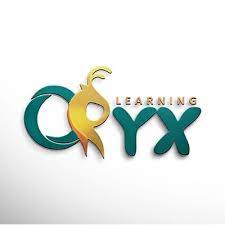 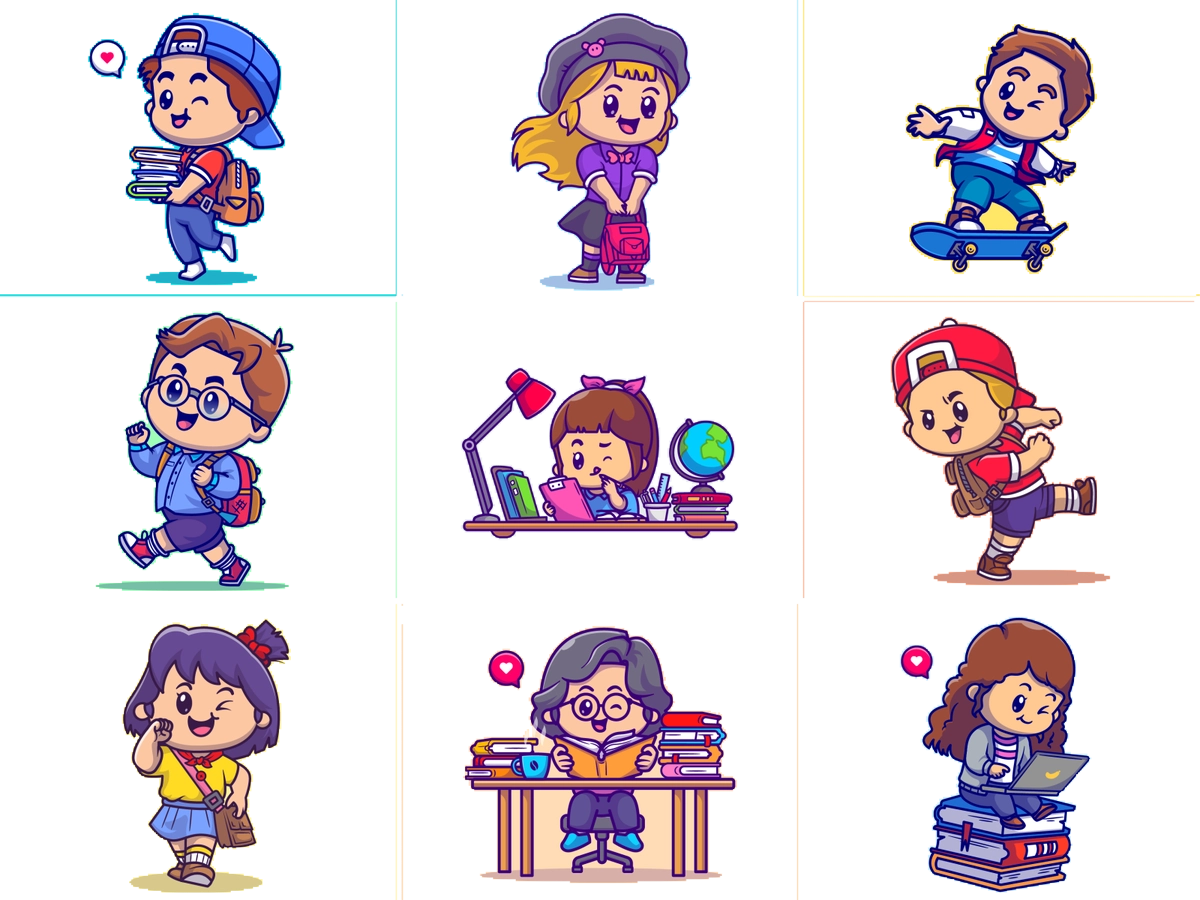 ٥
٨
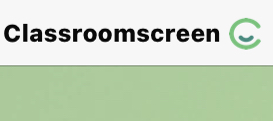 ٦
٧
أدوات
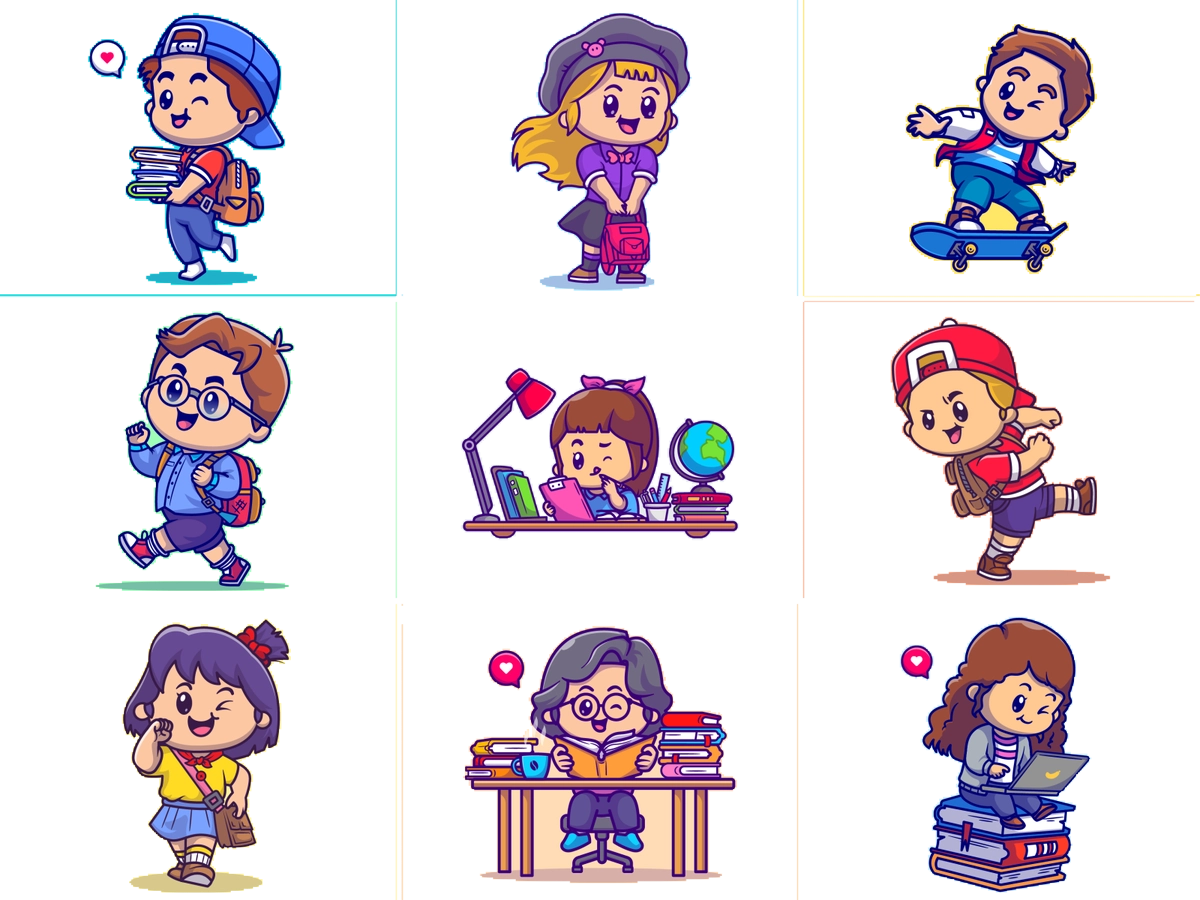 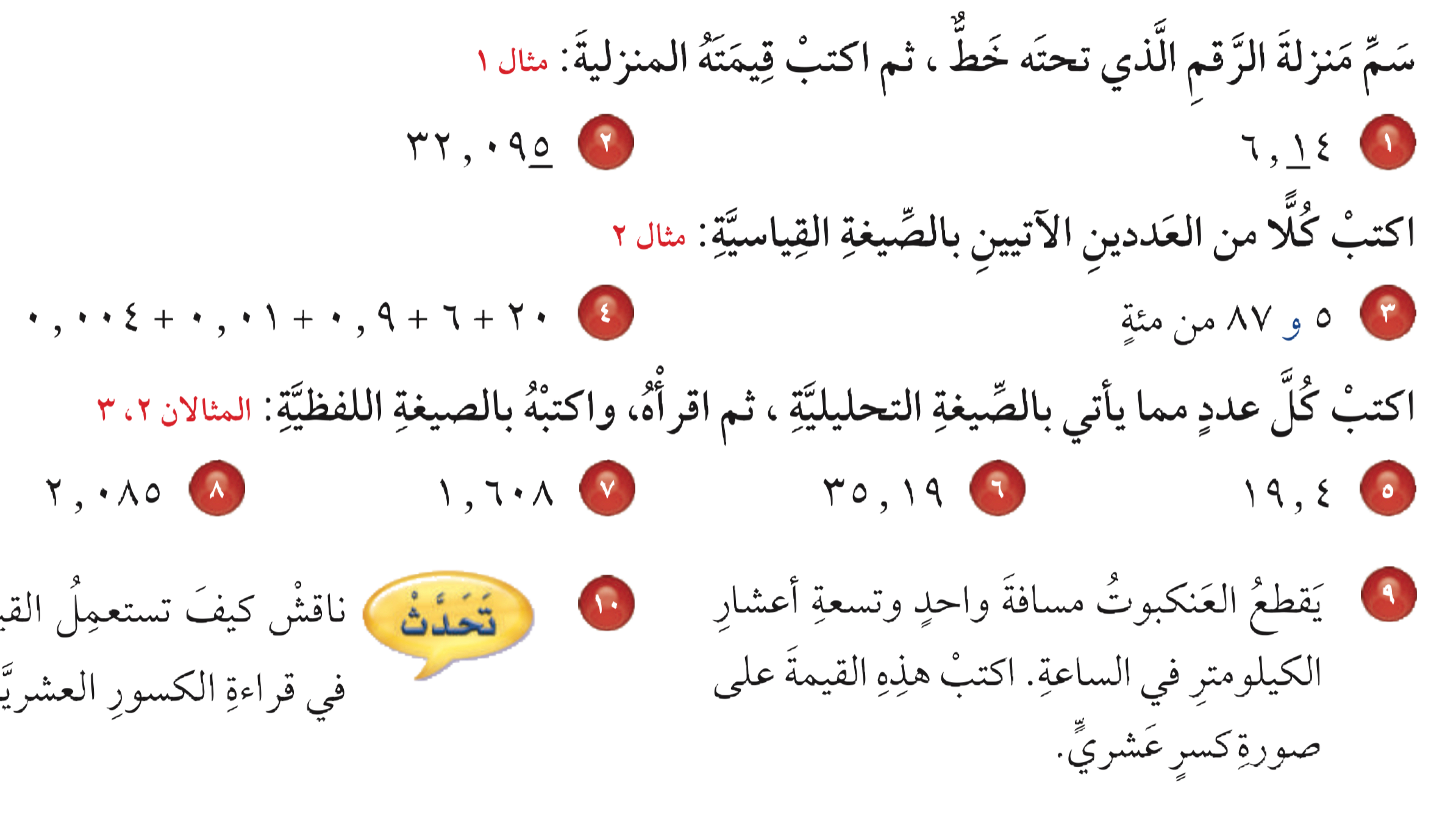 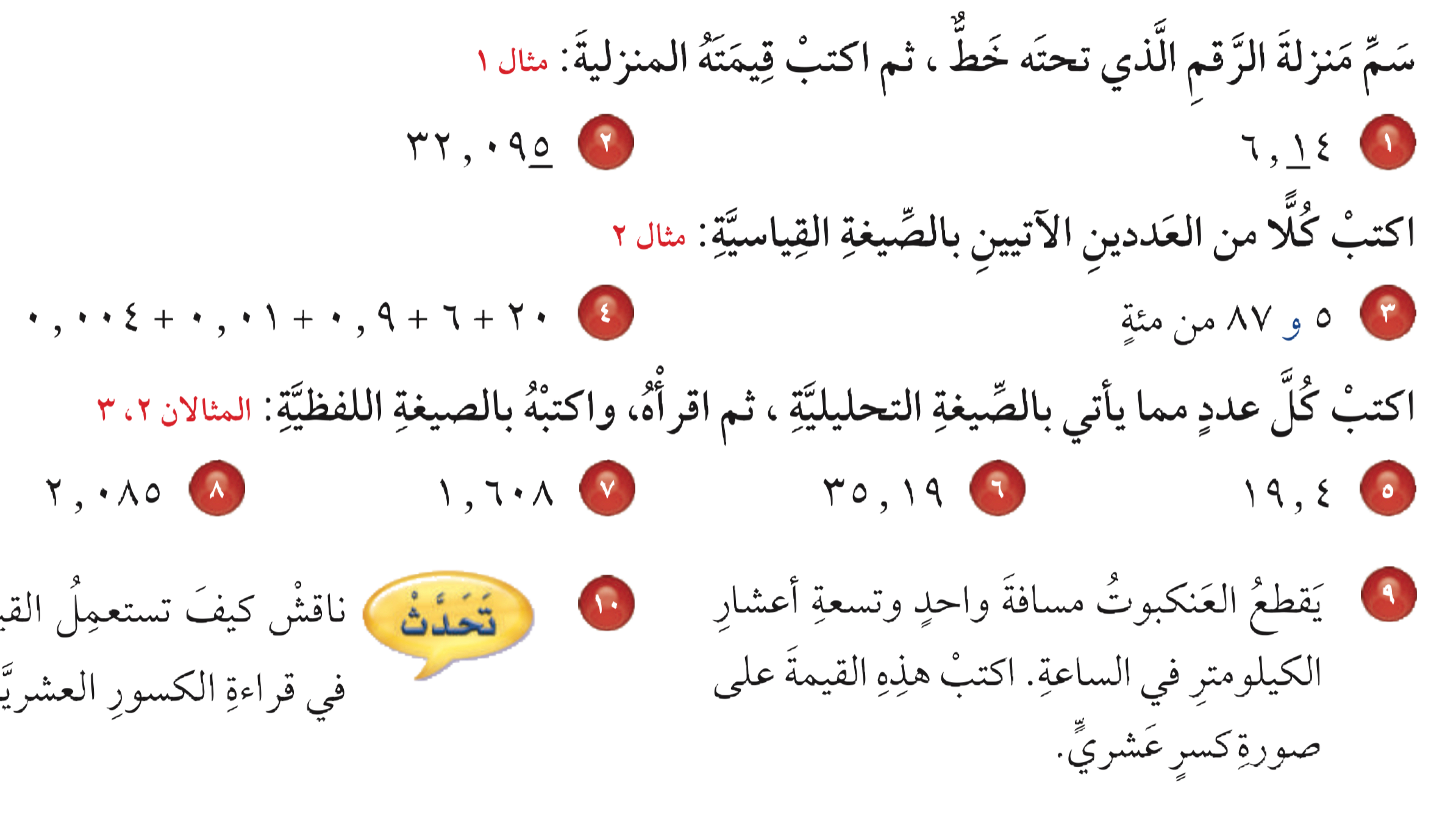 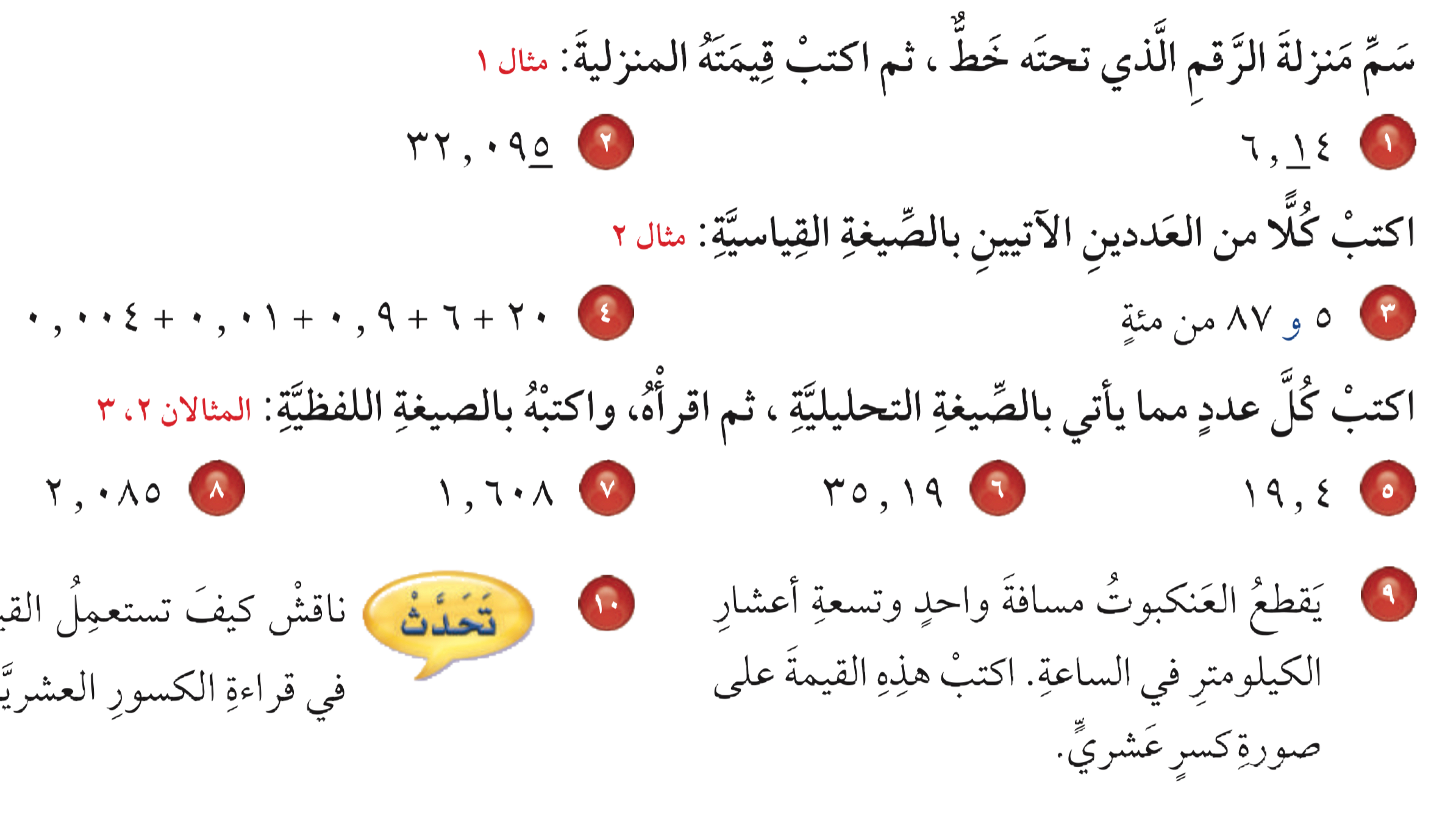 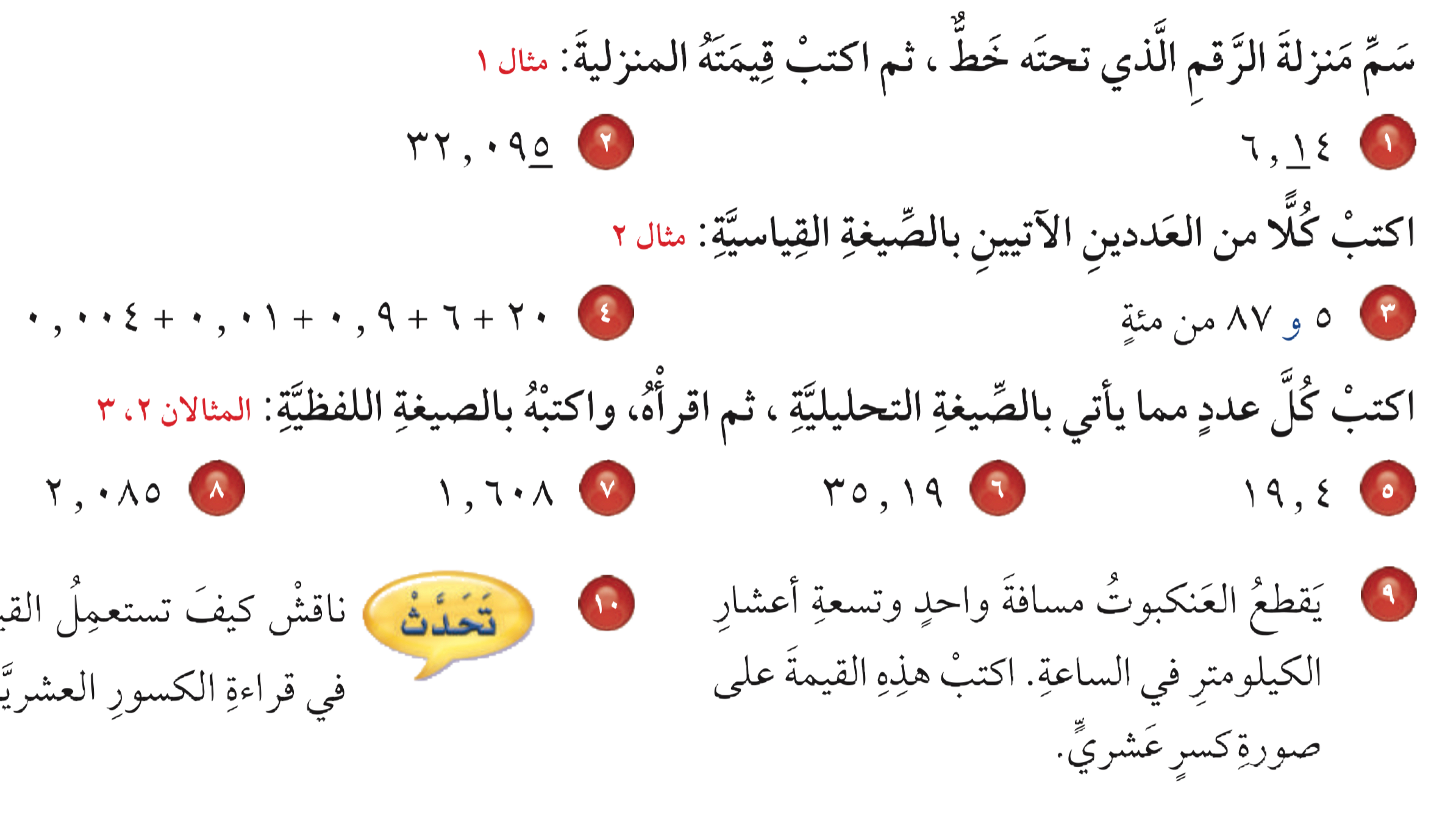 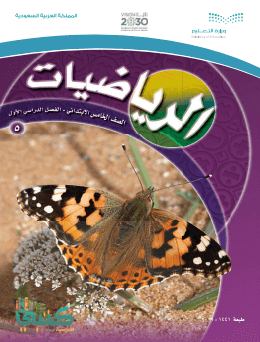 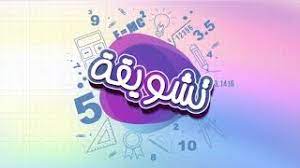 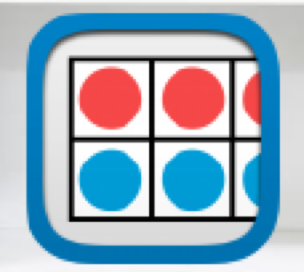 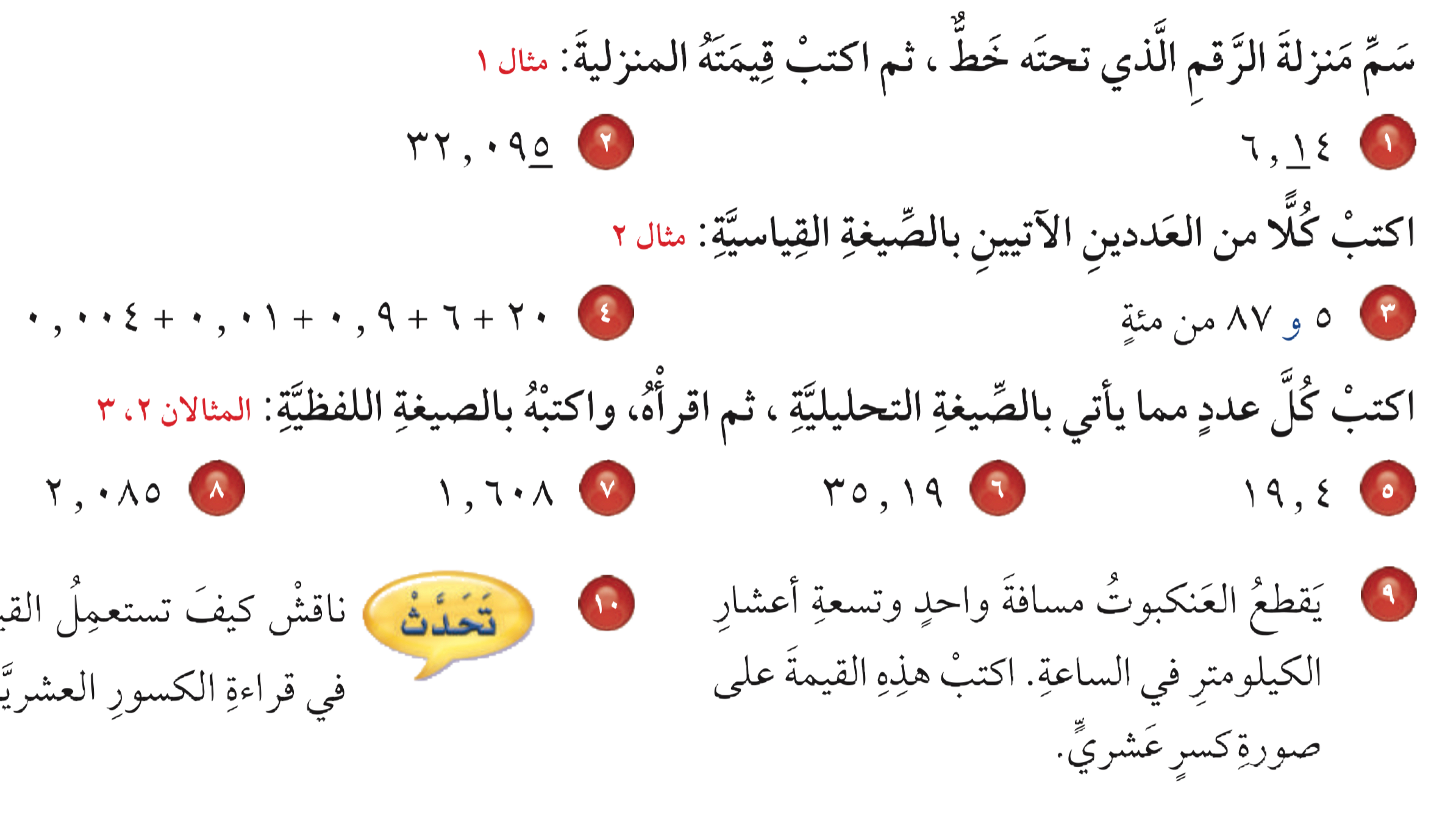 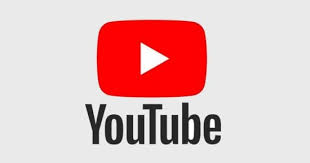 تــــــأكد
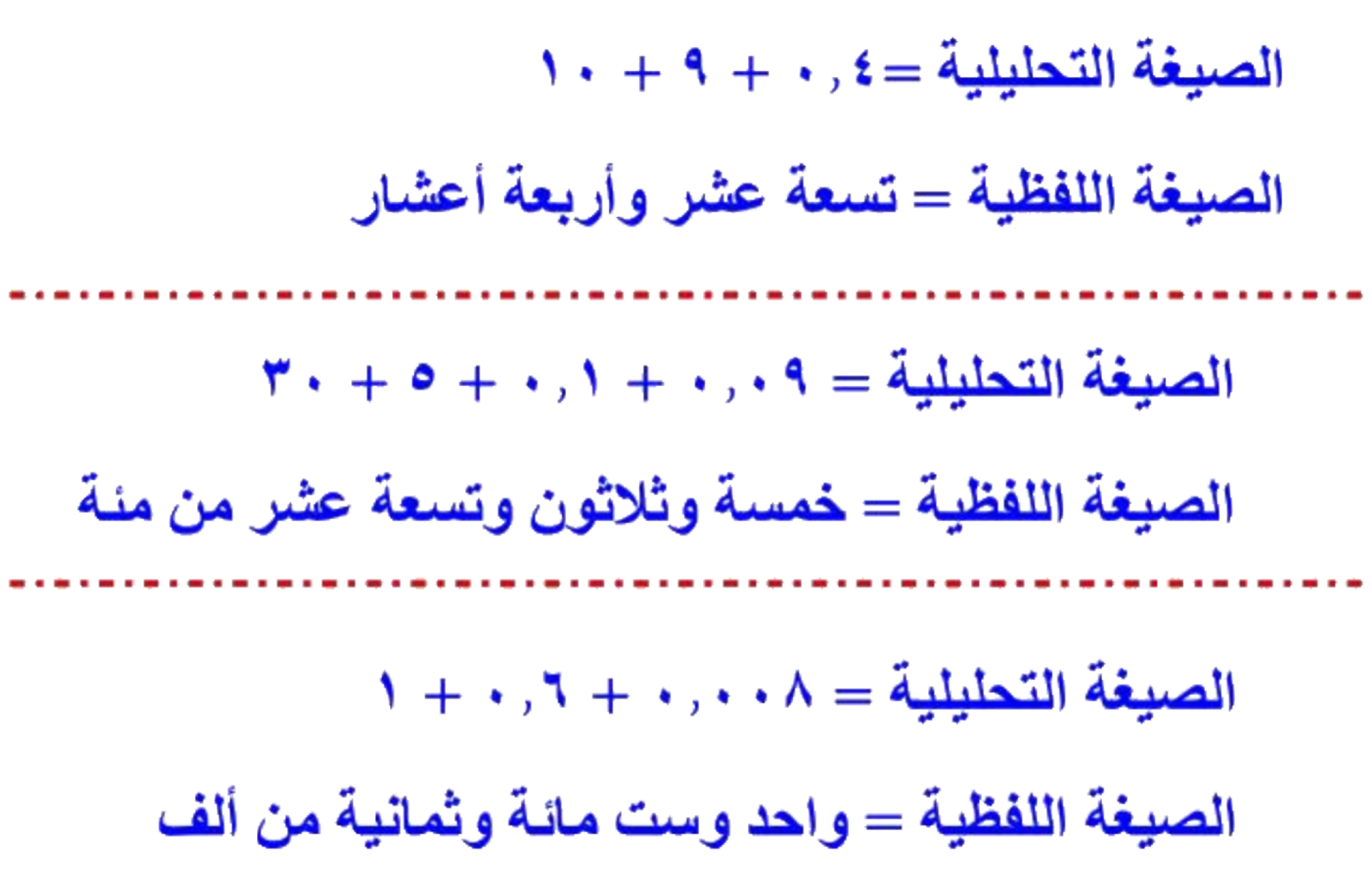 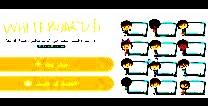 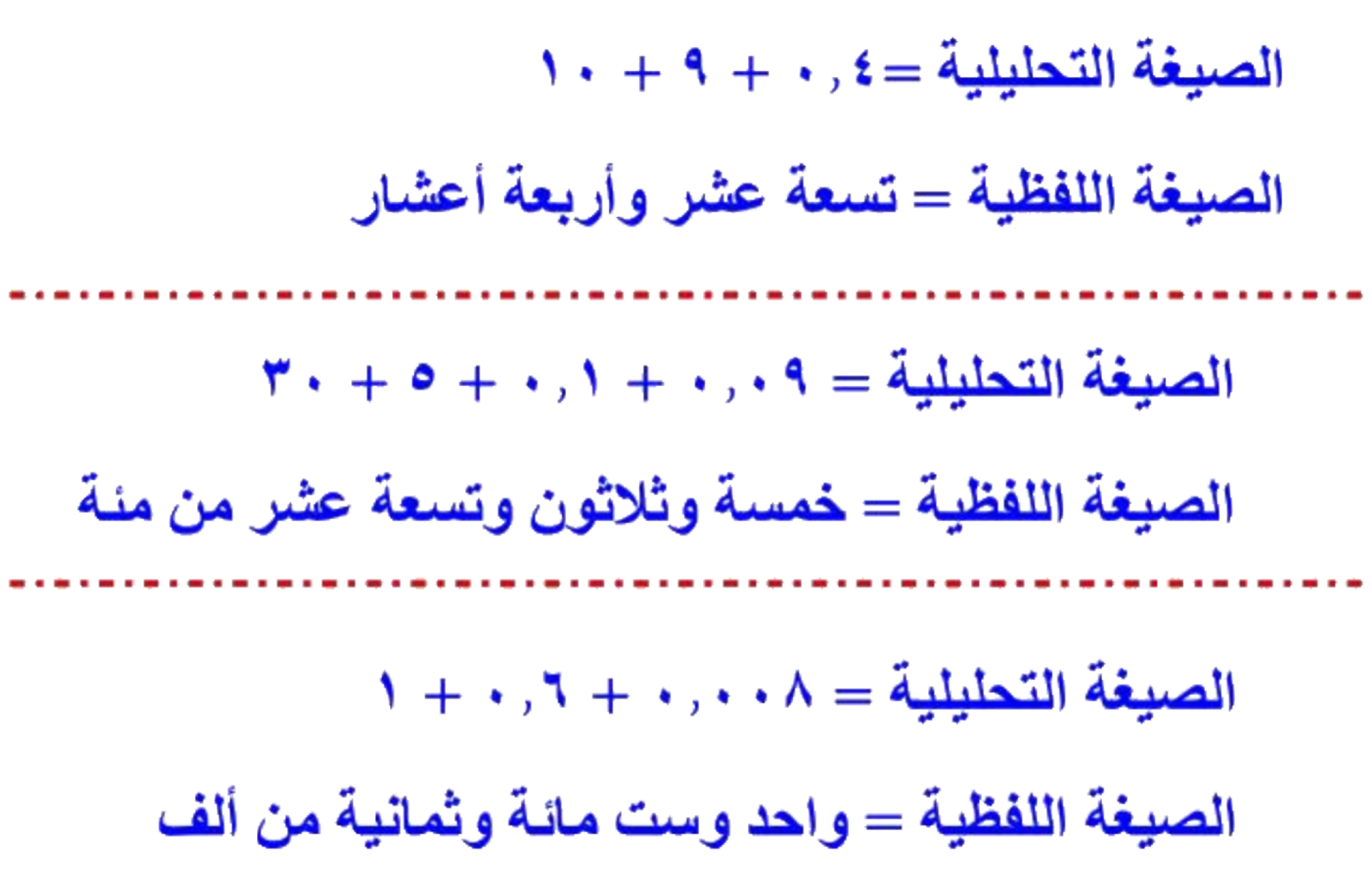 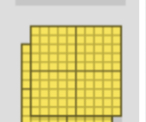 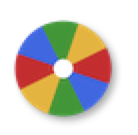 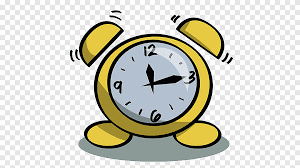 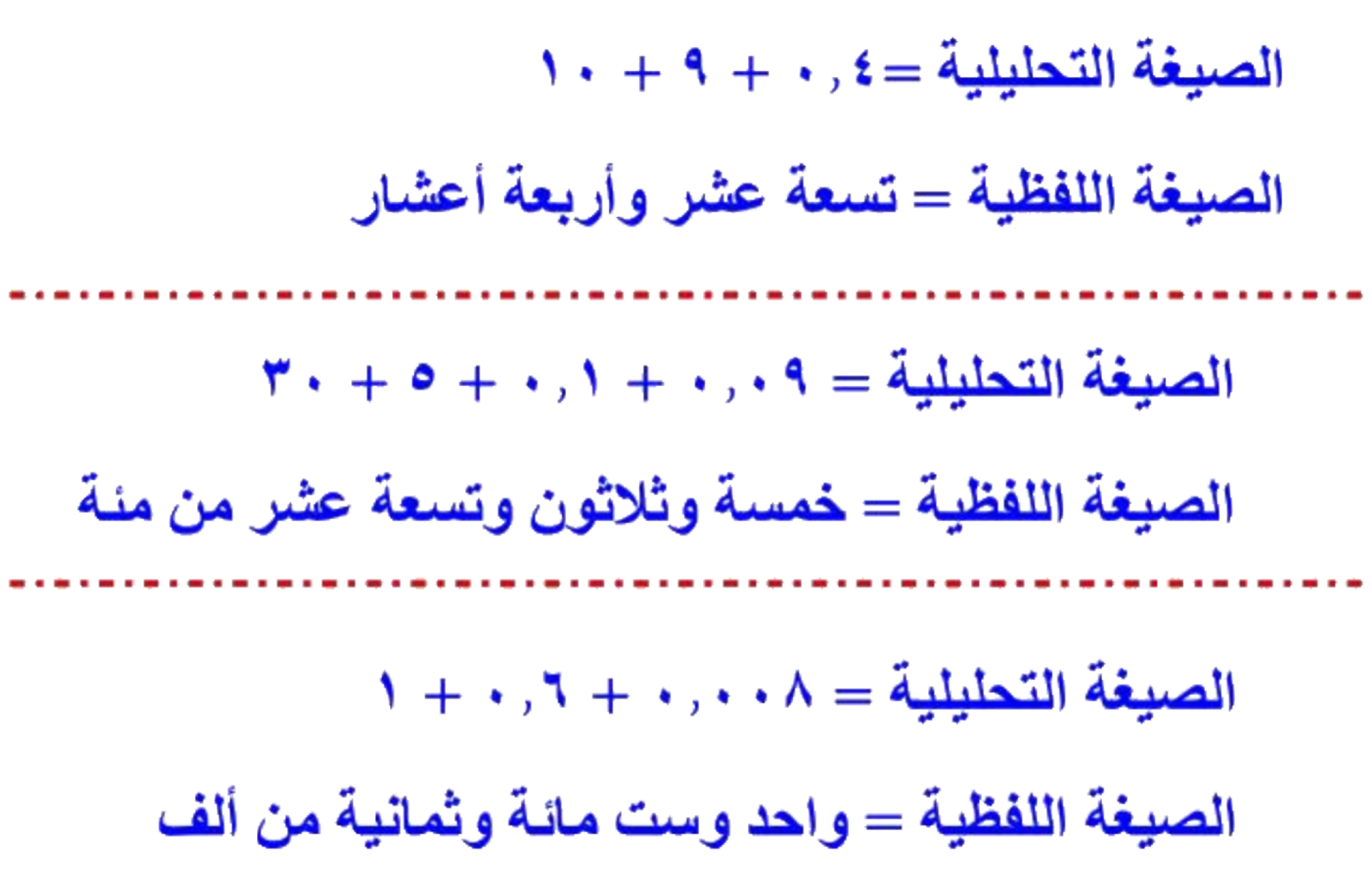 نشاط
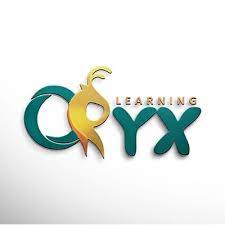 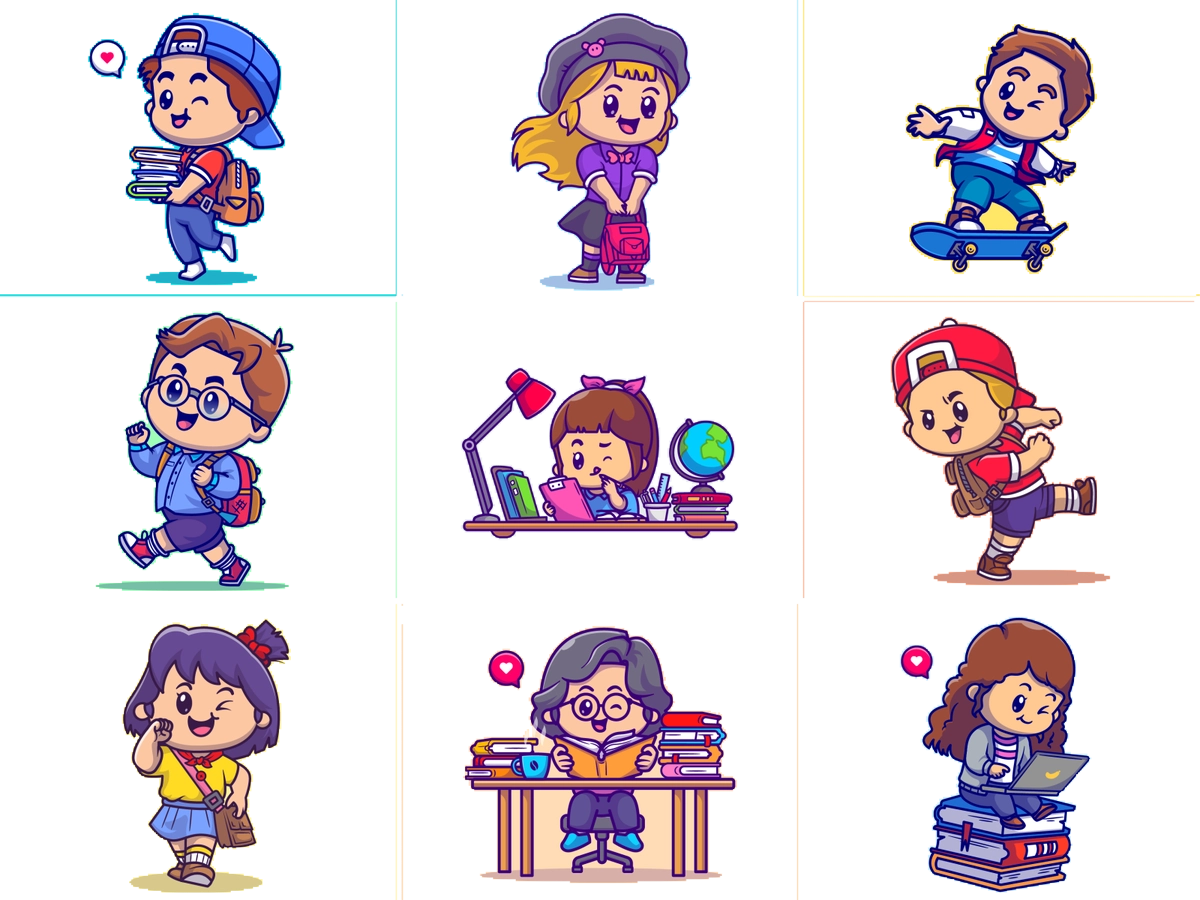 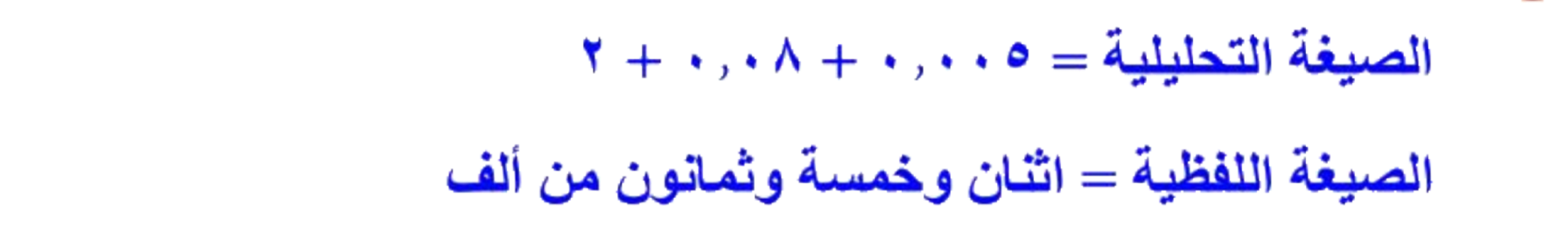 ٩
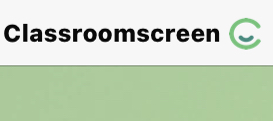 أدوات
الحل
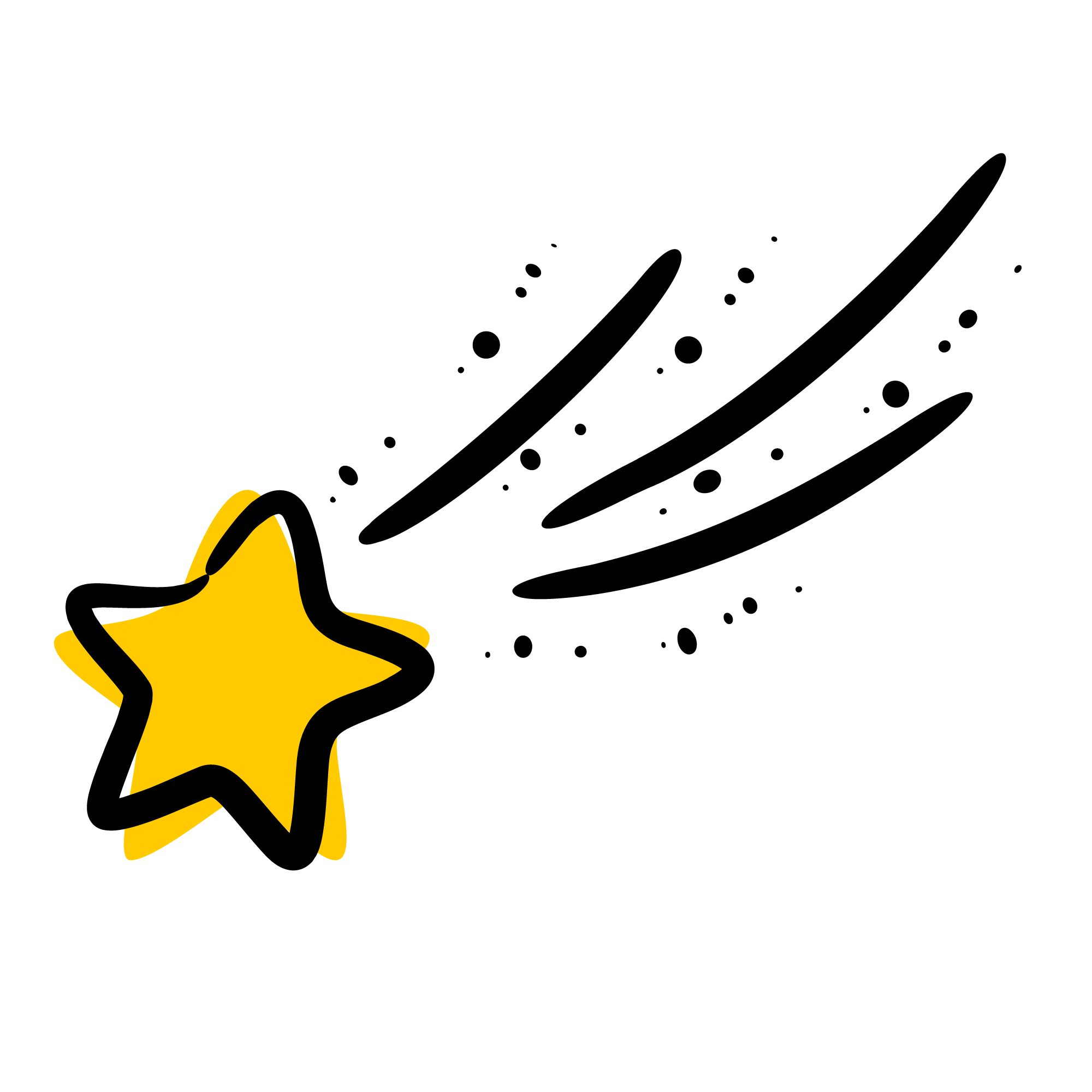 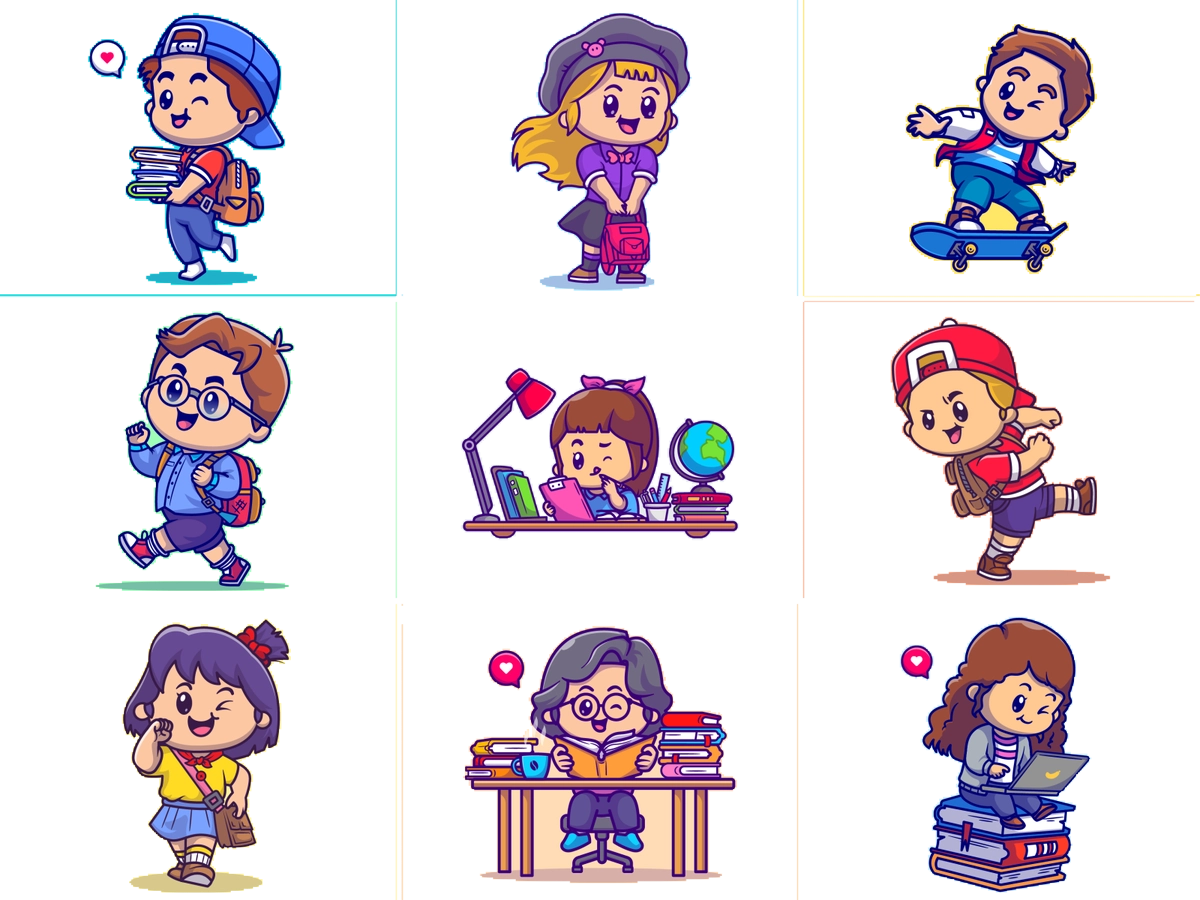 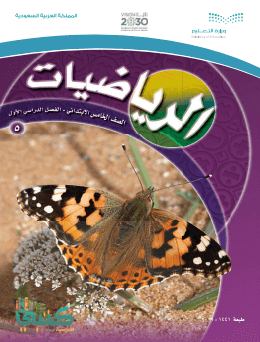 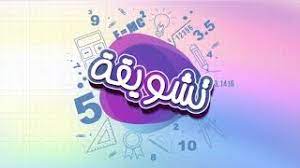 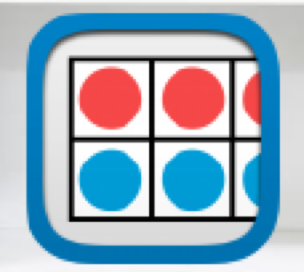 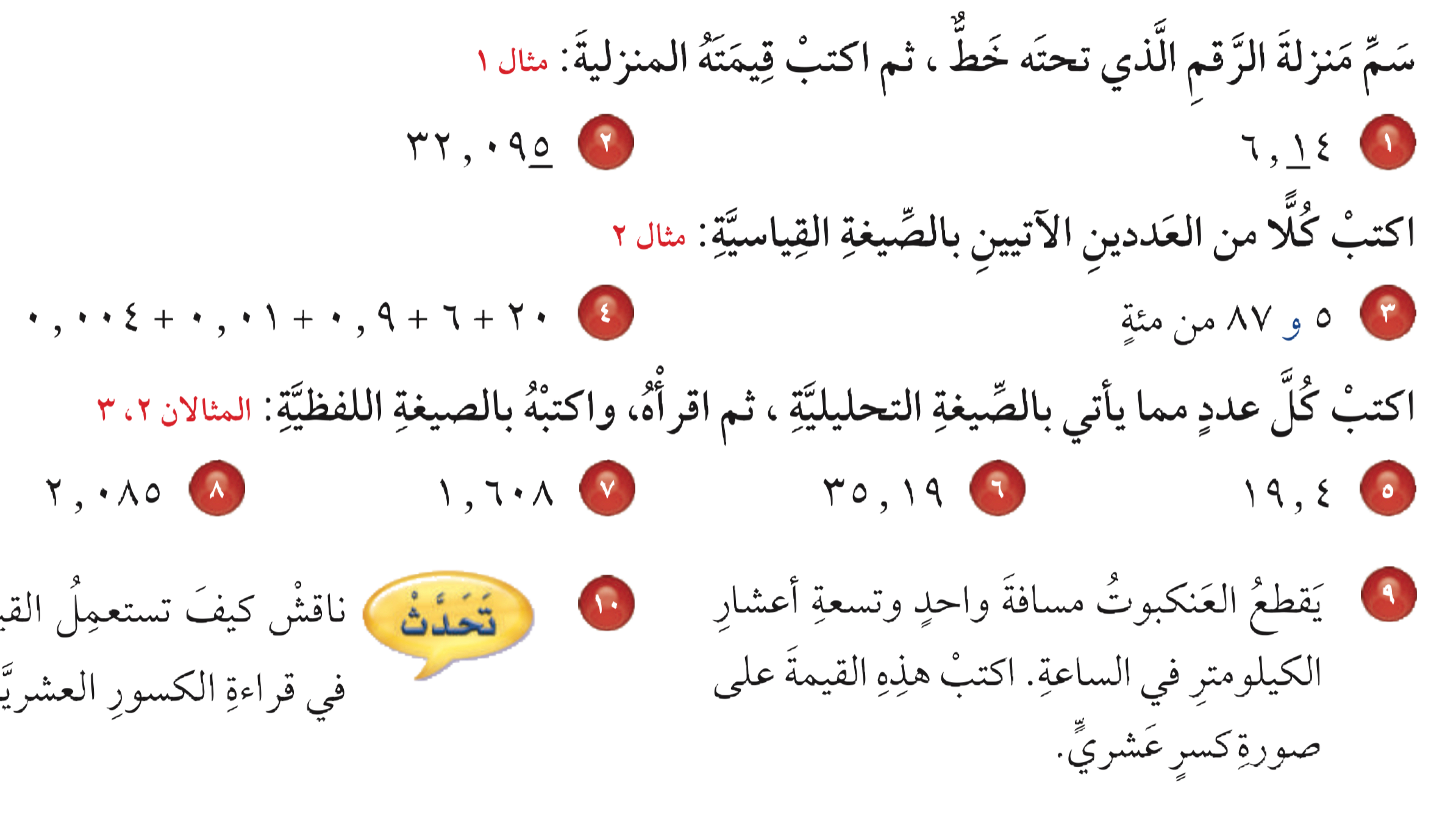 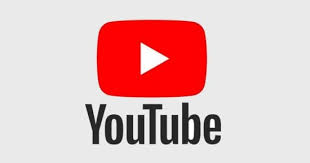 تــــــأكد
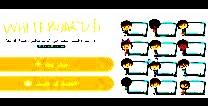 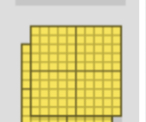 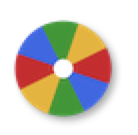 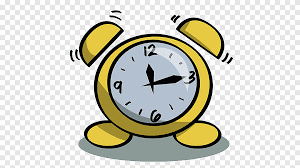 نشاط
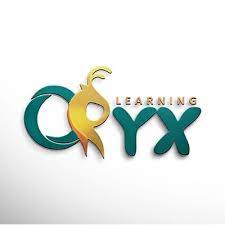 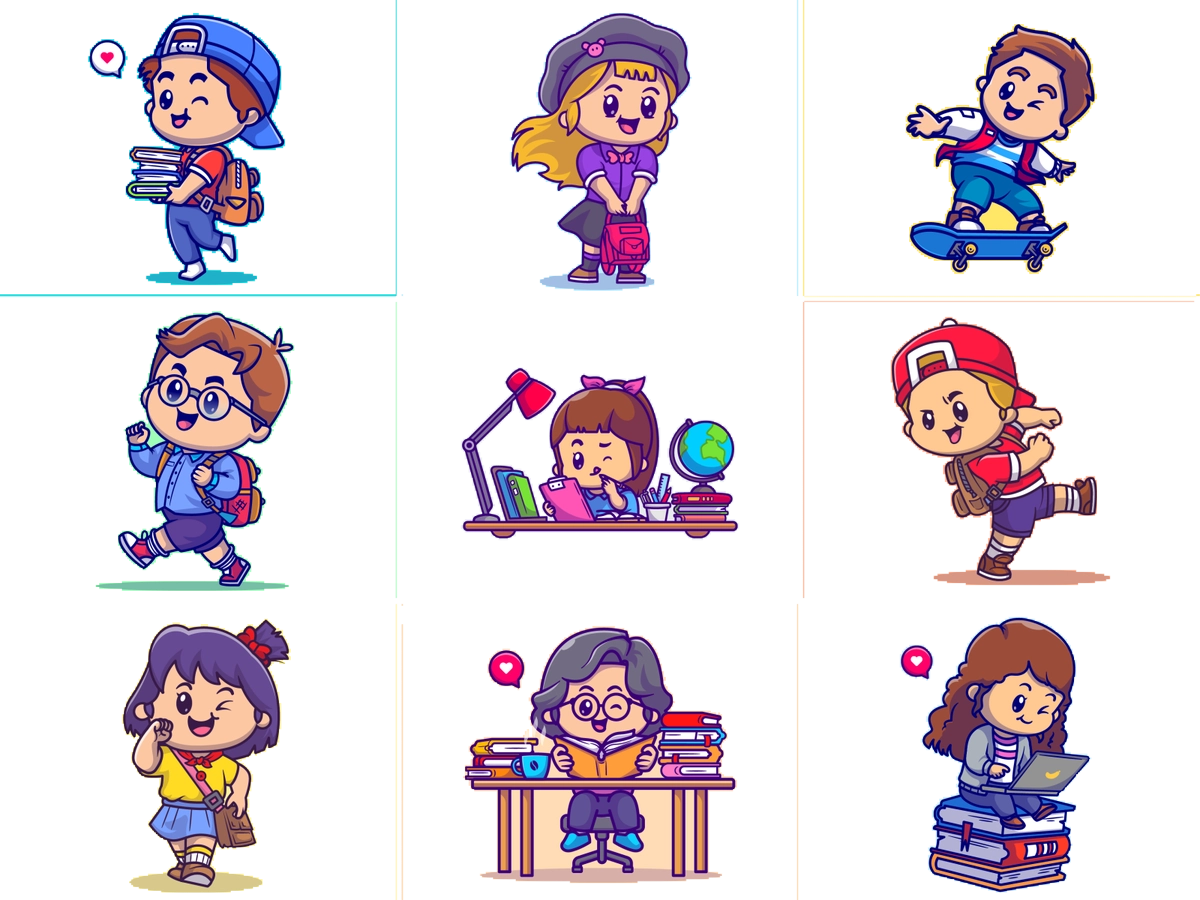 ٩
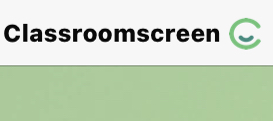 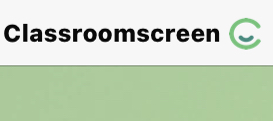 أدوات
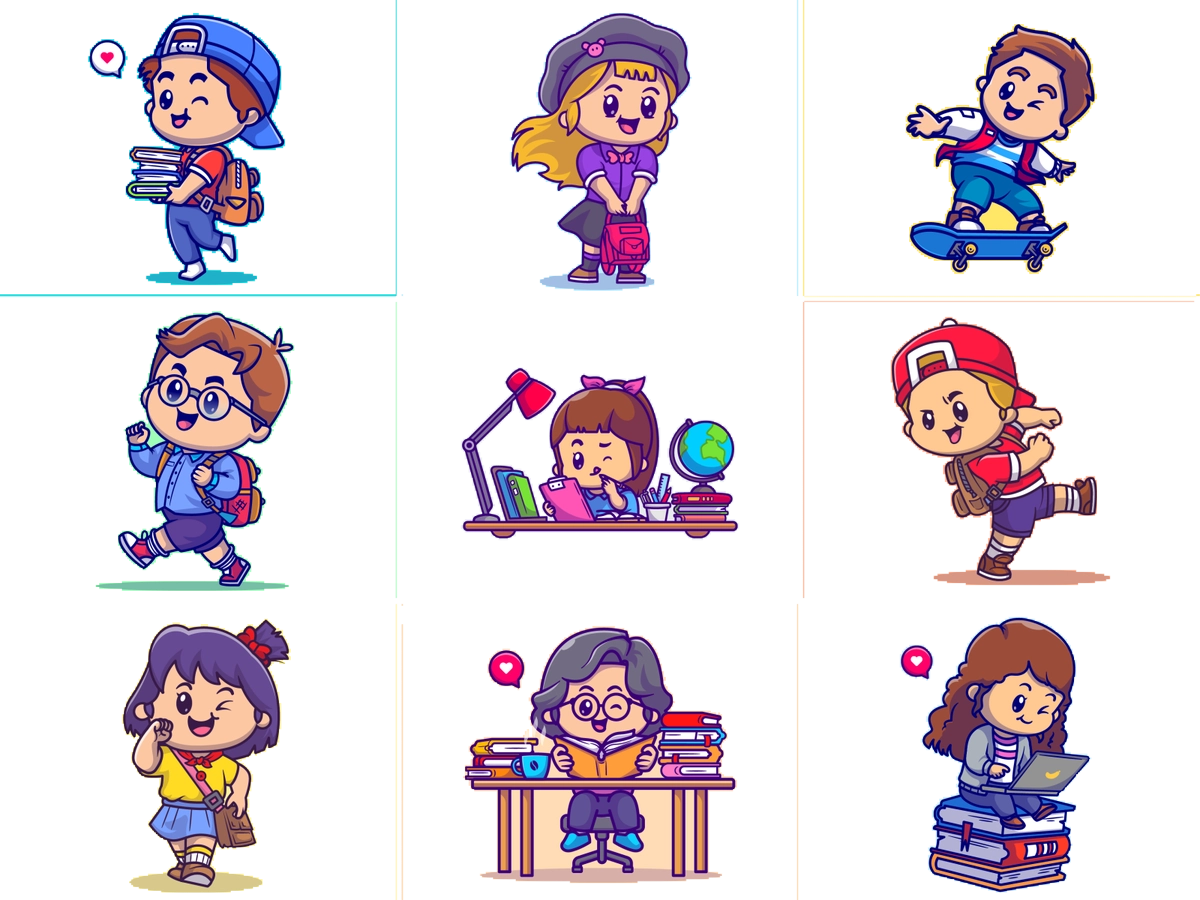 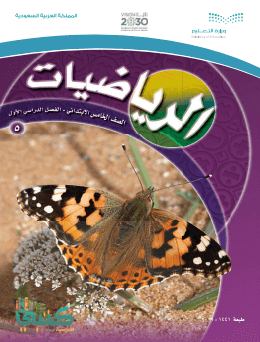 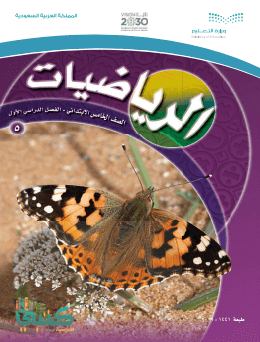 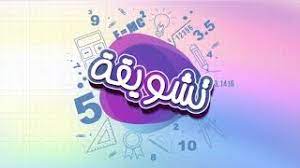 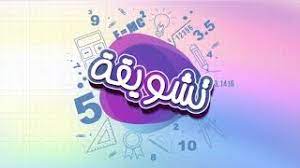 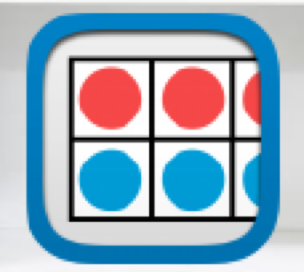 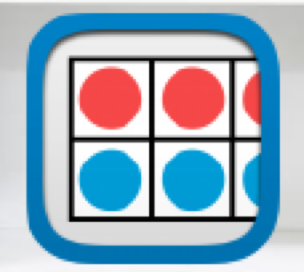 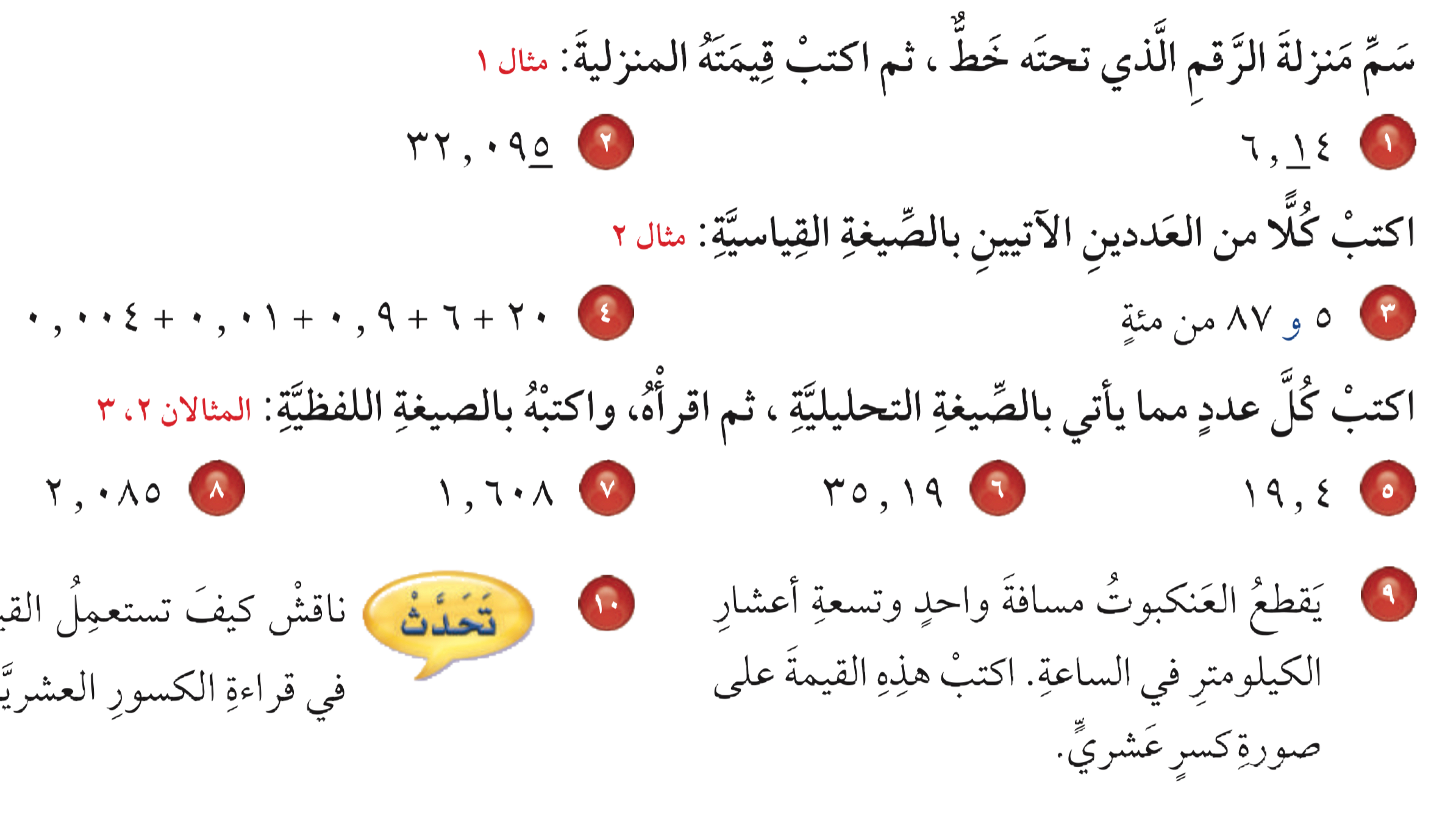 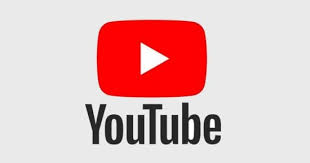 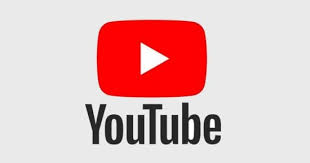 تــــــأكد
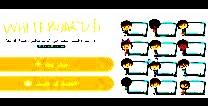 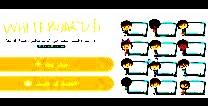 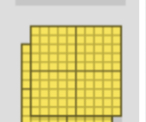 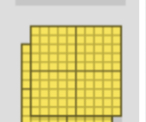 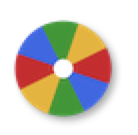 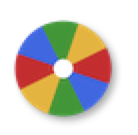 ١٫٩ كلم/س
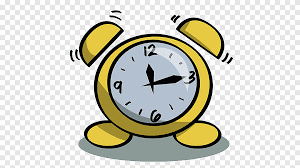 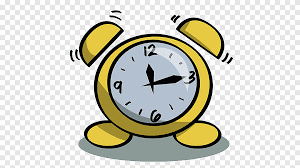 نشاط
نشاط
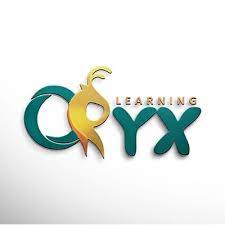 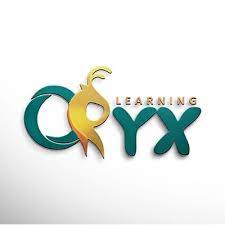 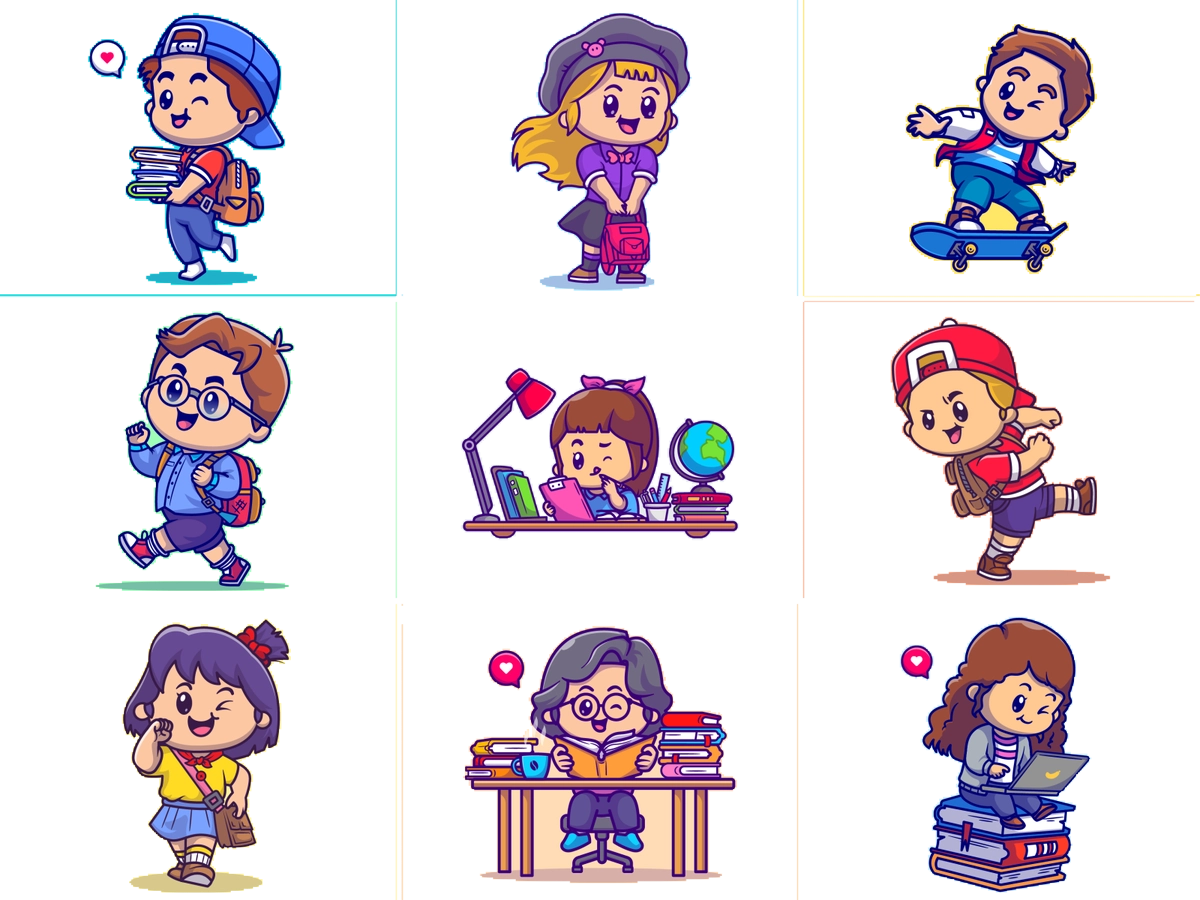 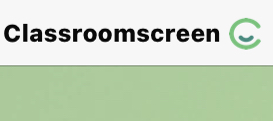 أدوات
الحل
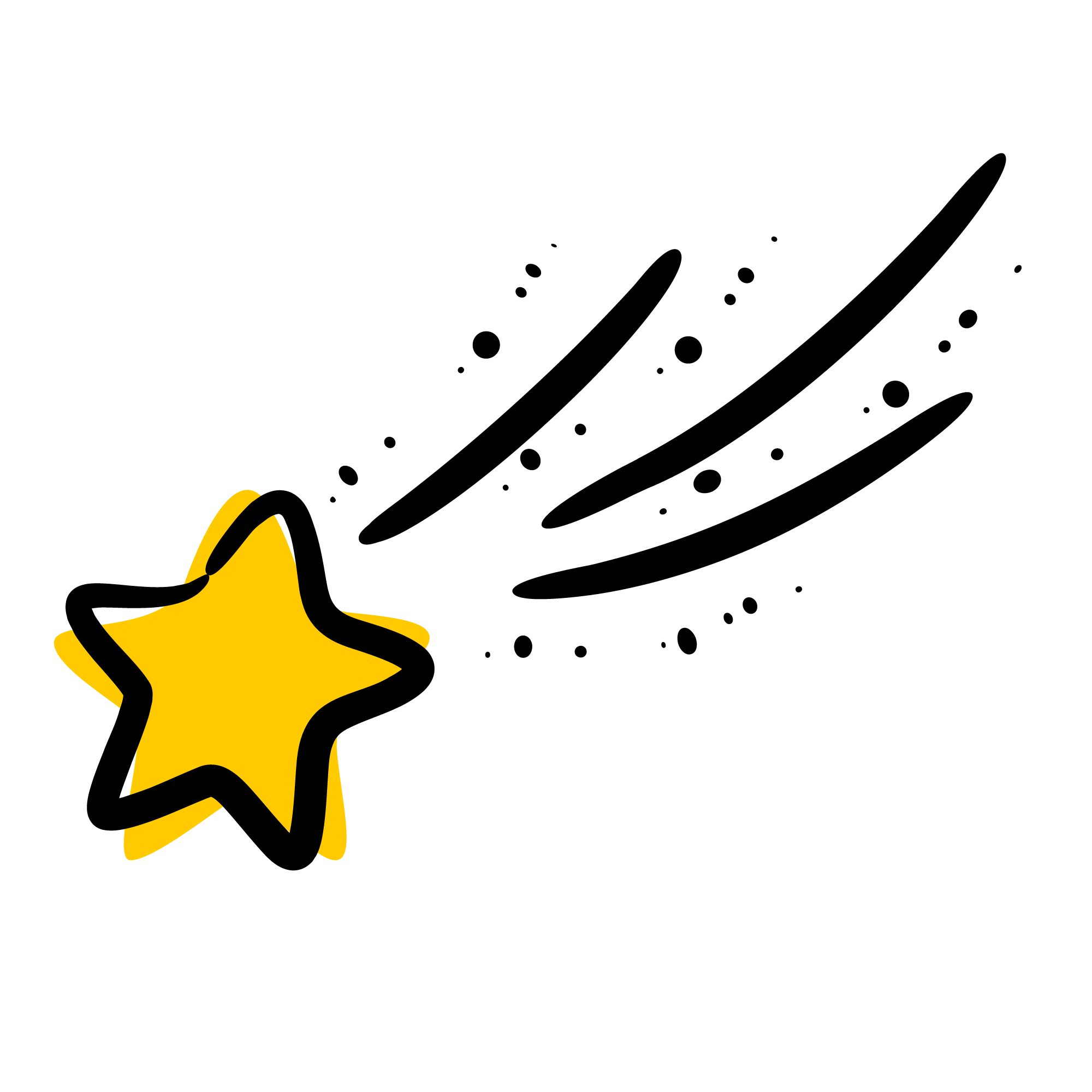 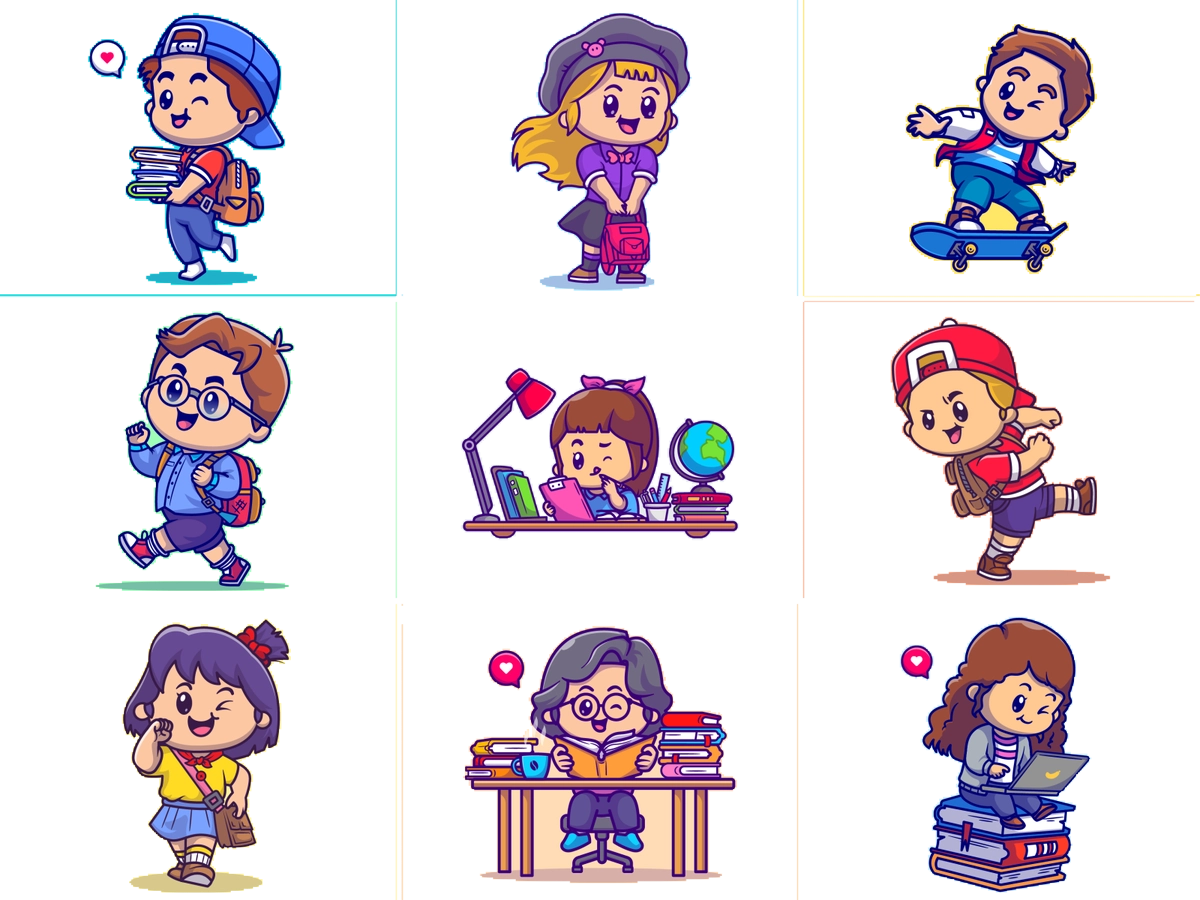 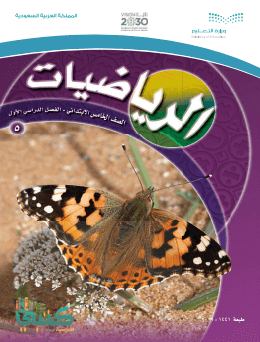 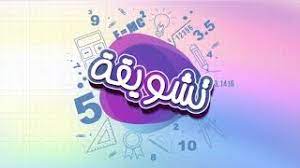 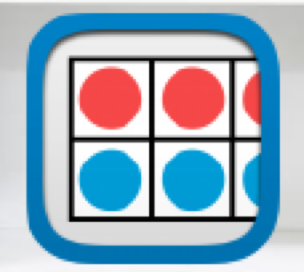 مسائل
 مهارات التفكير العليا
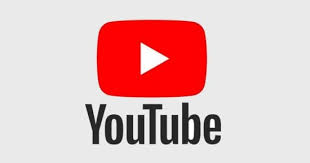 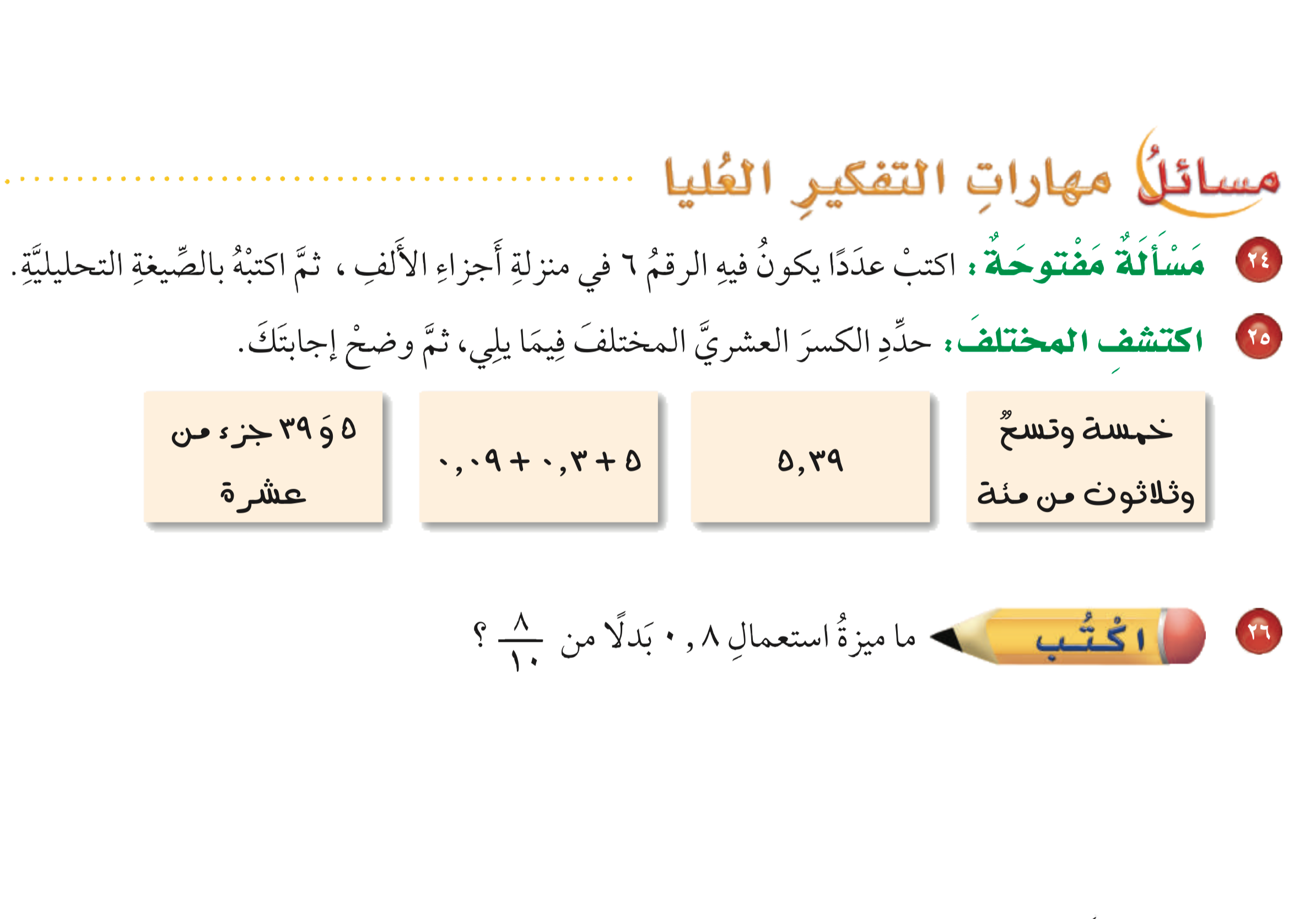 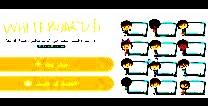 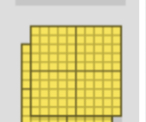 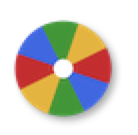 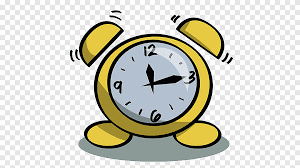 نشاط
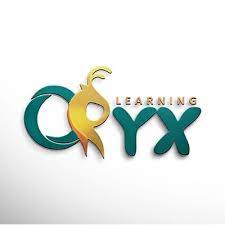 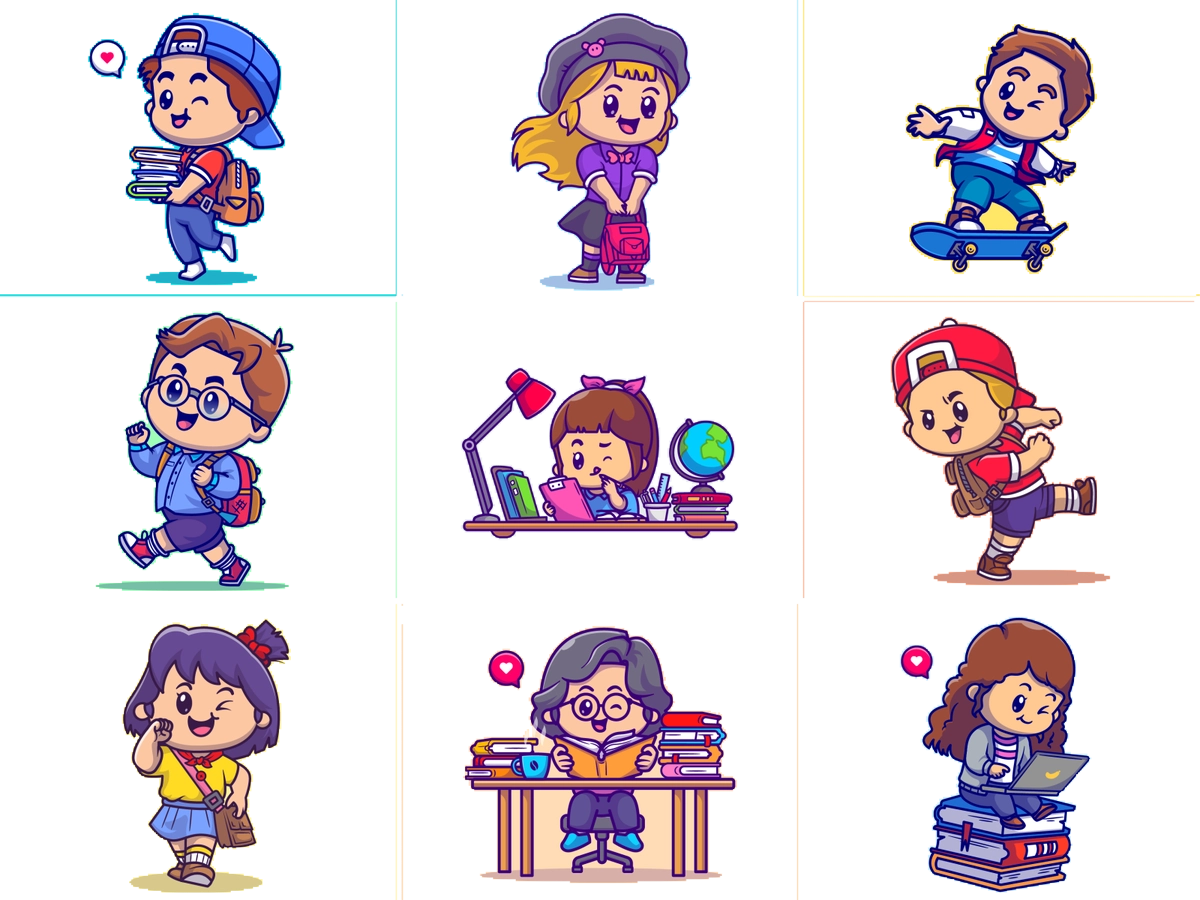 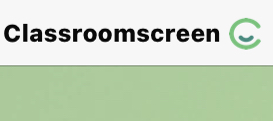 أدوات
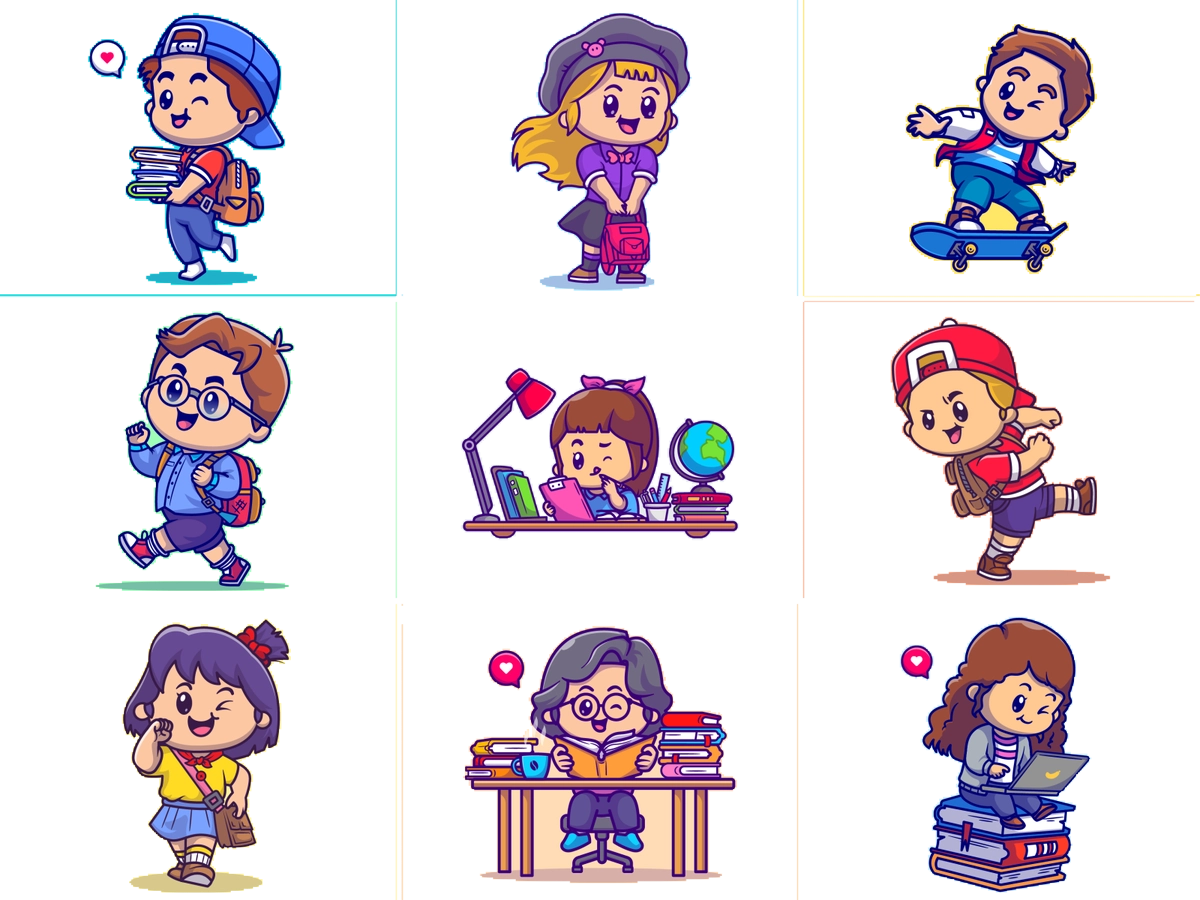 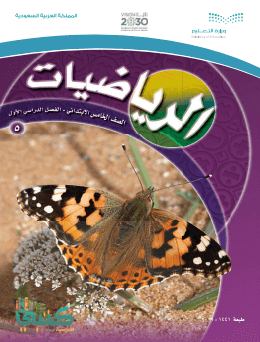 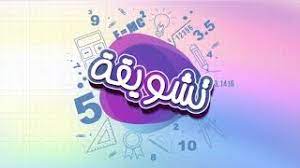 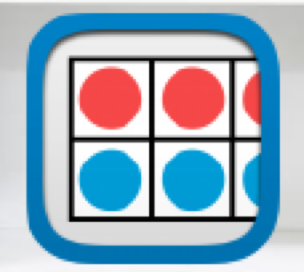 مسائل
 مهارات التفكير العليا
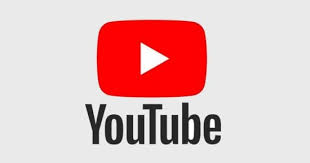 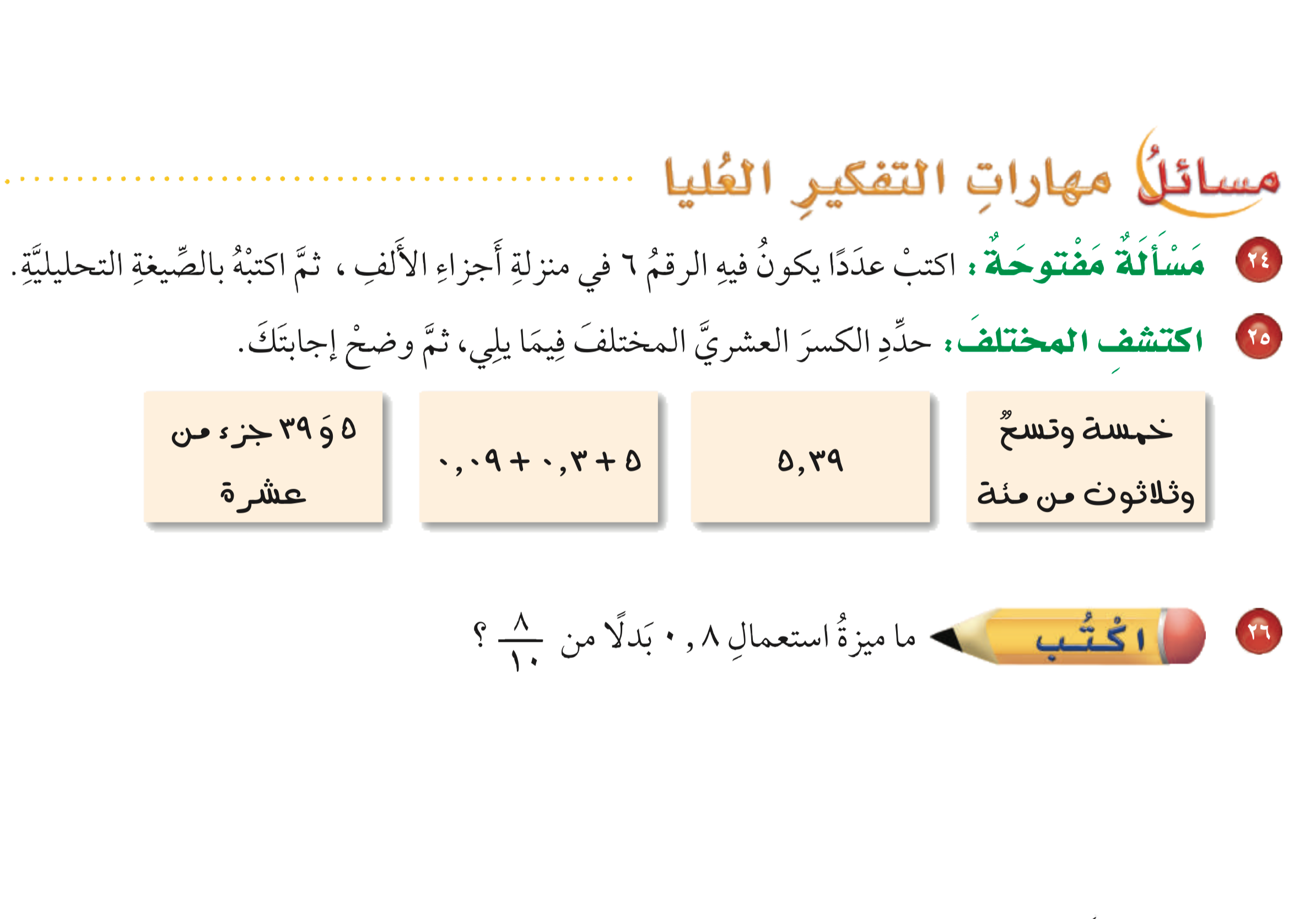 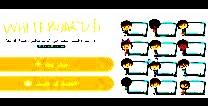 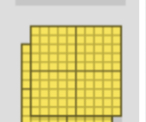 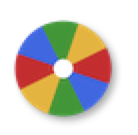 اكتبهم جميعاً بالصيغة القياسية
٥٫٣٩   ،   ٥٫٣٩   ،   ٥٫٣٩  ،  ٣٩٫٥
٥ و ٣٩ جزء من عشرة هو المختلف
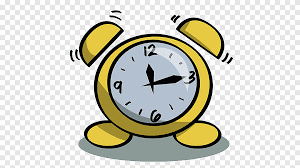 نشاط
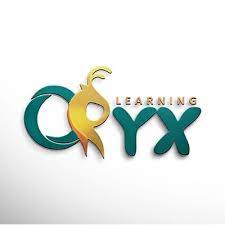 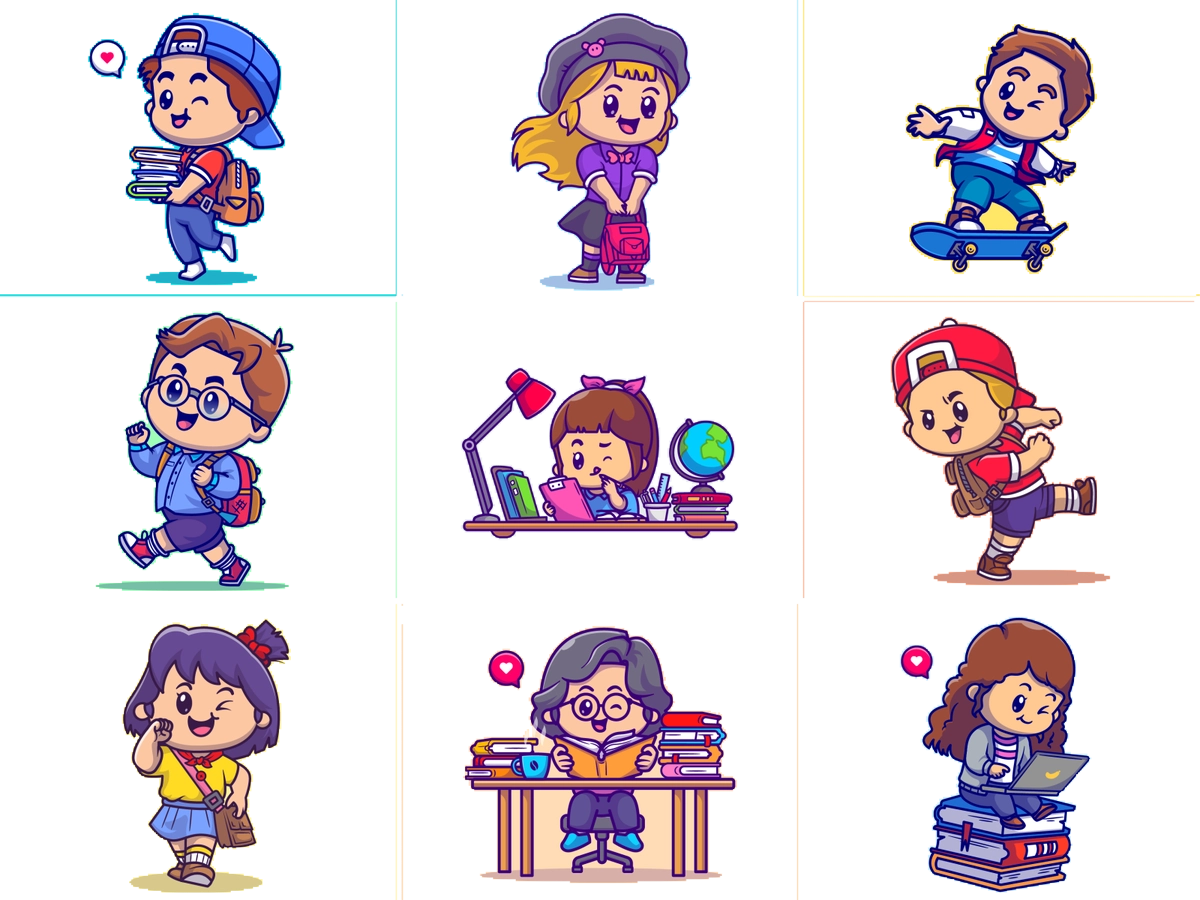 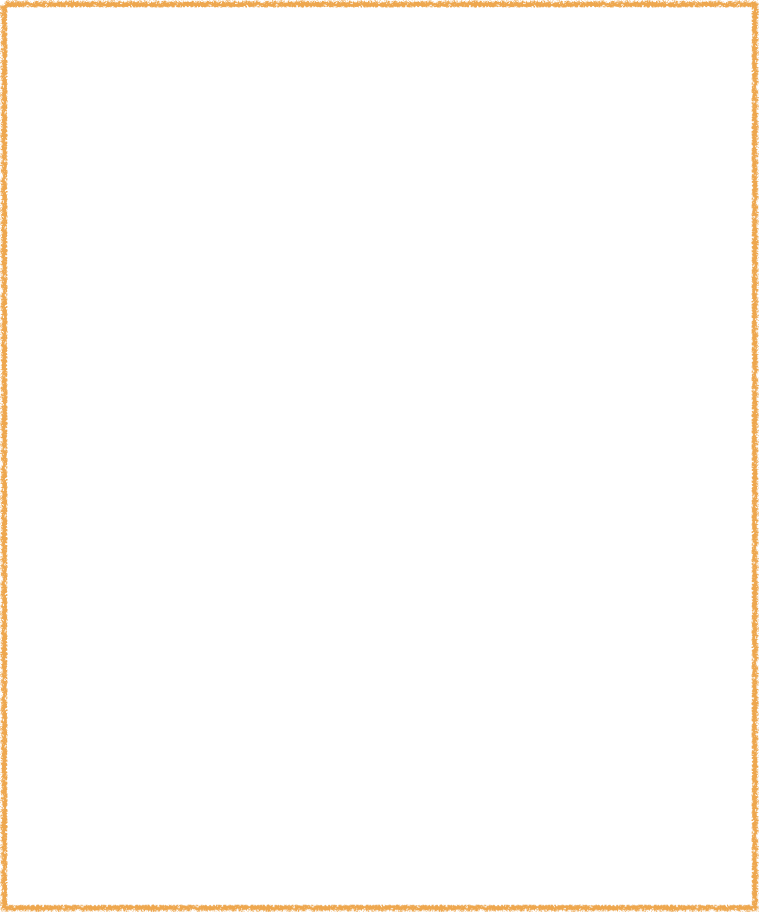 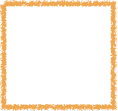 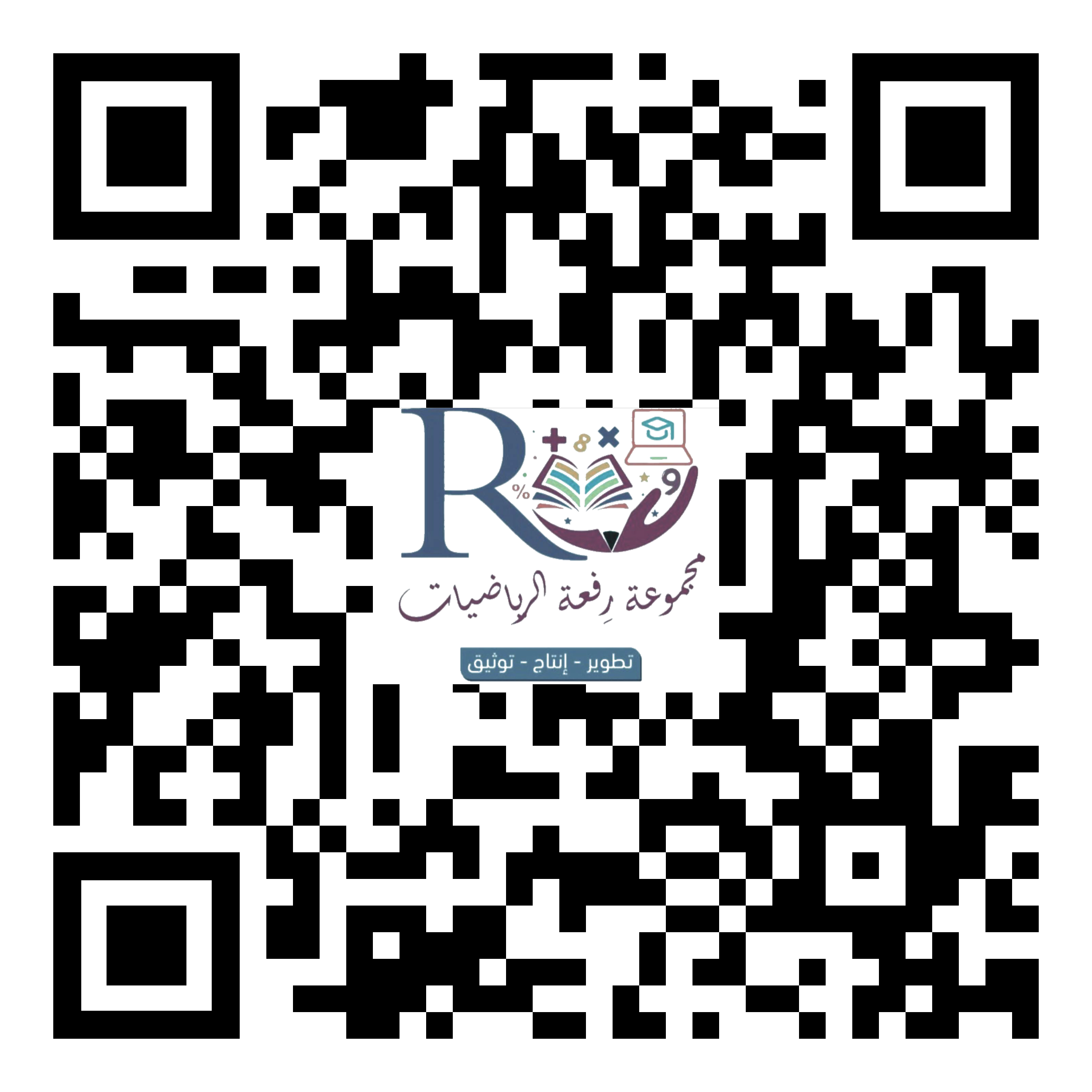 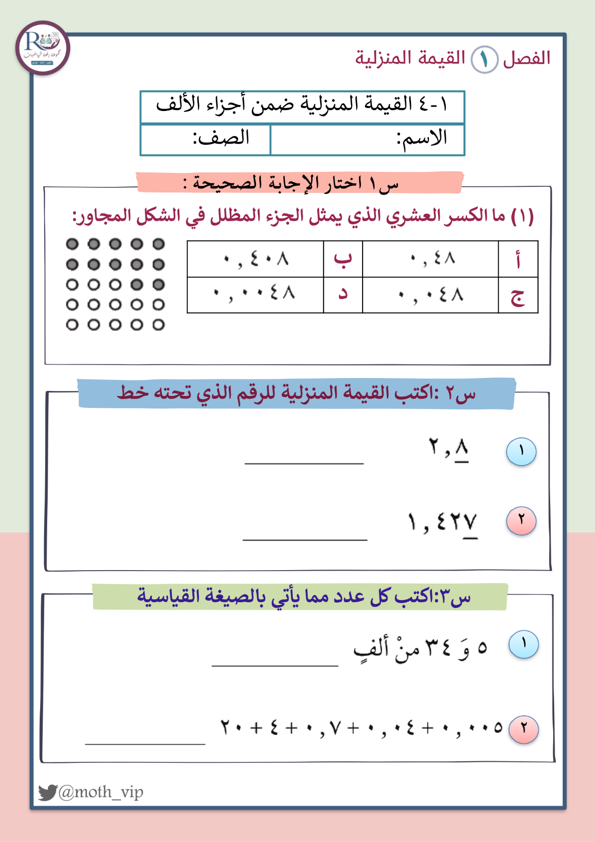 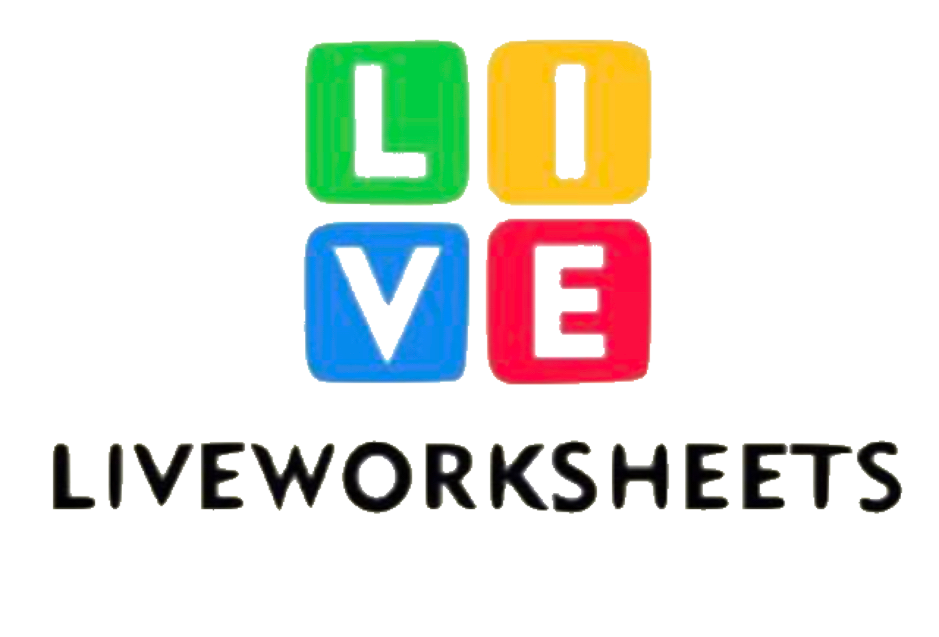 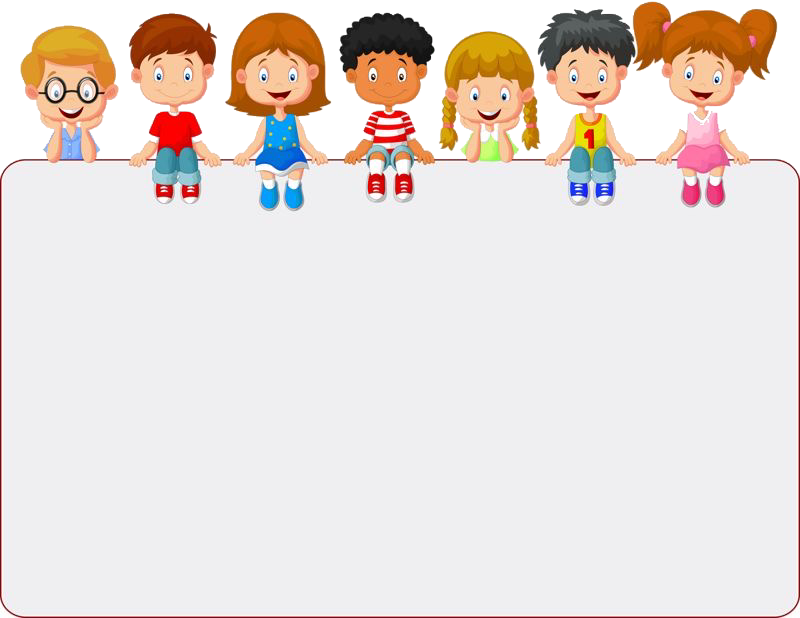 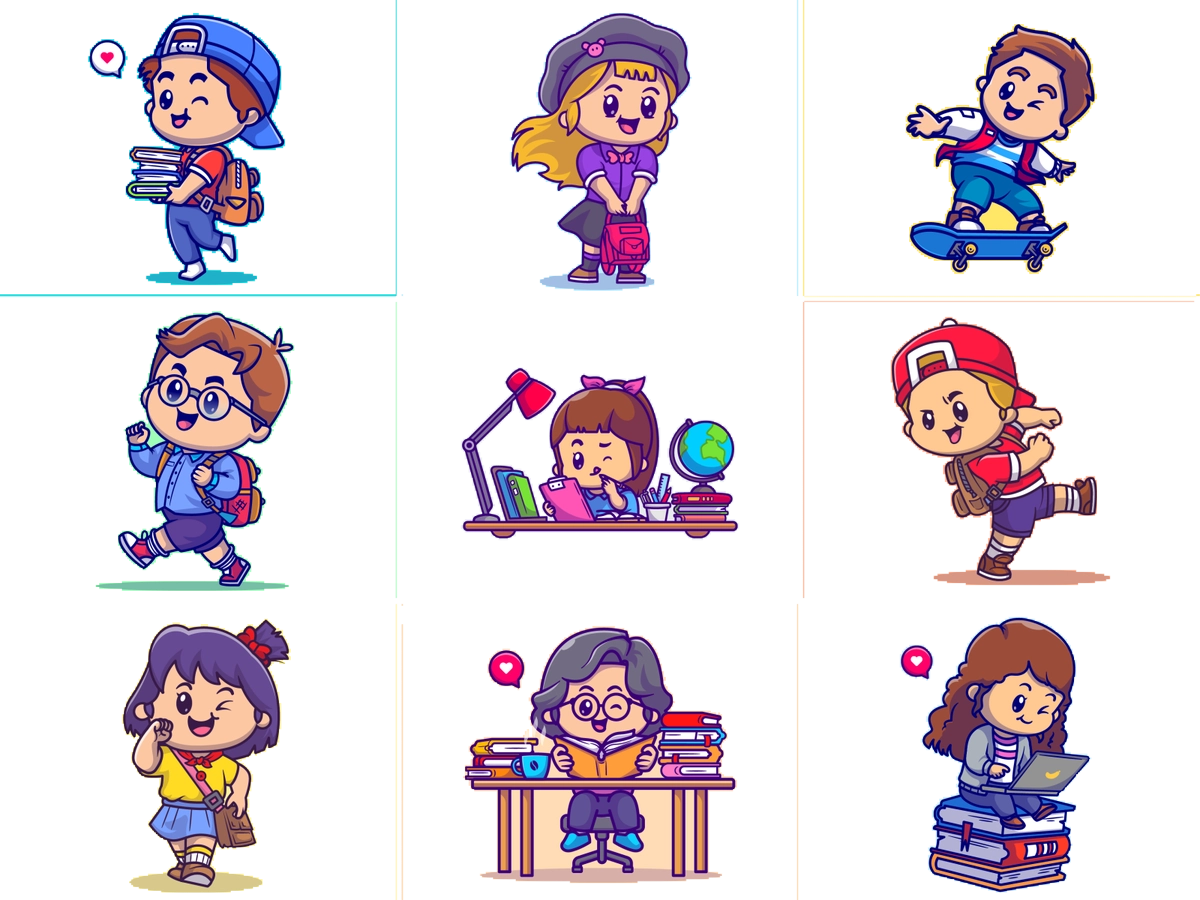 جدول التعلم
ماذا أعرف
ماذا تعلمت
ماذا أريد أن أعرف
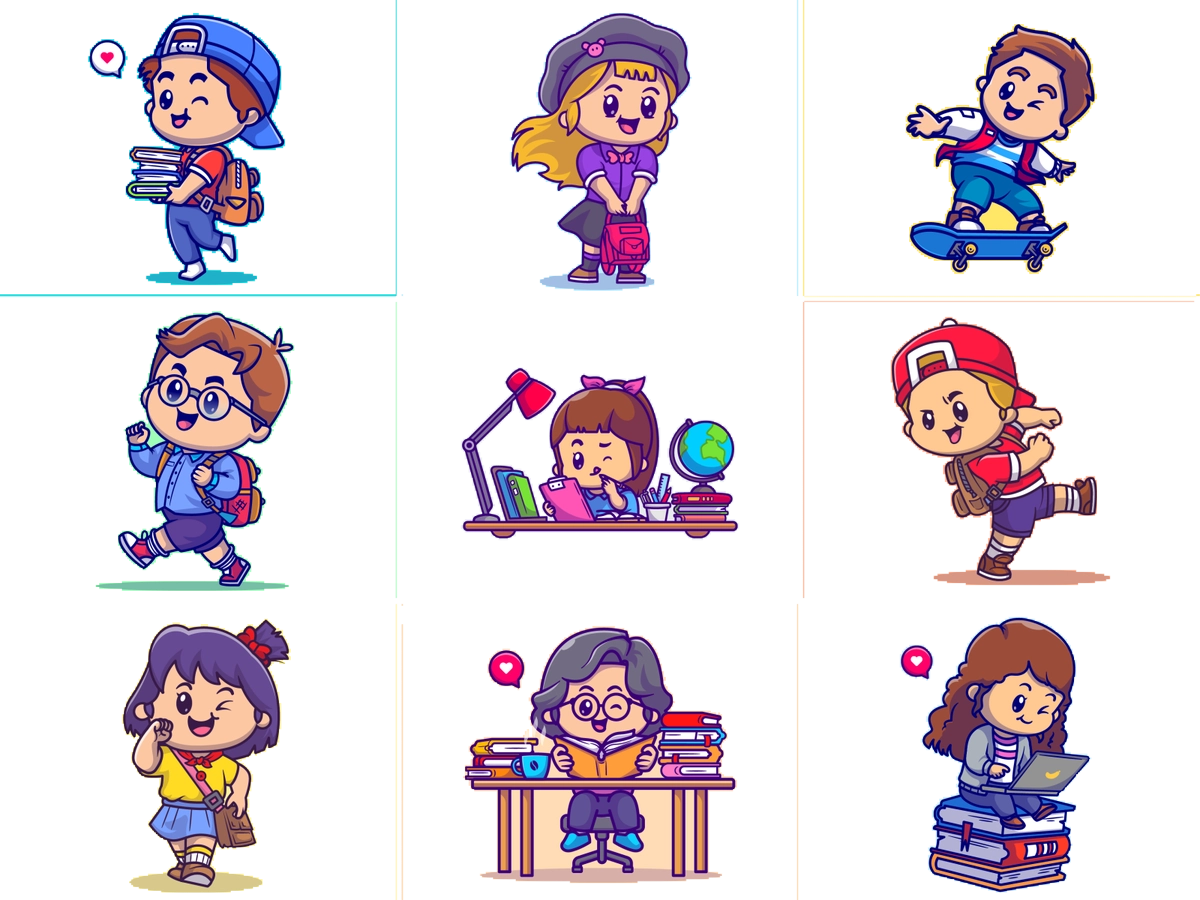 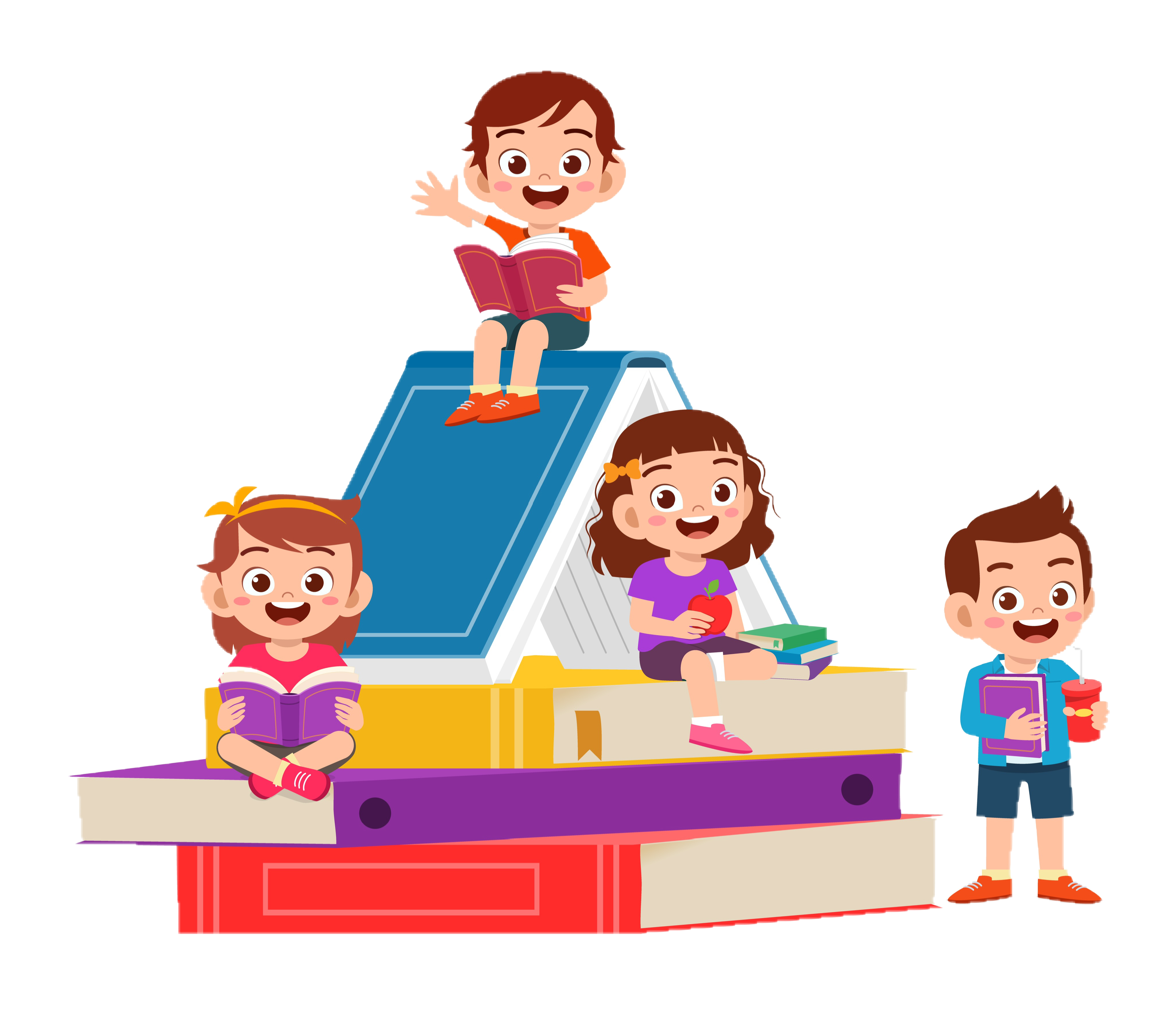 الواجـــب
١١ ، ١٦ ، ١٩ ، ٢٢
سؤال :
٢٧
صفحة :
ختاماً
التعب يزول والانجاز يبقى ..
جميل ان تتحدى الوقت وتعلم يقينا أن الدقيقة تسجل لنا إنجازا عظ